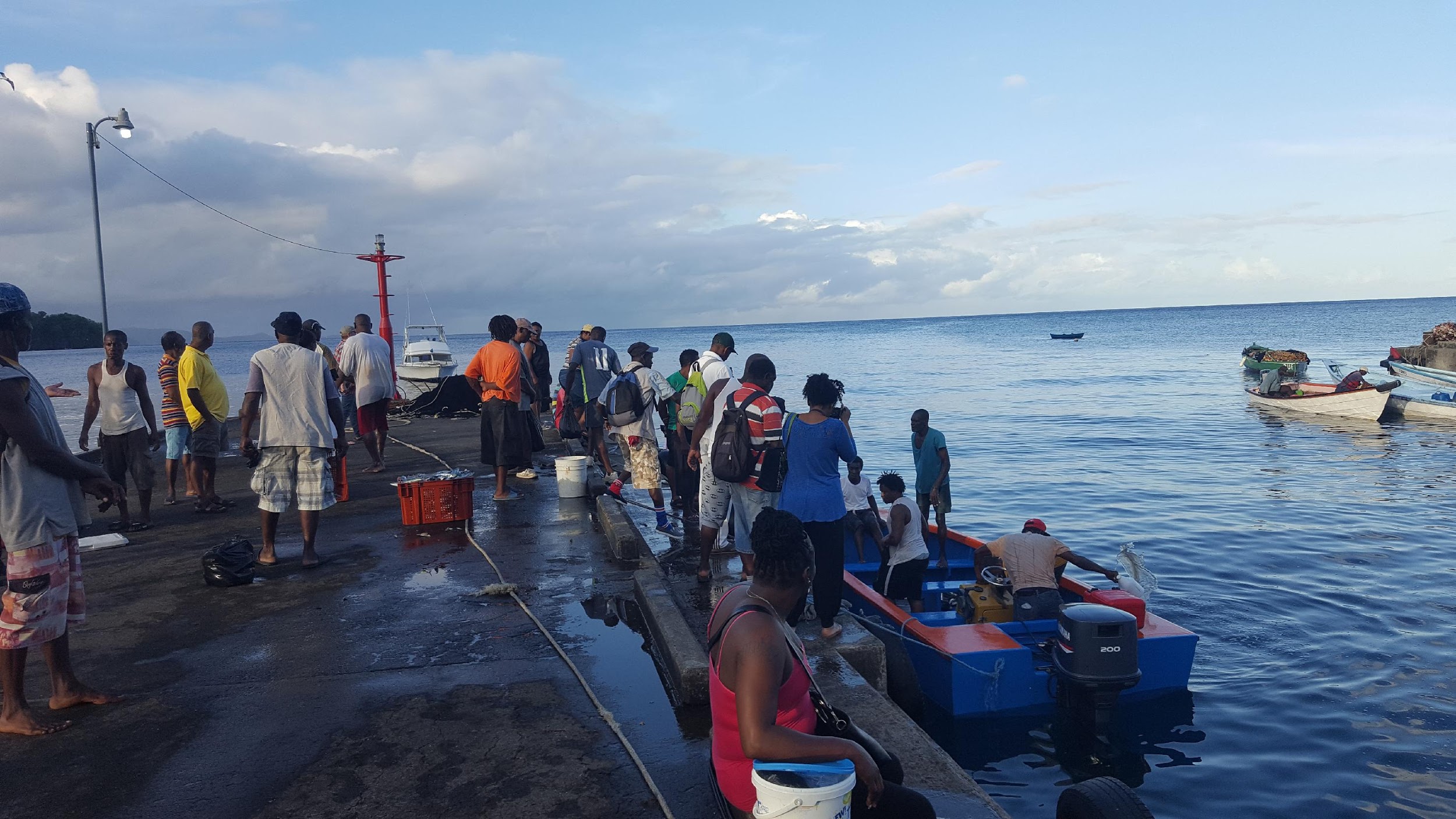 Climate risk adaptation for fish stocks and fisheries production through fisheries management

William W. L. Cheung

Professor 
Institute for the Oceans and Fisheries
The University of British Columbia
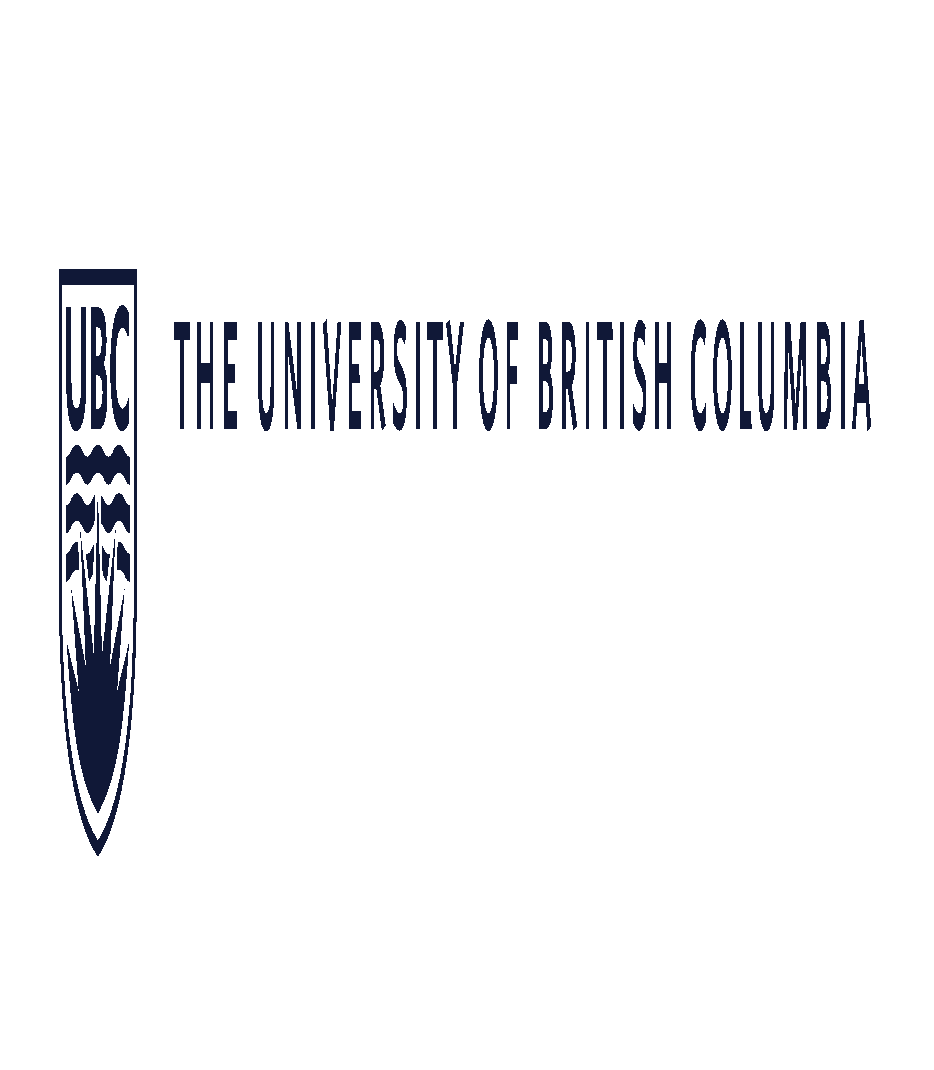 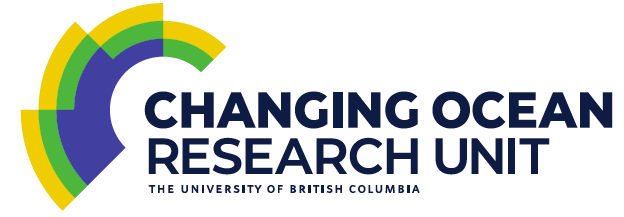 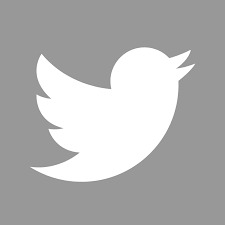 @coru_ubc
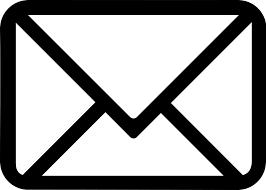 w.cheung@oceans.ubc.ca
Global seafood production: ‘peak fish’
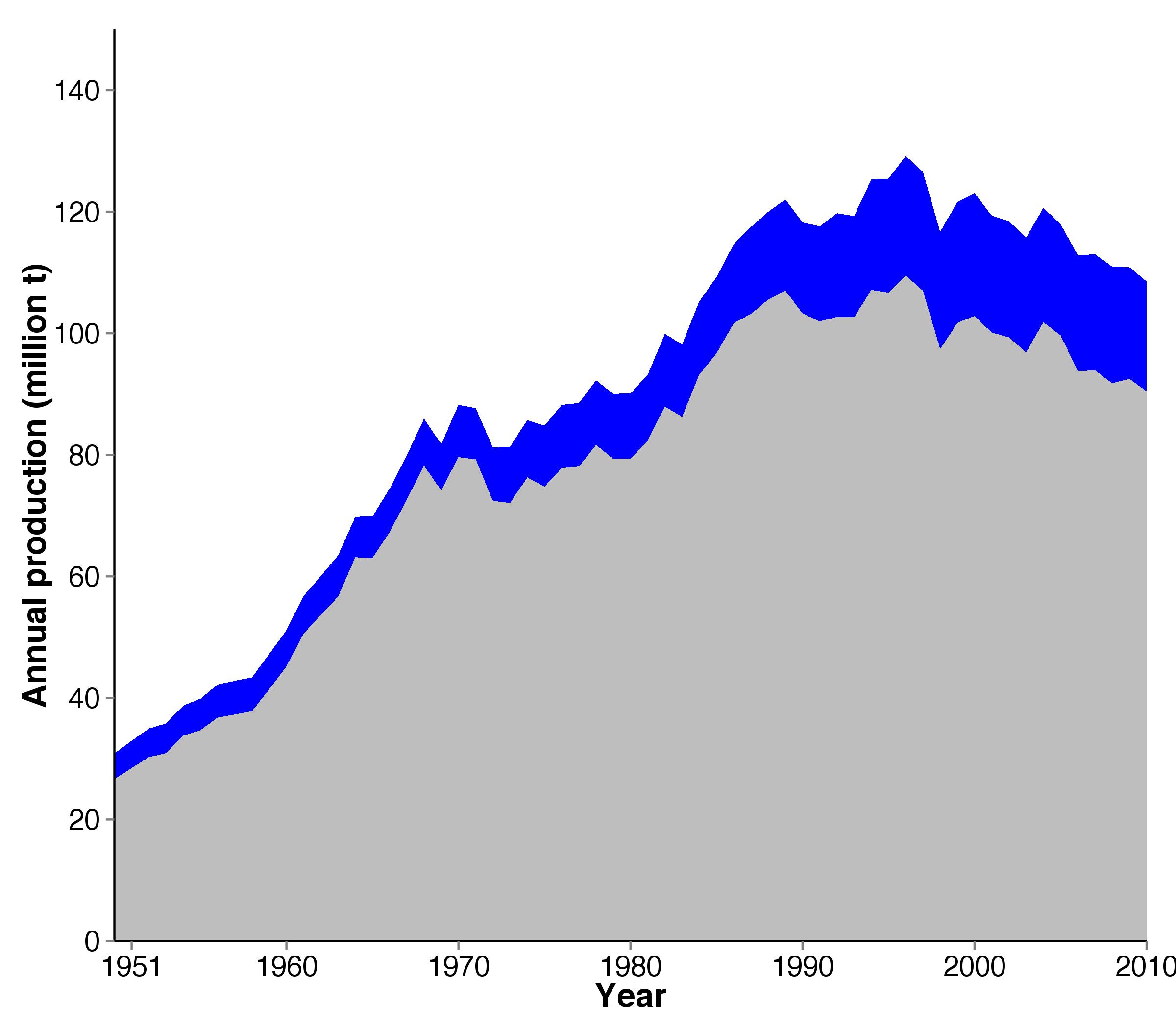 Invertebrates
Fish
Data source: Pauly & Zeller (2016)
[Speaker Notes: Effort is in Gigawatts (per year). Watt is a SI unit of power and is Joules per second. The solar constant includes all types of solar radiation, not just the visible light. It is measured by satellite to be roughly 1.366 kilowatts per square meter (kW/m²) which on average for the whole earth is 1.740×1017 W (or 1.74 x 108 GW or 174 Million GW)]
Global fishing effort rises, catch declines
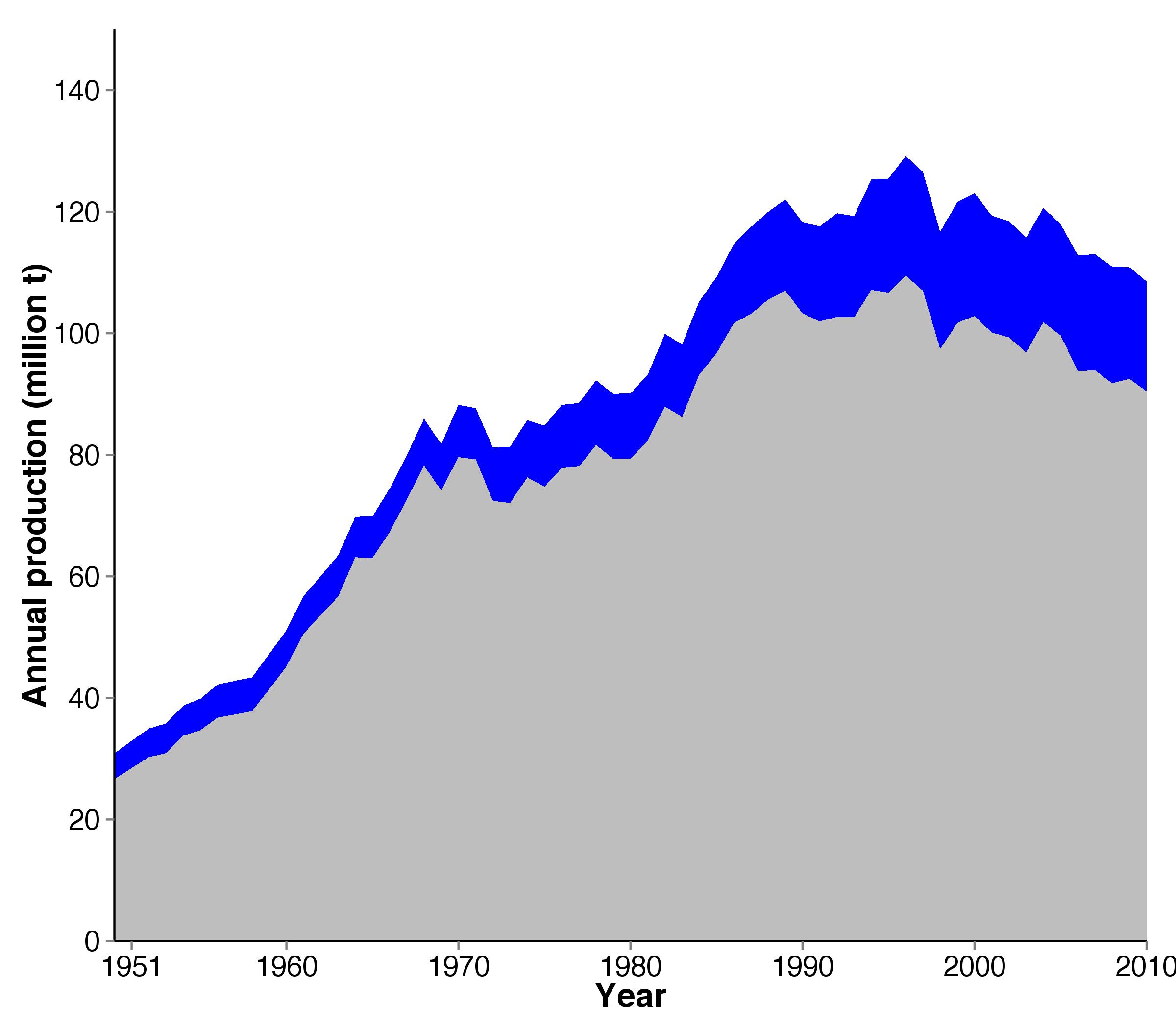 ~ 30 - 60%  of the stocks are over-exploited;

Global catches have declined by ~10% from its peak in the 1990s.
25
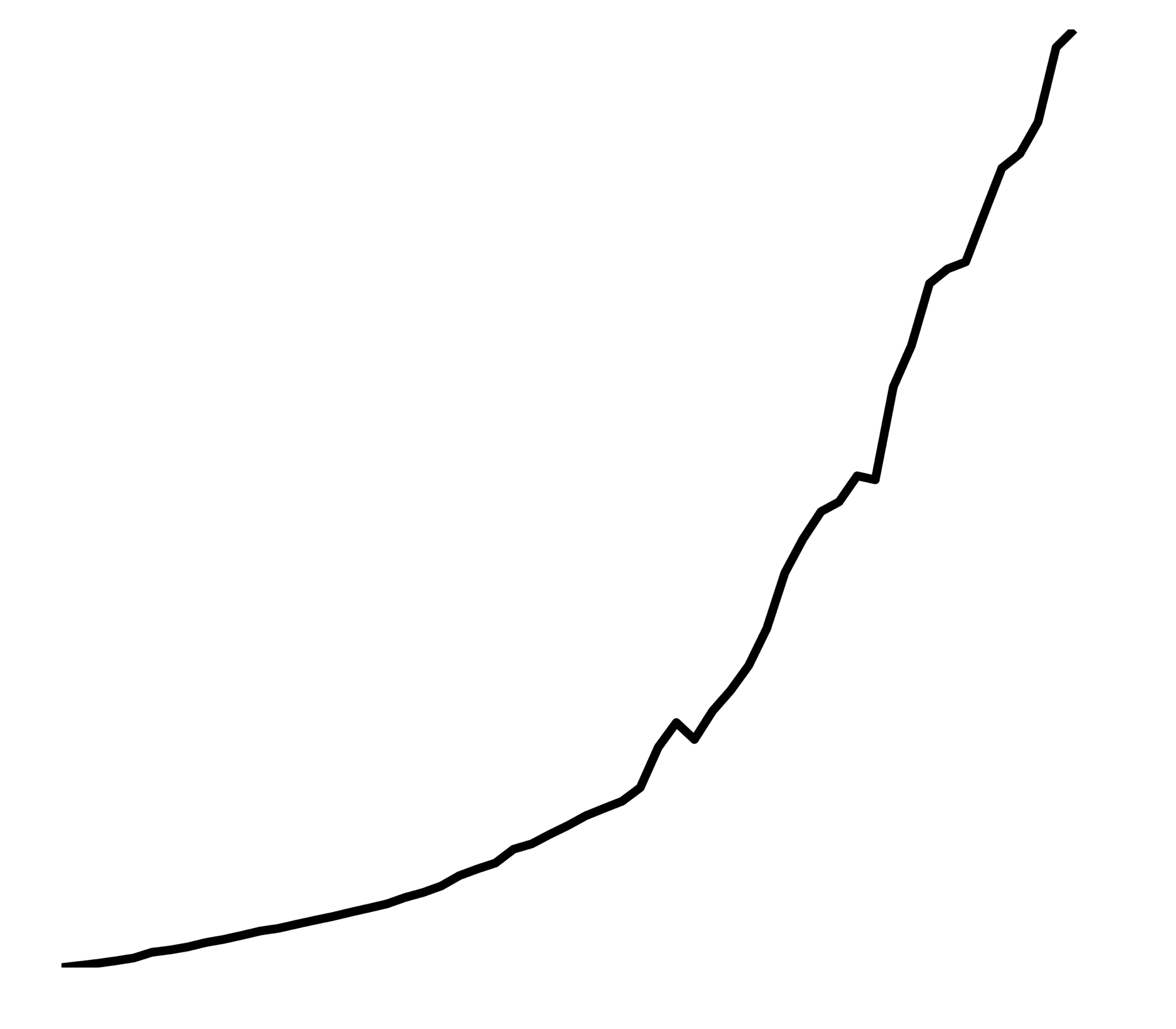 20
Invertebrates
15
Effort (GW or watts x 109)
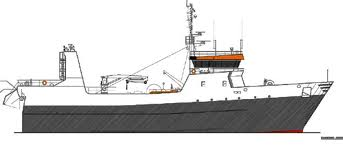 10
Fish
5
Fishing effort
Data source: Pauly & Zeller (2016); Watson, Cheung et al. (2012); Rousseau et al. (2019)
[Speaker Notes: Effort is in Gigawatts (per year). Watt is a SI unit of power and is Joules per second. The solar constant includes all types of solar radiation, not just the visible light. It is measured by satellite to be roughly 1.366 kilowatts per square meter (kW/m²) which on average for the whole earth is 1.740×1017 W (or 1.74 x 108 GW or 174 Million GW)]
Uncertain future seafood availability under climate change
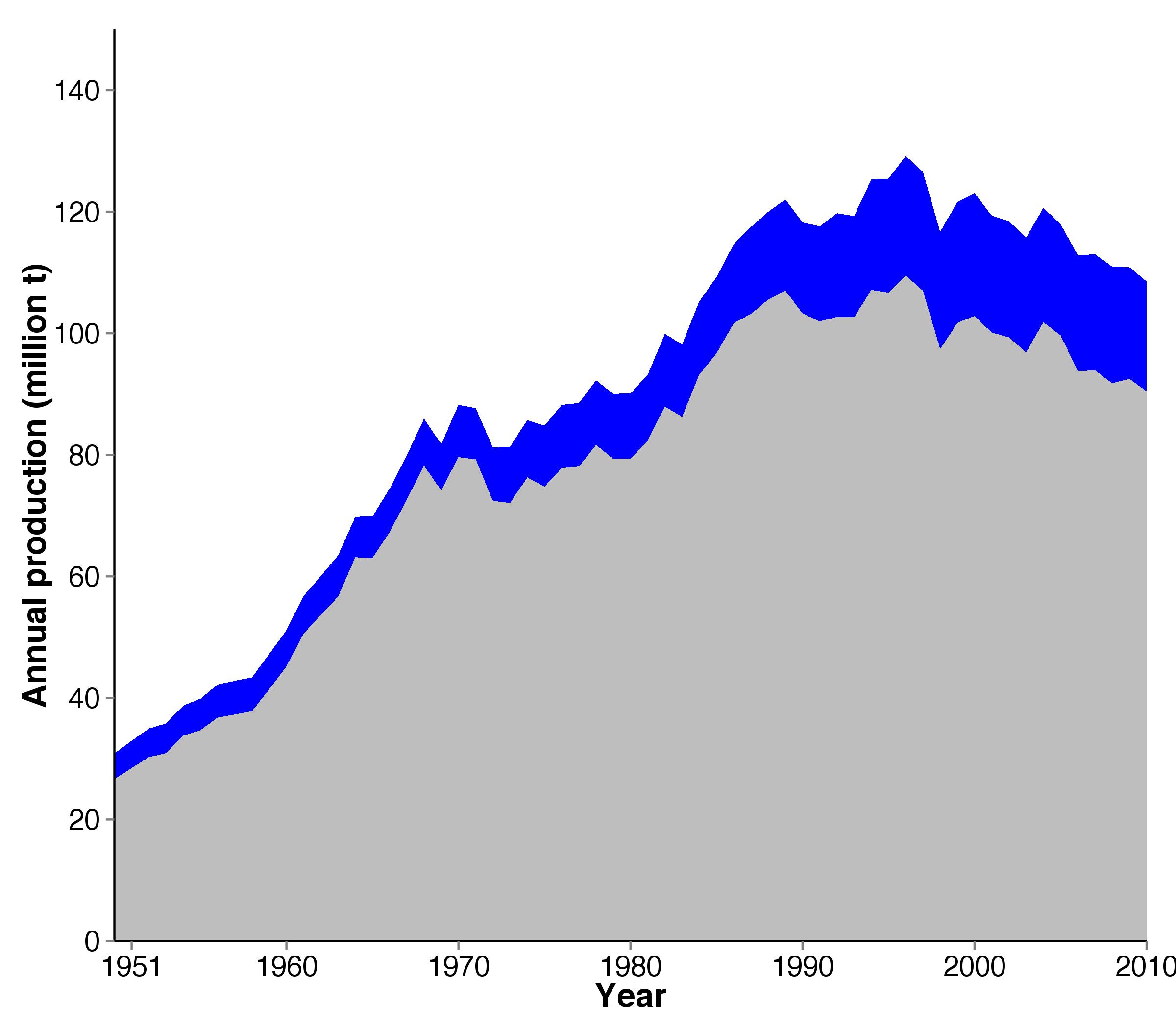 Invertebrates (Capture)
???
Fish (Capture)
Future
[Speaker Notes: Effort is in Gigawatts (per year). Watt is a SI unit of power and is Joules per second. The solar constant includes all types of solar radiation, not just the visible light. It is measured by satellite to be roughly 1.366 kilowatts per square meter (kW/m²) which on average for the whole earth is 1.740×1017 W (or 1.74 x 108 GW or 174 Million GW)]
Human impacts on marine ecosystems affecting the capacity to produce fish
Pollution
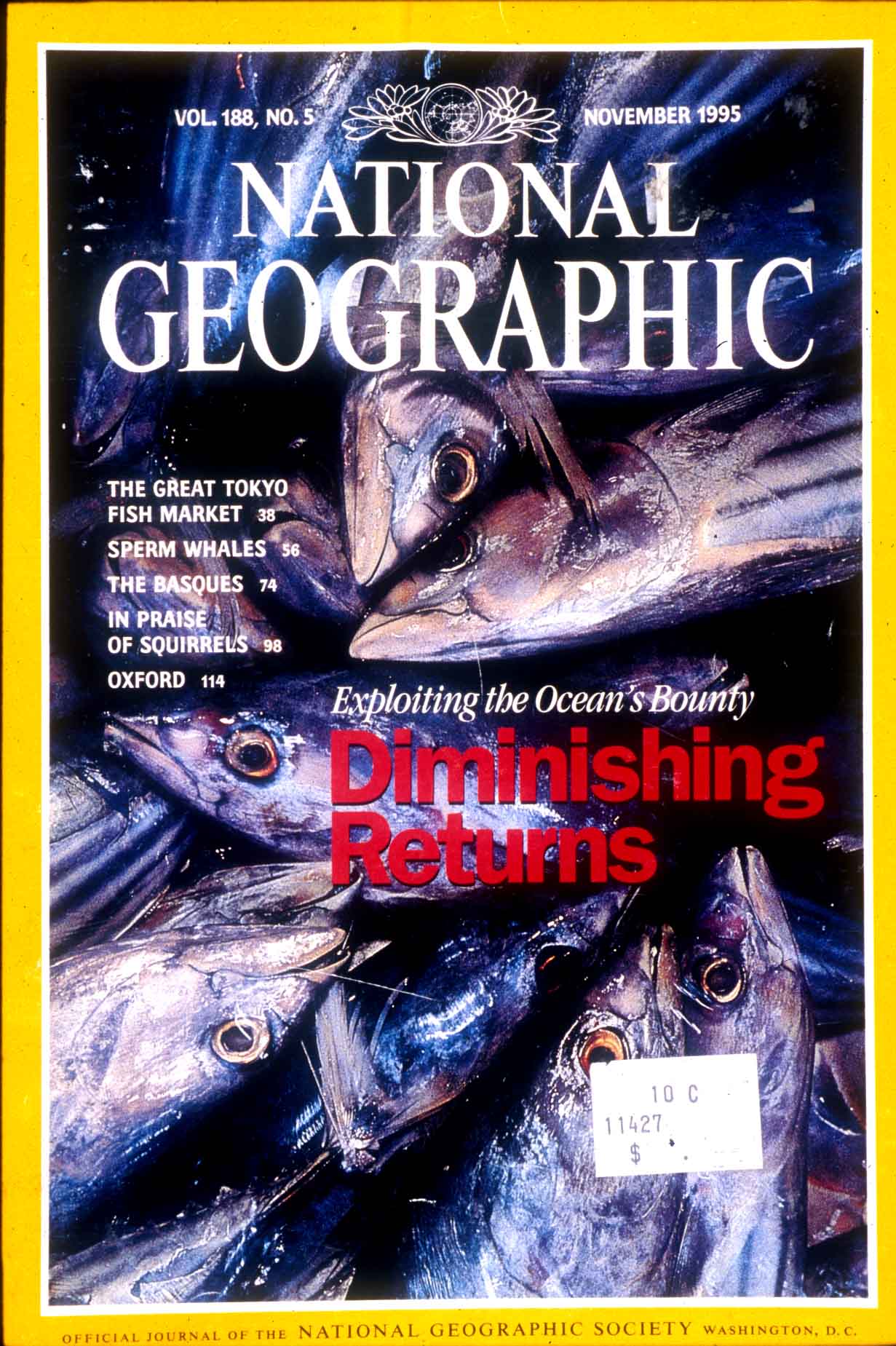 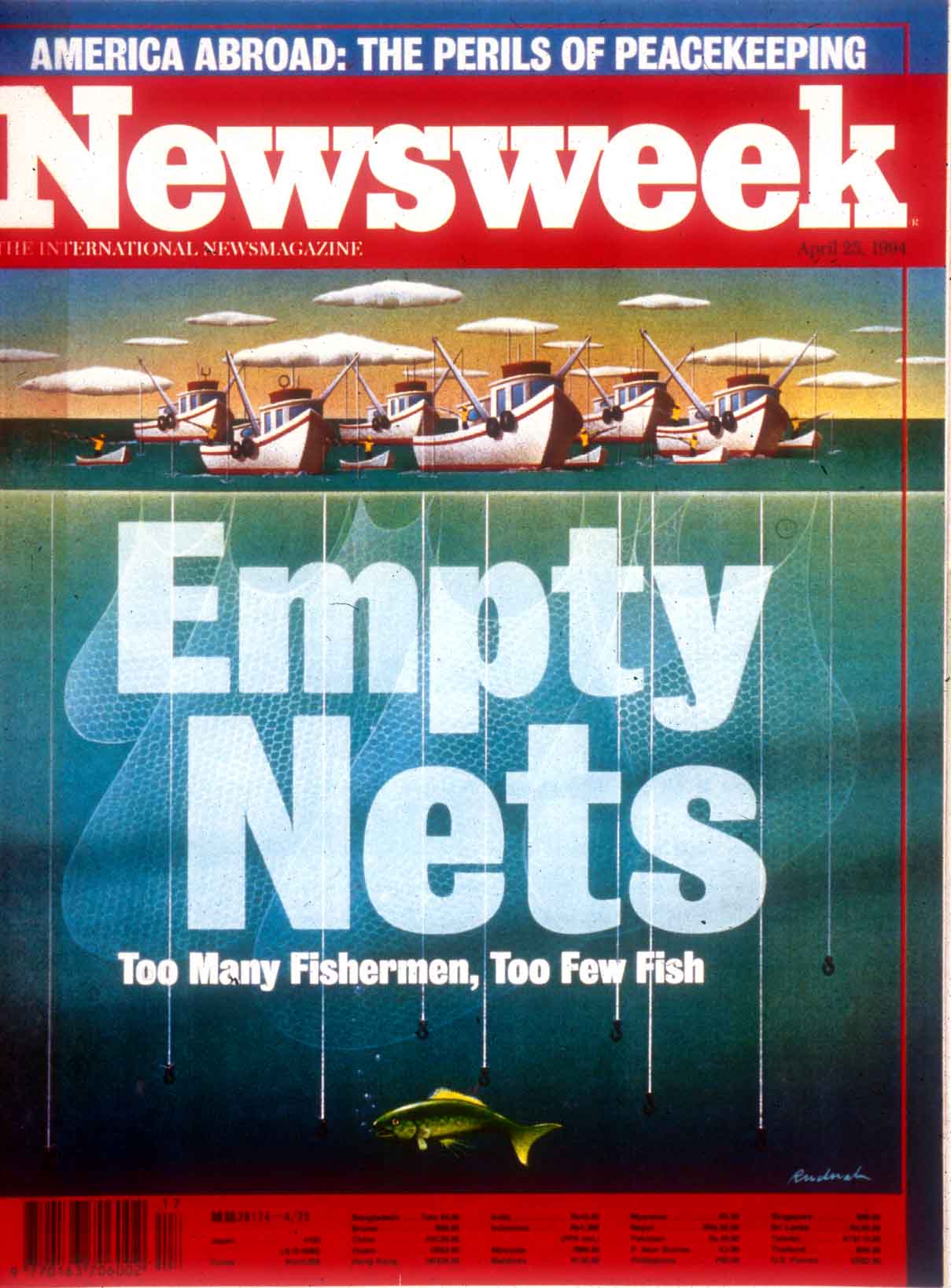 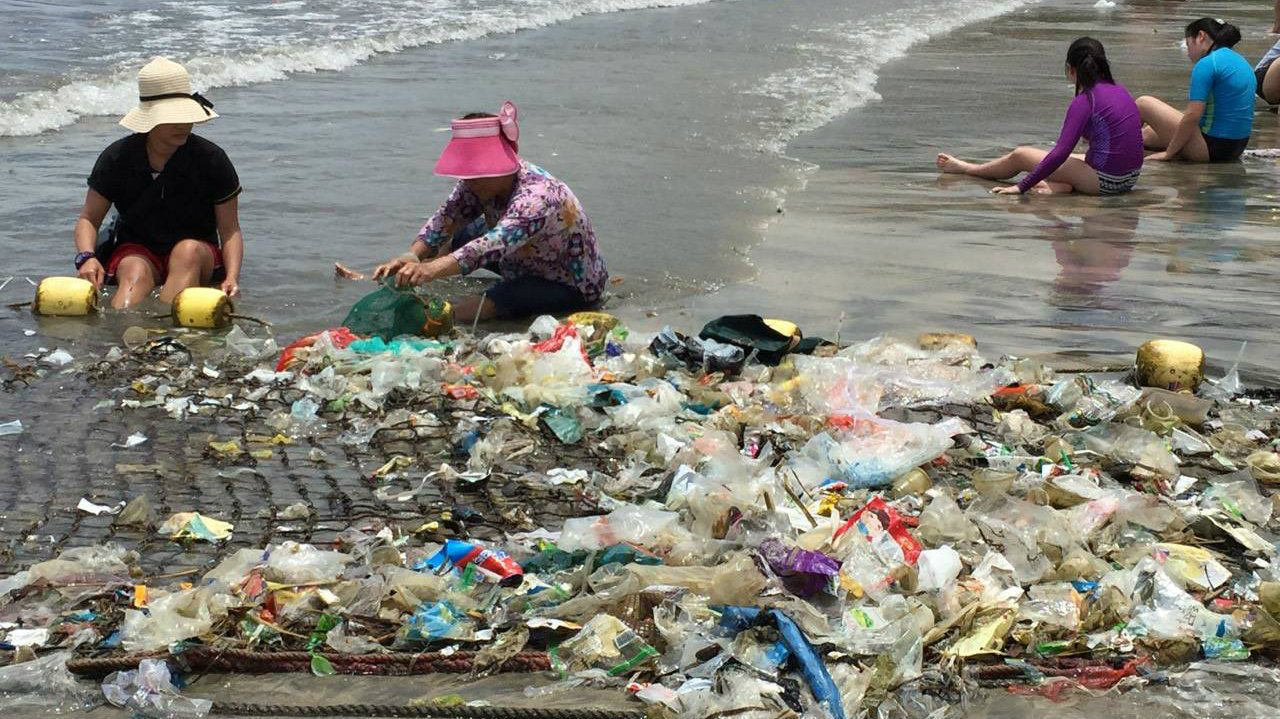 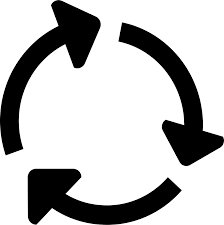 Climate change
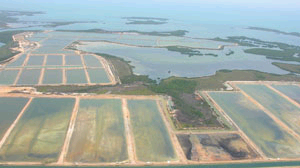 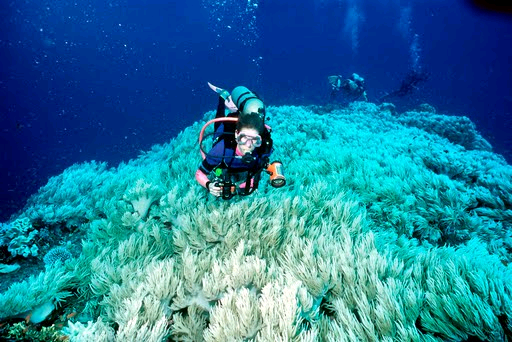 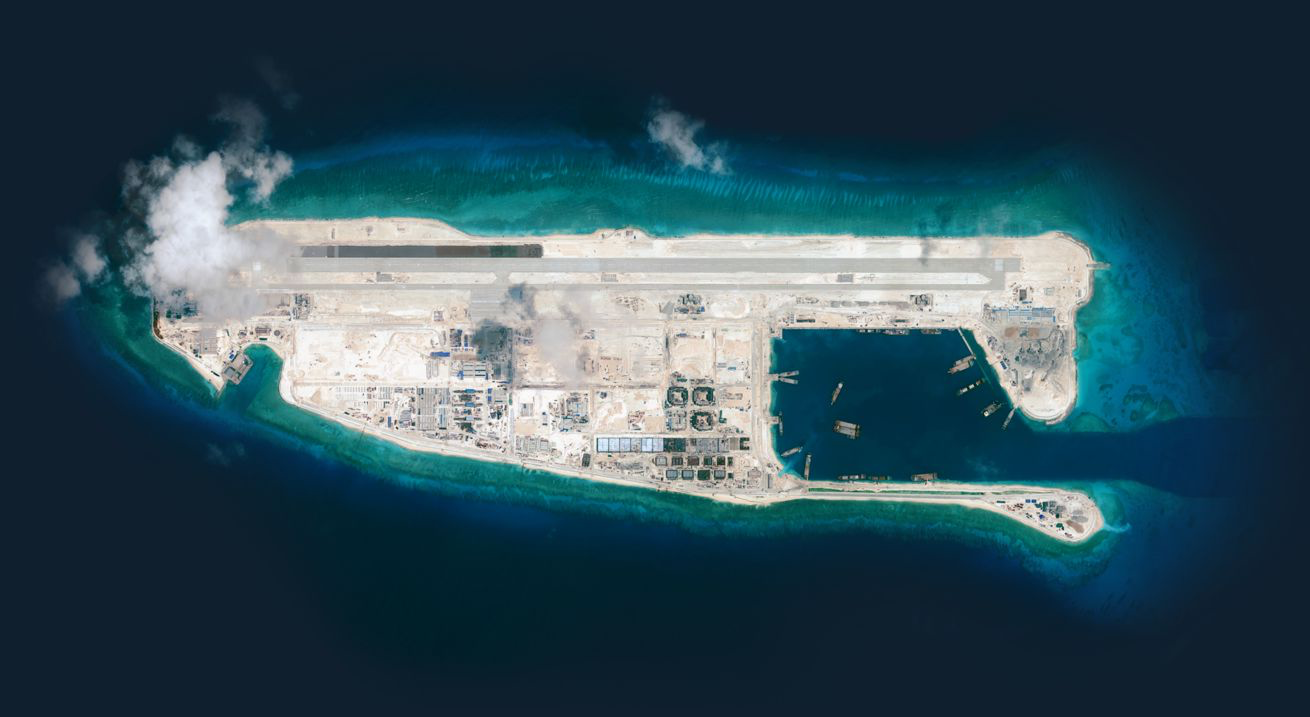 Habitat destruction
[Speaker Notes: Marine ecosystems are impacted by a wide range of human activities. I am sure you have read a lot about this from newspaper, magazine or documentary. These human stressors include overfishing, pollution, habitat destruction.]
Climate change impacts fish stocks, fisheries and dependent human communities
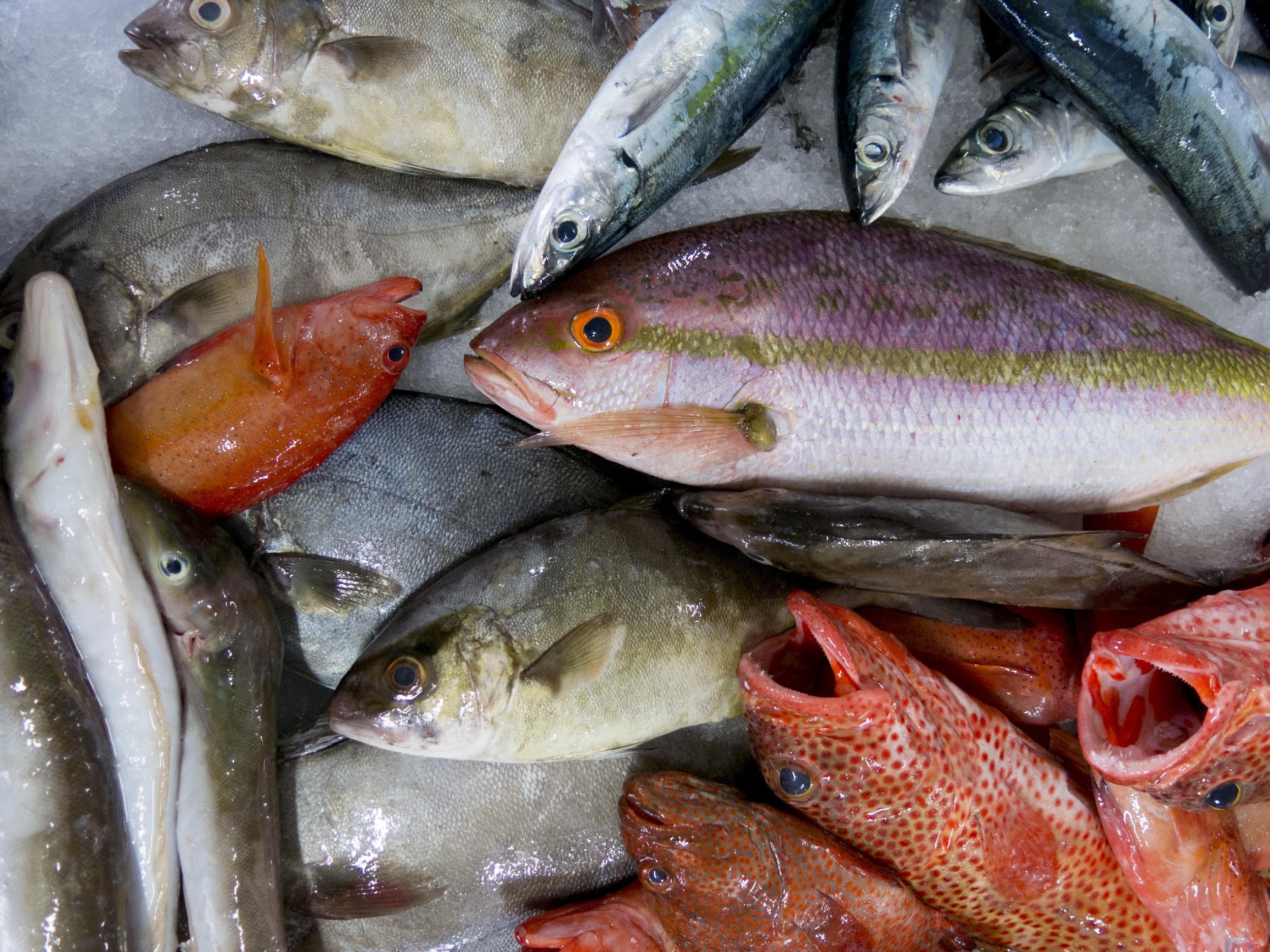 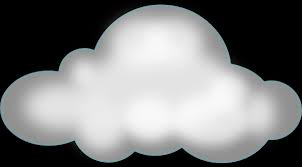 Fish/invertebrates
CO2
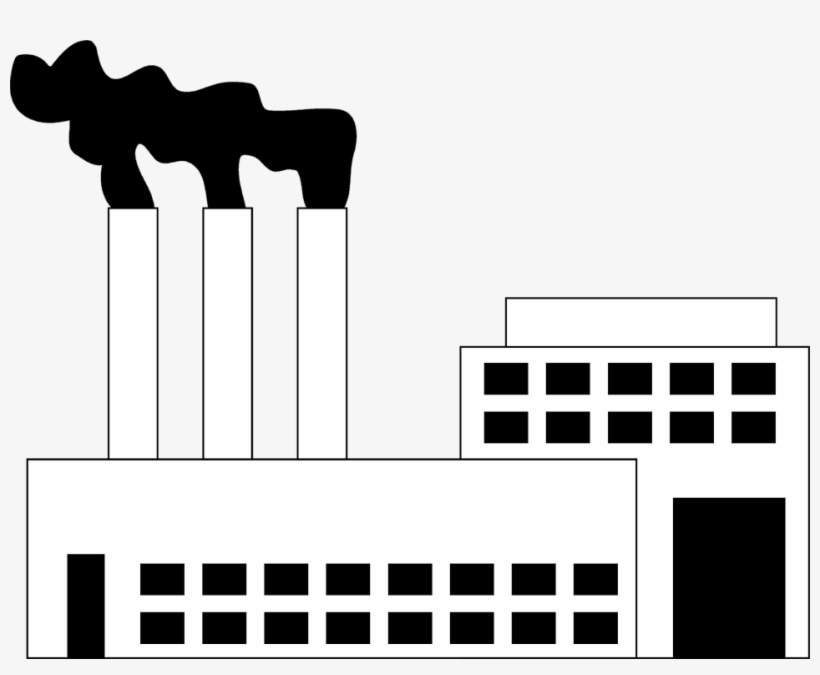 Food
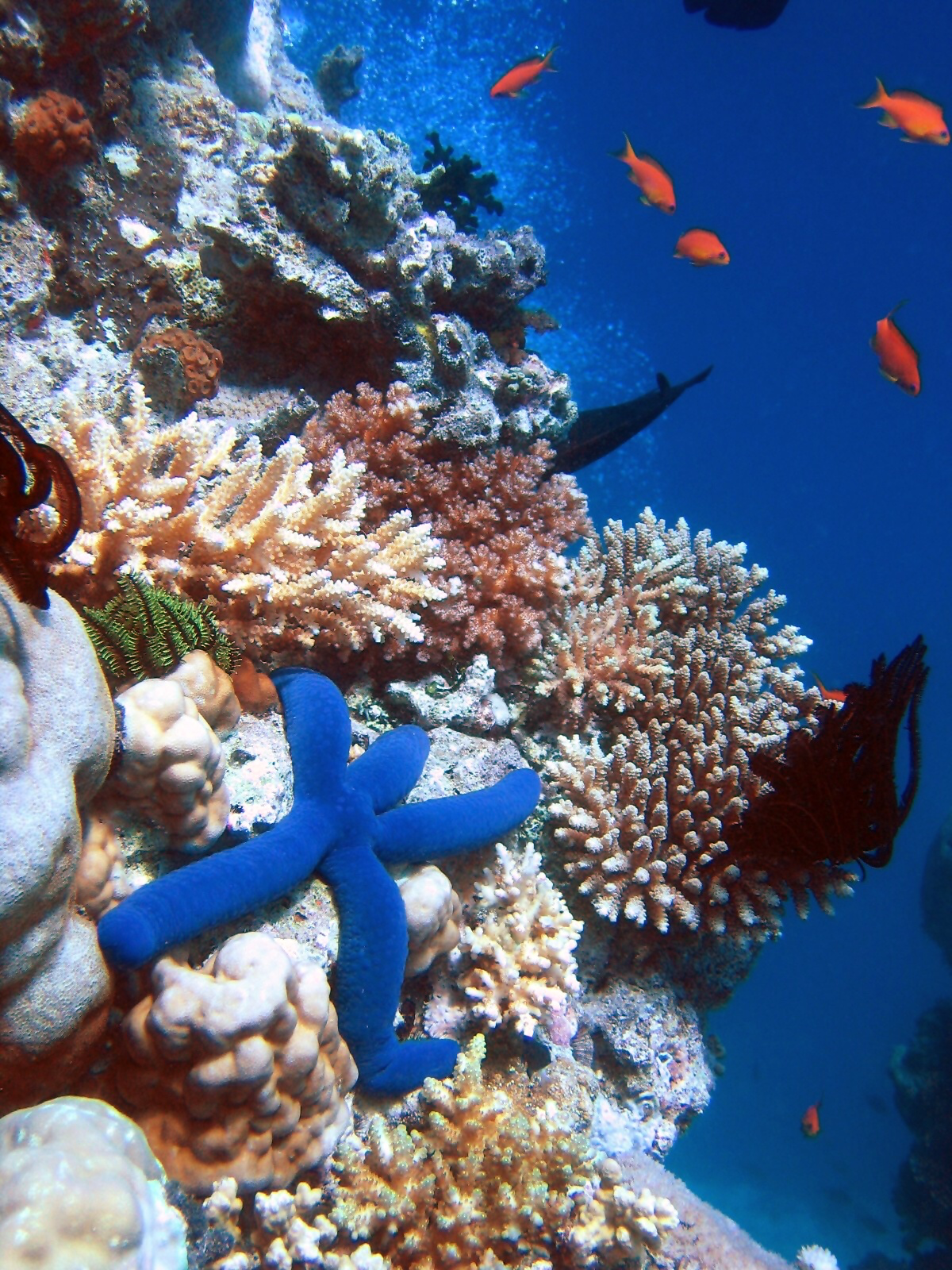 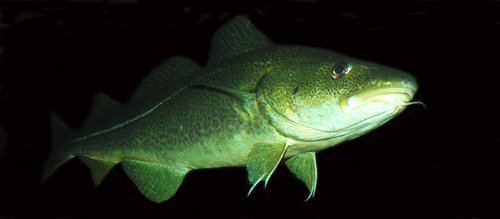 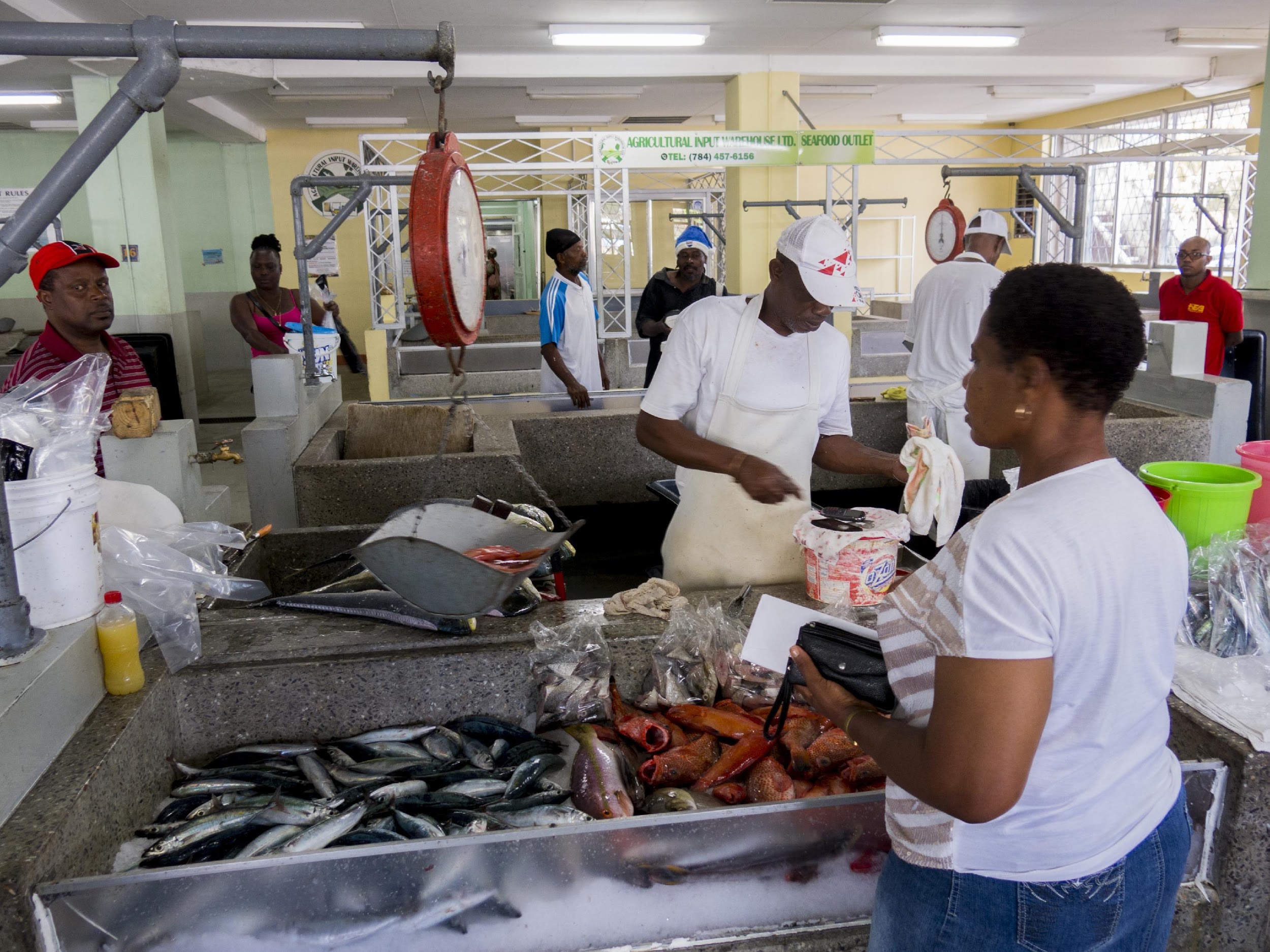 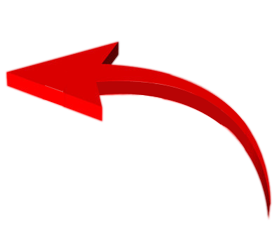 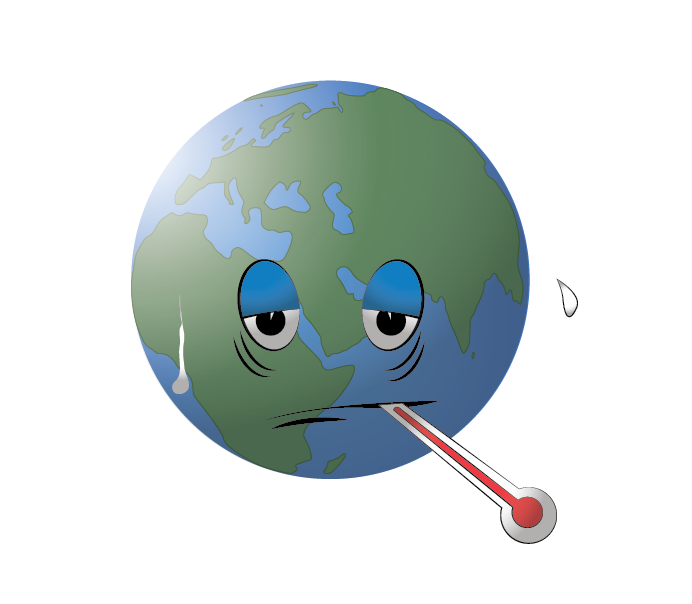 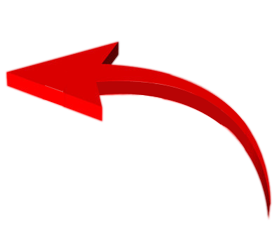 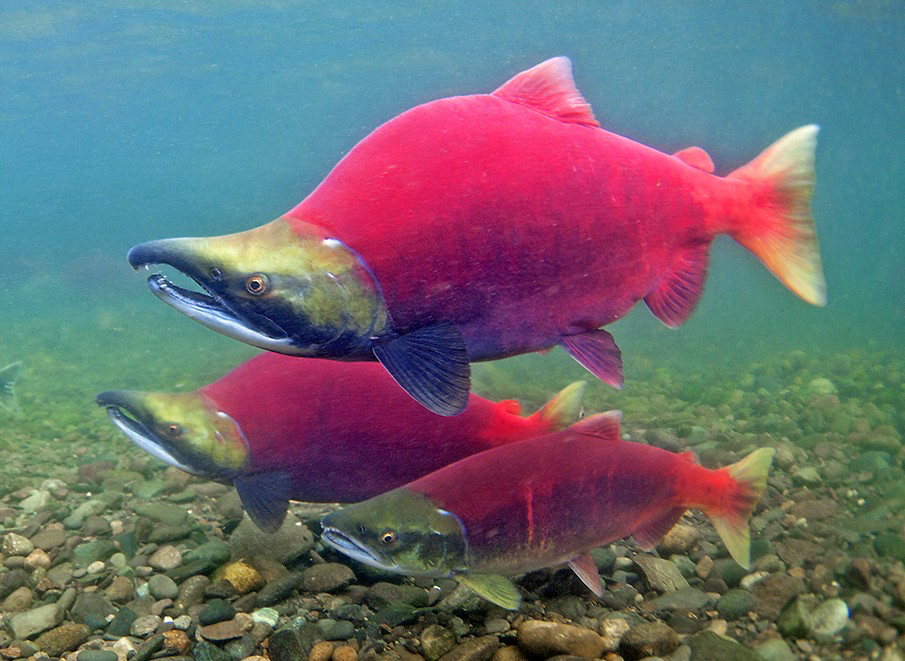 Livelihood
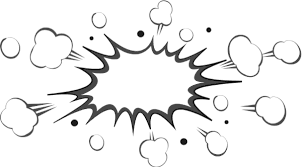 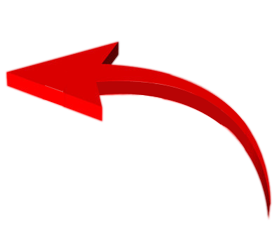 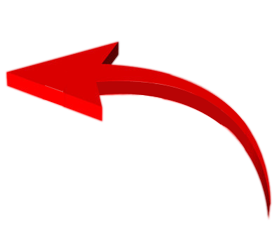 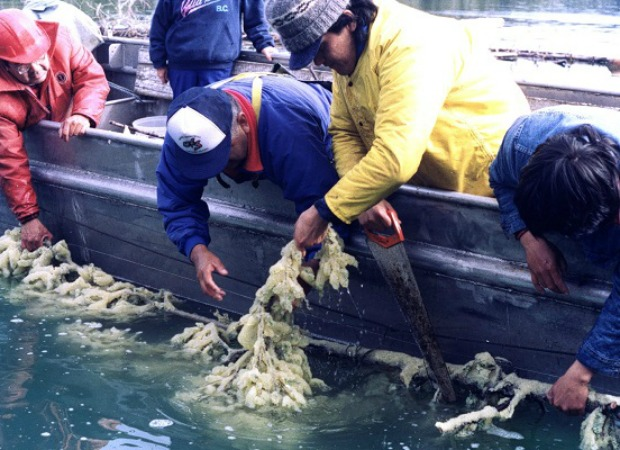 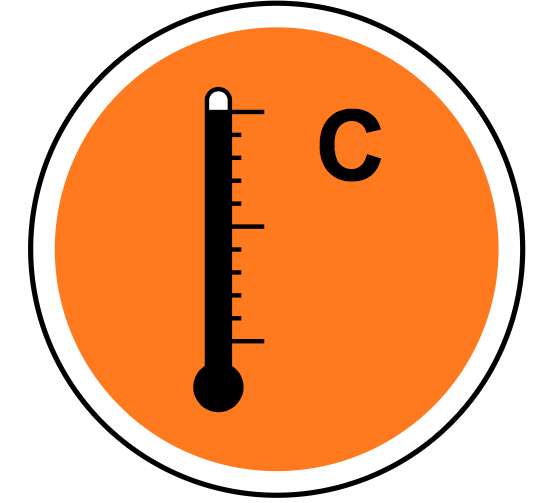 Ocean
Temperature
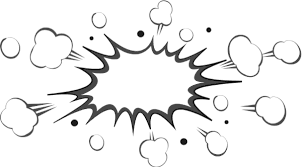 Oxygen
Culture
Acidity
Projected climate impacts on fisheries depends on mitigation
Climate mitigation targets and current trajectory
Maximum catch potential
3,400,000 tonne oC-1
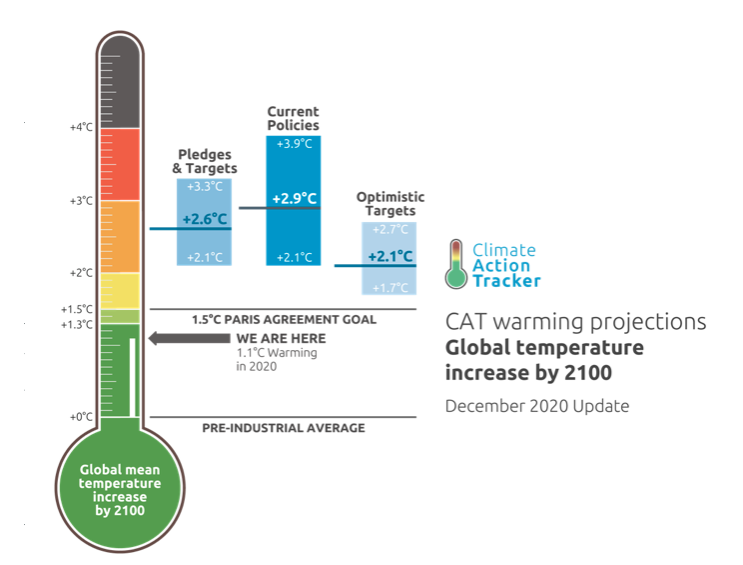 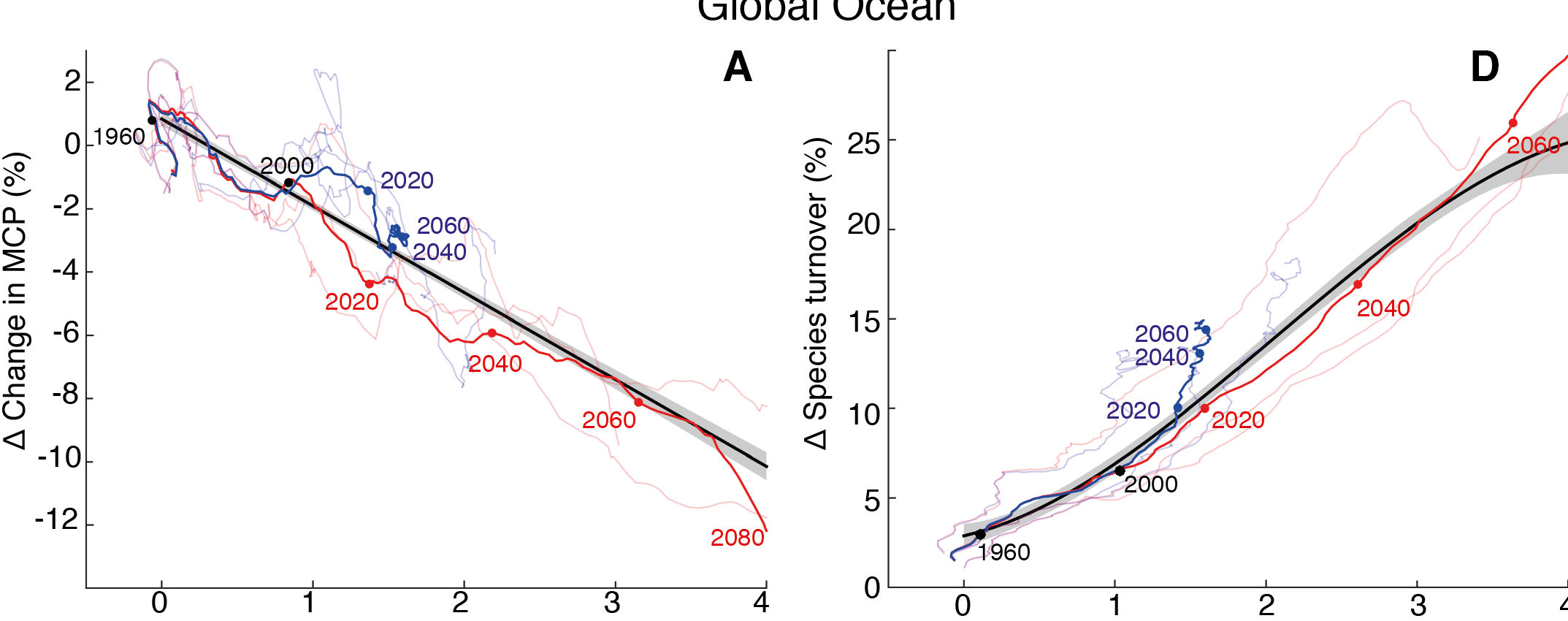 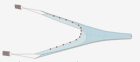 Paris Agreement
Low mitigation
Global mean warming (oC)
Source: https://climateactiontracker.org/
Cheung, Reygondeau, Frölicher (2016) Science
[Speaker Notes: In fact, if we look at the changes in catch potential by region, some of the “winners” in ocean warming may become “losers” if ocean acidification and dexoygenation are considered. In the global map that I show you earlier, the North Atlantic is shown to be a winder. These are the different region in the Northeast Atlantic, such as the Barent Sea, Greenland, Nowegainsea, North Sea, Baltic Sea. The back bar represent no acidication effect while the white bar represent high impact of ocean acidification and deoxygenation. For example, if you look at the Celtic Shelft, warming only is expectd to lead to a slight increase in potential catch and acidificiation and deoxygenation are expected to turn the region to a loss in potential catch in the future.]
Projected climate impacts on fisheries depends on mitigation
Climate mitigation targets and current trajectory
Maximum catch potential
Decrease 3,400,000 tonne per oC
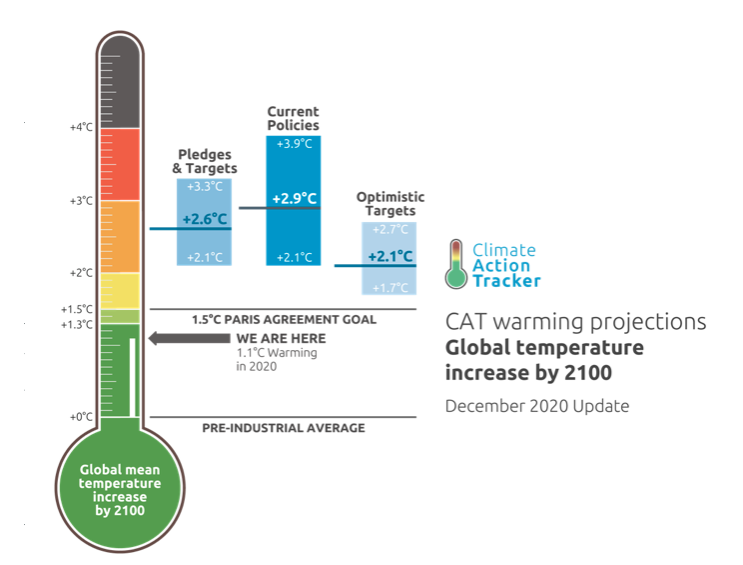 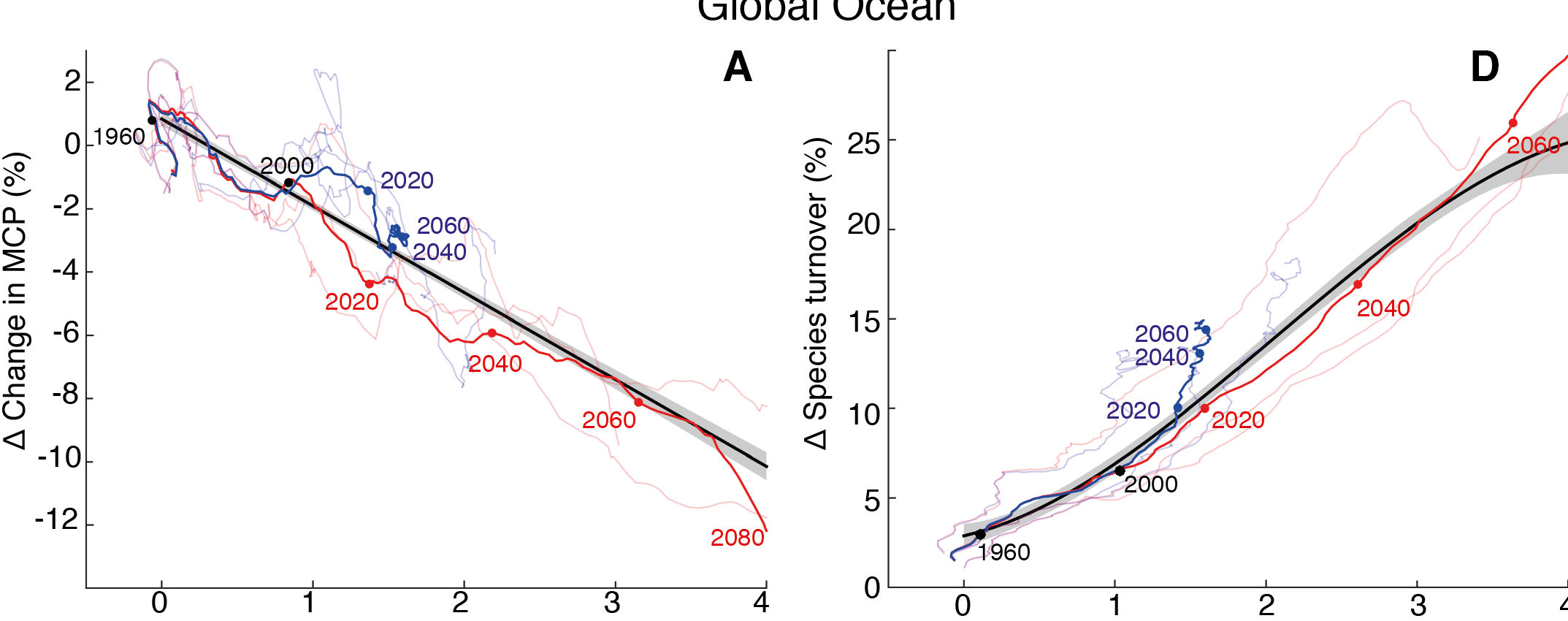 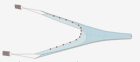 Change in catch potential (%)
Paris Agreement
Low mitigation
Global mean warming (oC)
Source: https://climateactiontracker.org/
Cheung, Reygondeau, Frölicher (2016) Science
[Speaker Notes: In fact, if we look at the changes in catch potential by region, some of the “winners” in ocean warming may become “losers” if ocean acidification and dexoygenation are considered. In the global map that I show you earlier, the North Atlantic is shown to be a winder. These are the different region in the Northeast Atlantic, such as the Barent Sea, Greenland, Nowegainsea, North Sea, Baltic Sea. The back bar represent no acidication effect while the white bar represent high impact of ocean acidification and deoxygenation. For example, if you look at the Celtic Shelft, warming only is expectd to lead to a slight increase in potential catch and acidificiation and deoxygenation are expected to turn the region to a loss in potential catch in the future.]
How eliminating overfishing can help adapt climate change impacts on fisheries production?
Overfishing
Sustainable fishing
Sustainable fishing
Over-fishing
Climate change
Climate change
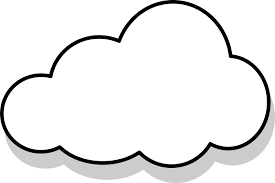 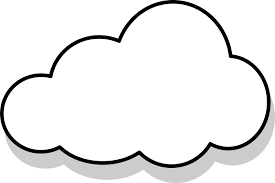 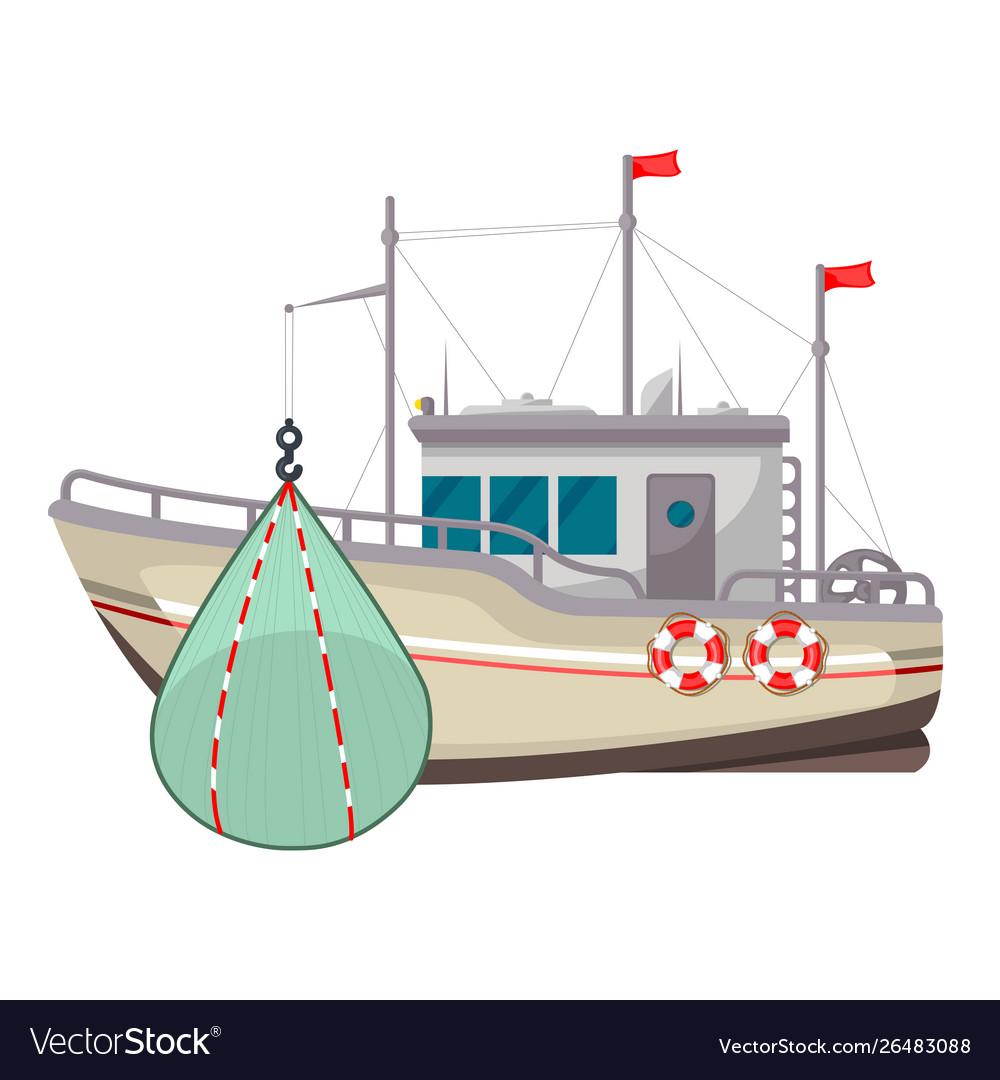 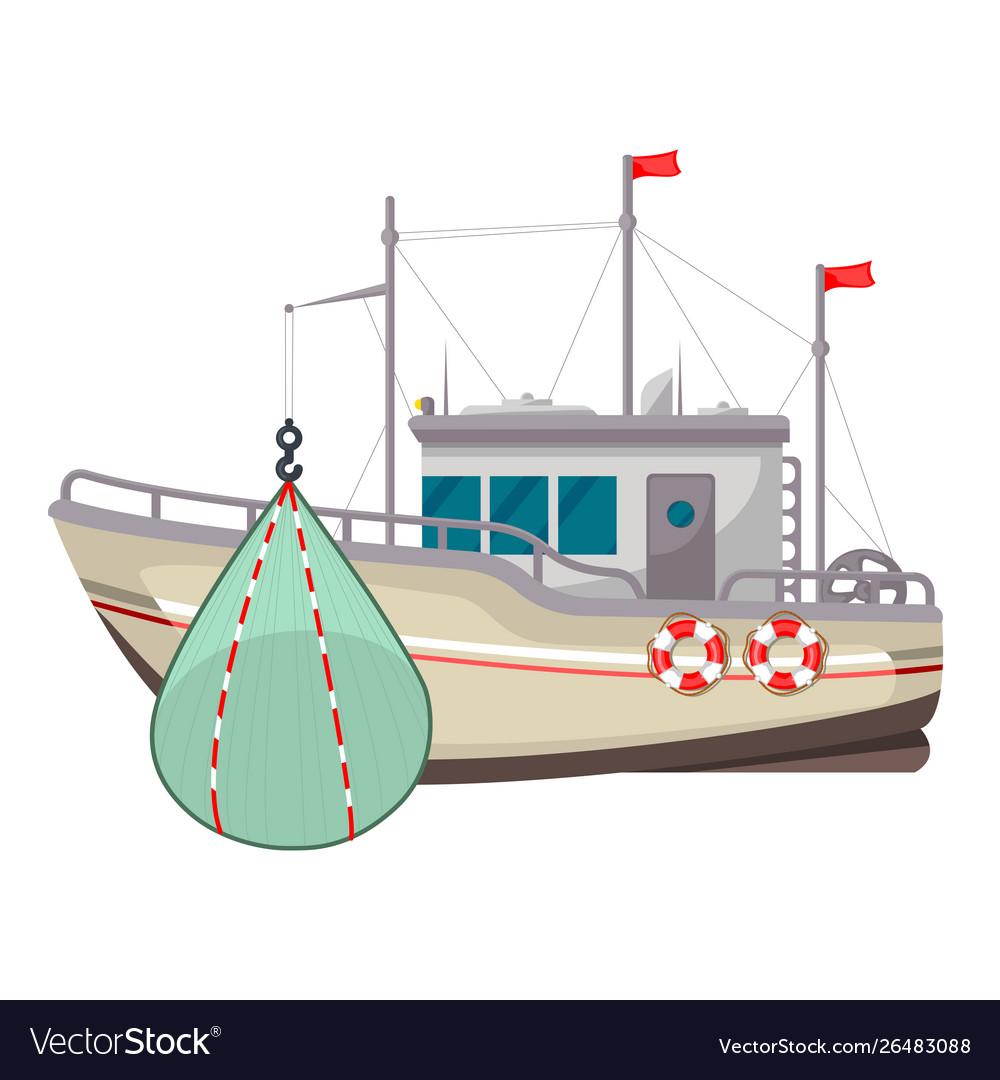 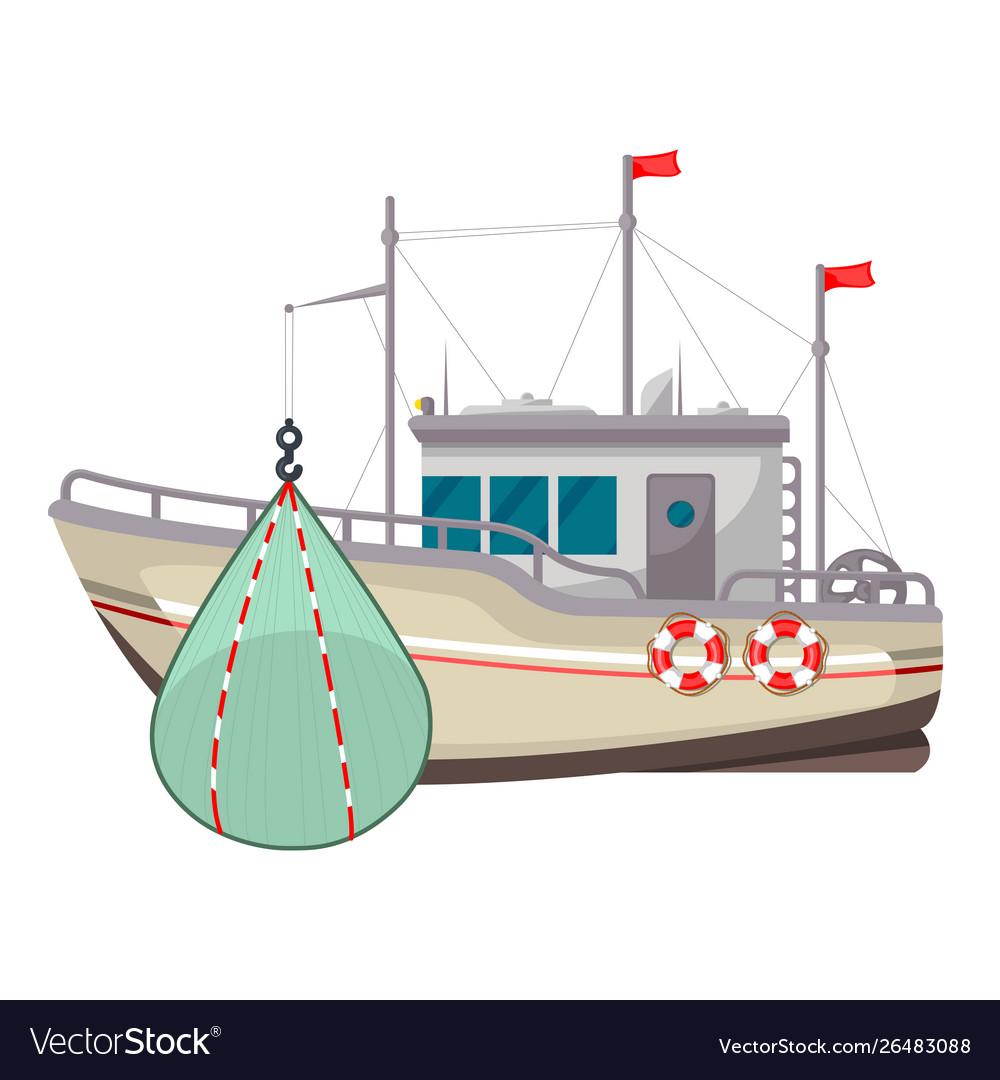 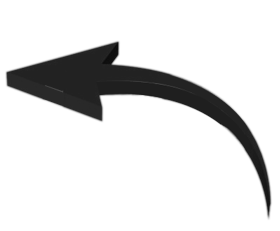 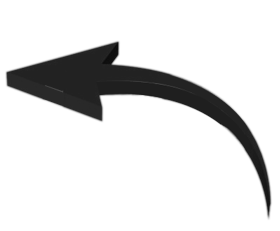 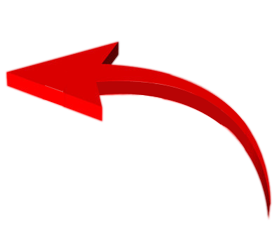 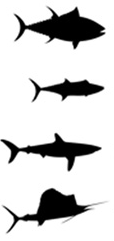 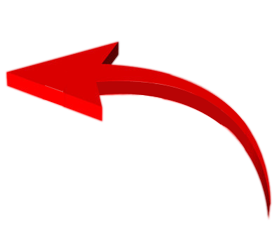 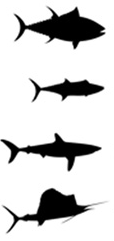 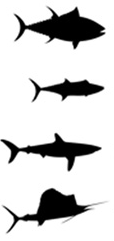 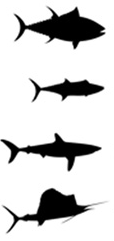 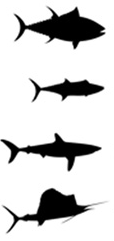 Decrease in catches
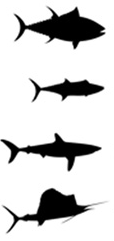 Increase in catches
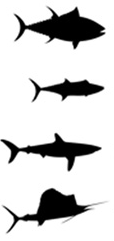 How eliminating overfishing can help adapt climate change impacts on fisheries production?
Maximum catch potential
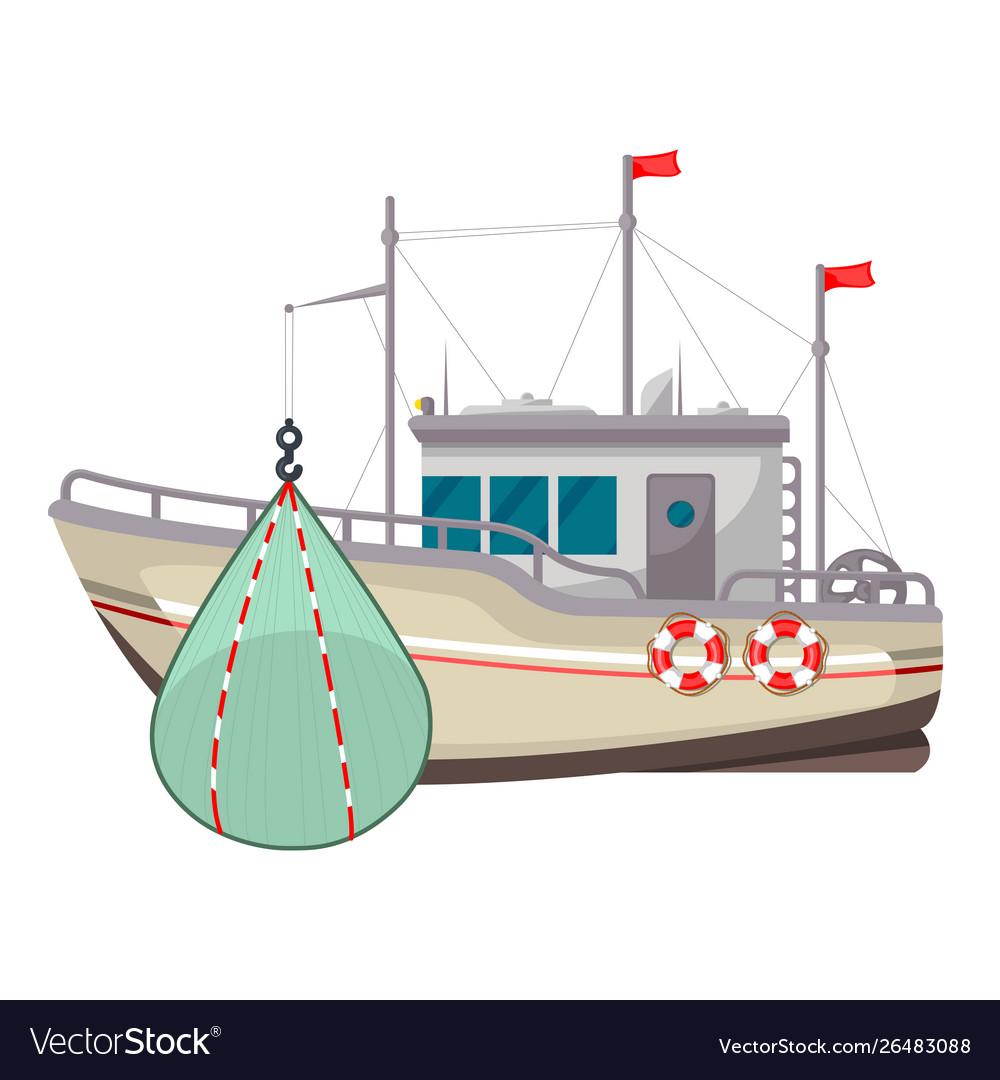 Sustainable fishing
Overfishing
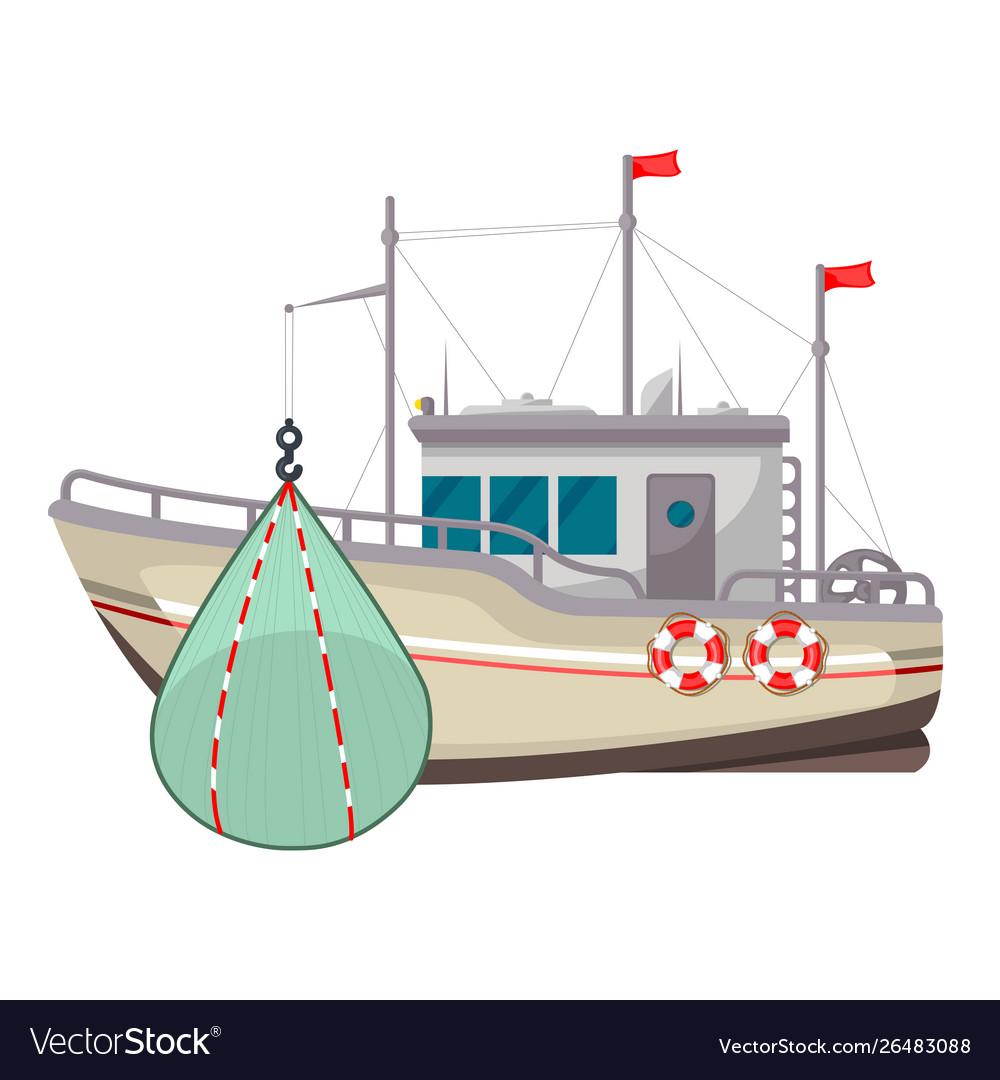 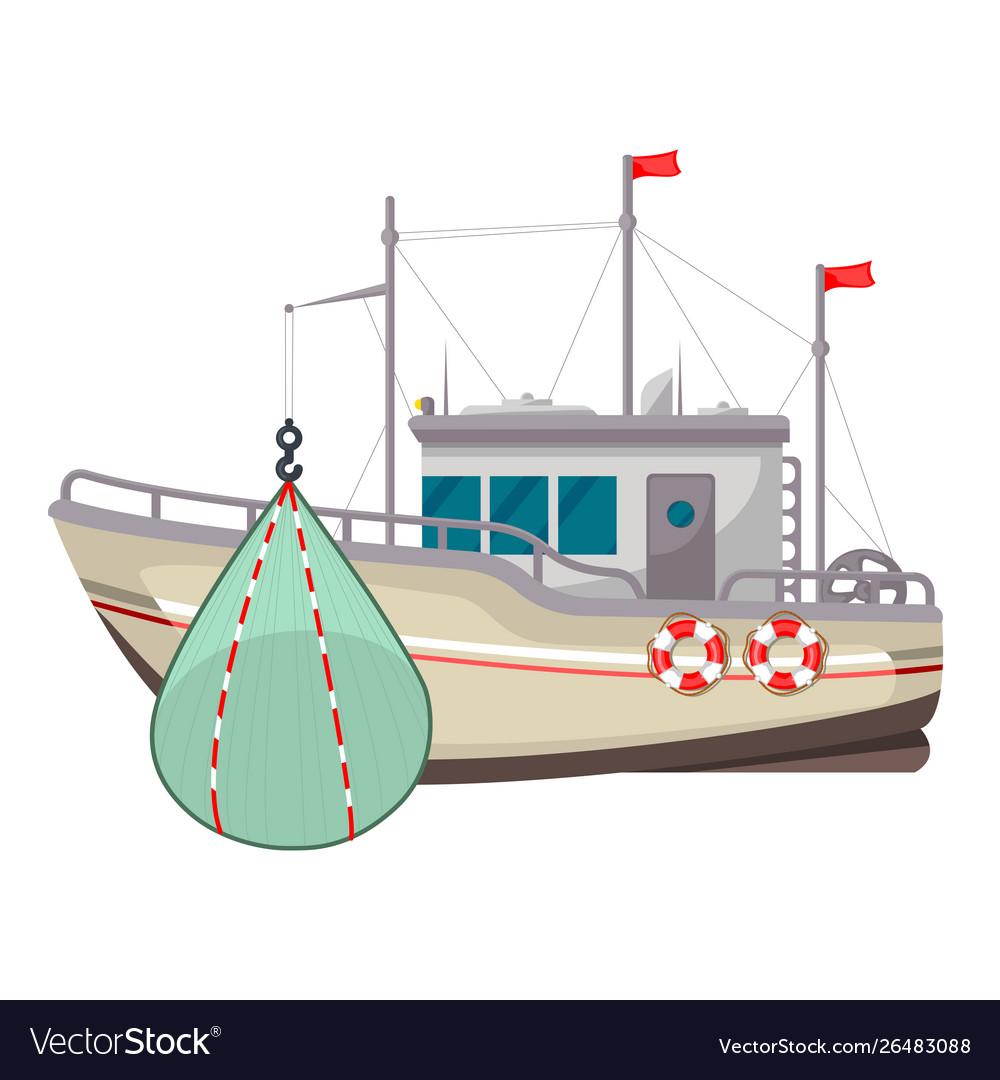 Weak mitigation
Stronger mitigation
Present day
Global mean warming (oC)
[Speaker Notes: The projected changes are not uniform around the world. Some areas are more affected e.g., tropical region.

Decrease in availability of fish threatens nutritional security of some coastal communities, esp in tropical developing country regions such as west Africa and indo-pacific region]
Eliminating over-fishing increases fish stock abundance and catches, and helps partly offset climate impacts.
Minimum target: maintain current catch level
Maximum catch potential
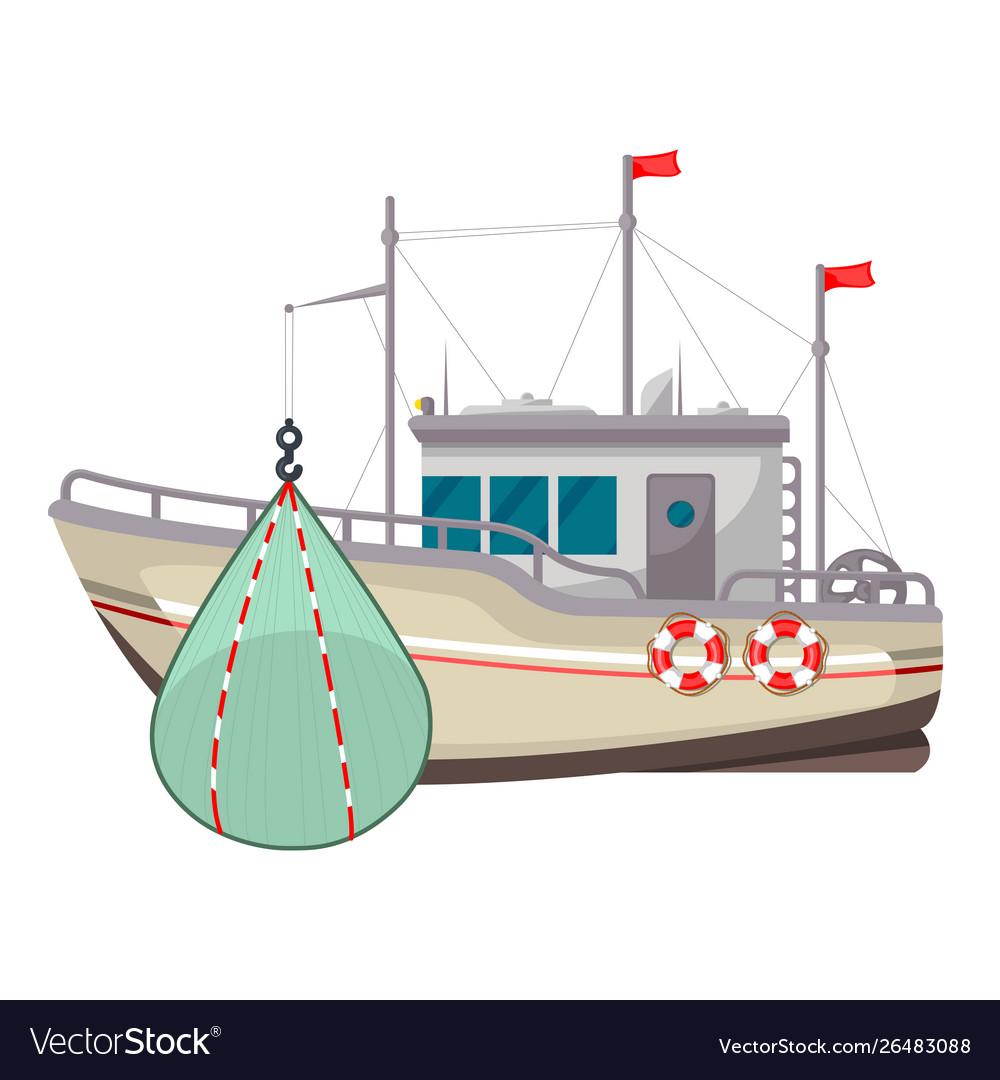 Sustainable fishing
Overfishing
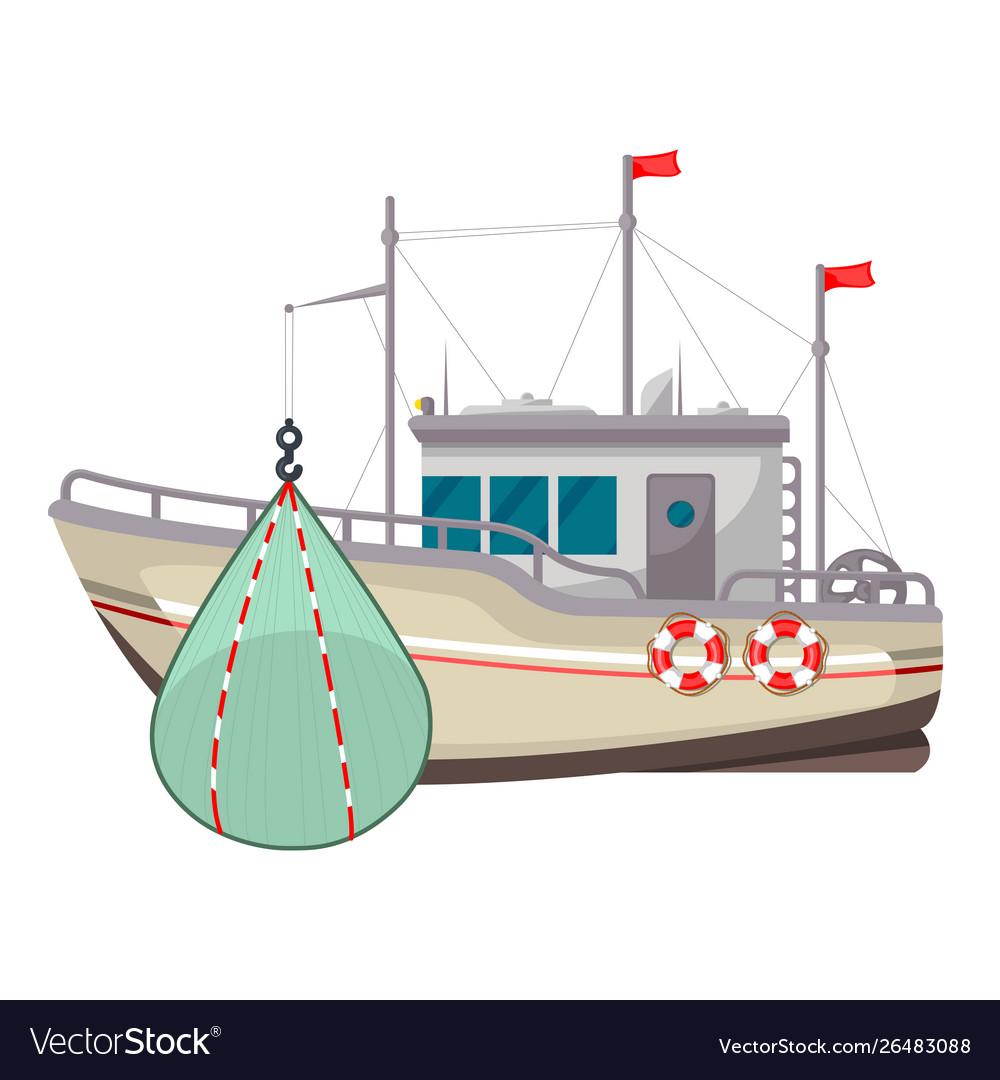 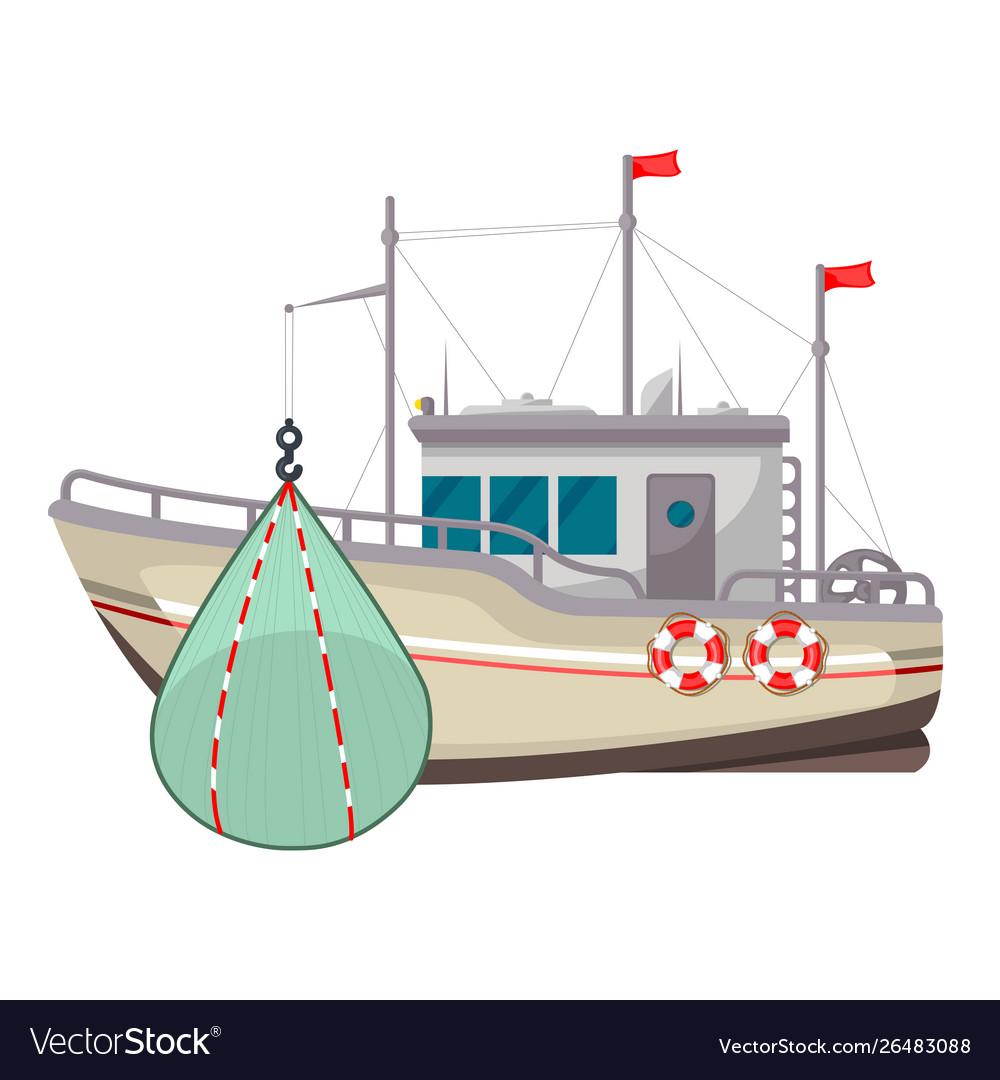 Weak mitigation
Stronger mitigation
Present day
Global mean warming (oC)
[Speaker Notes: The projected changes are not uniform around the world. Some areas are more affected e.g., tropical region.

Decrease in availability of fish threatens nutritional security of some coastal communities, esp in tropical developing country regions such as west Africa and indo-pacific region]
Eliminating over-fishing increases fish stock abundance and catches, and help partly offset climate impacts.
Minimum target: maintain current catch level
Maximum catch potential
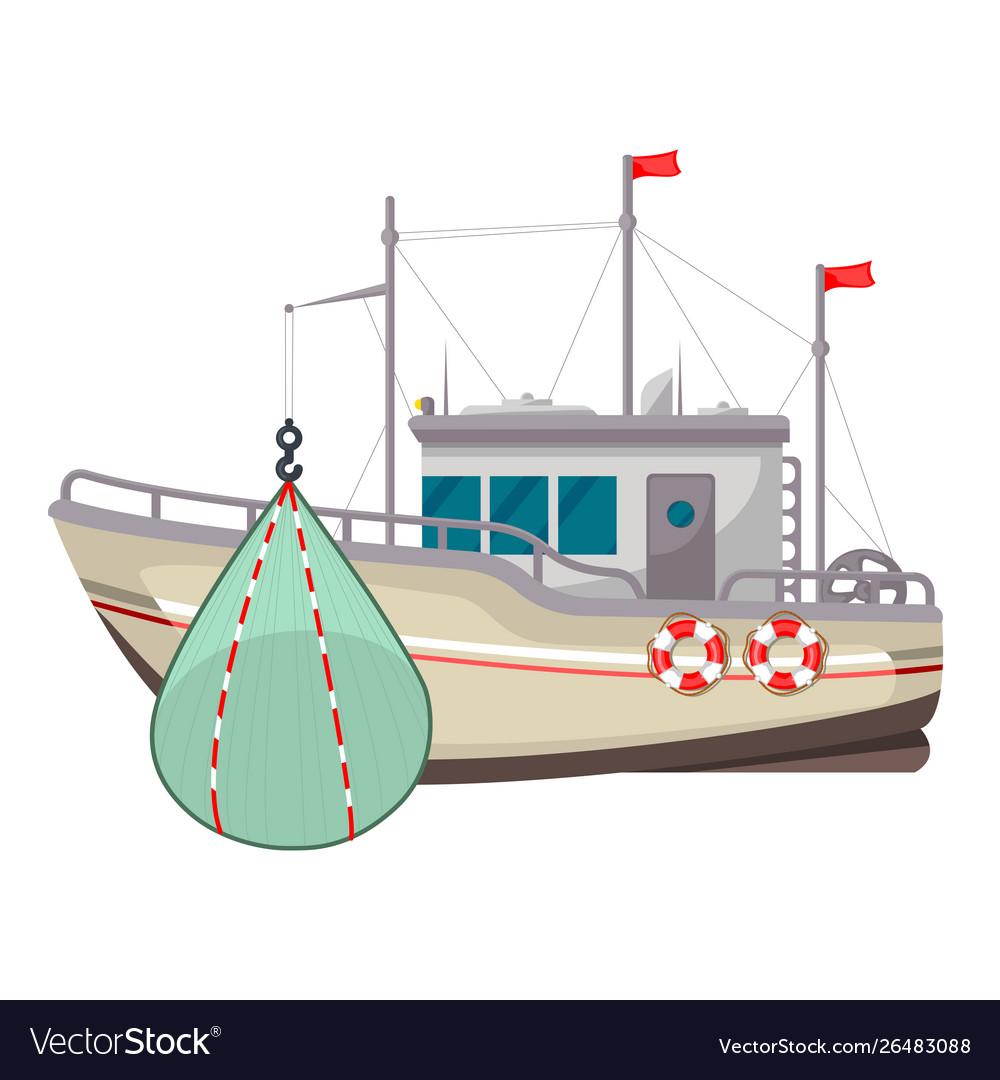 Sustainable fishing
Overfishing
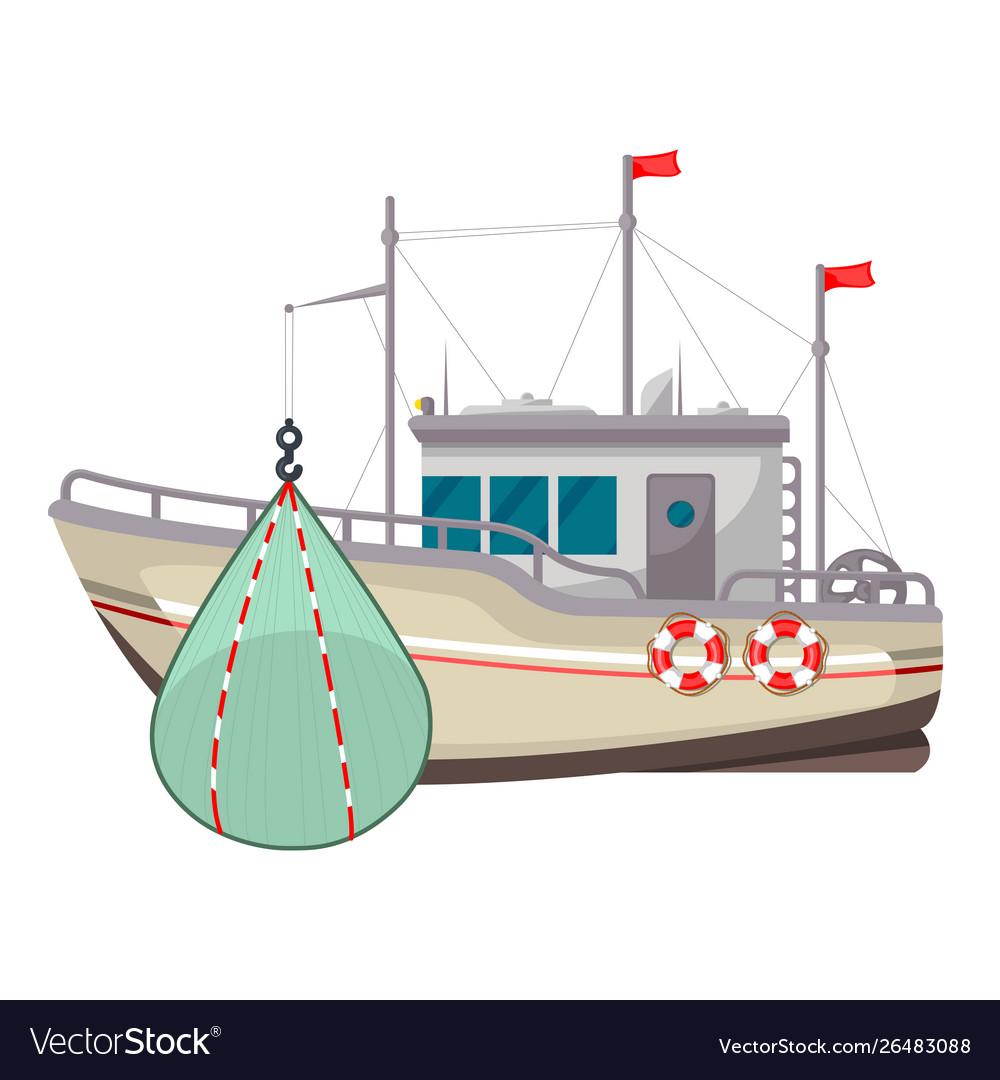 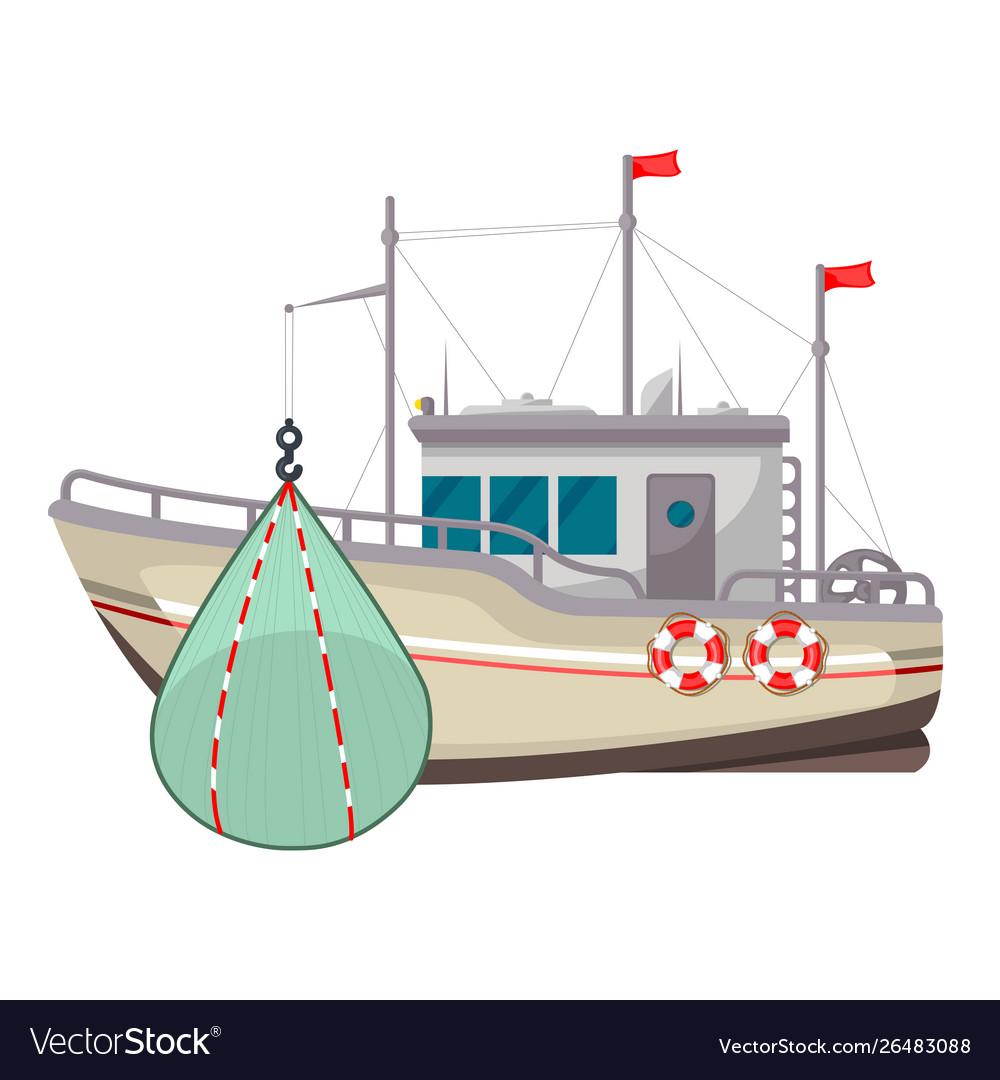 Weak mitigation
Stronger mitigation
Present day
Global mean warming (oC)
[Speaker Notes: The projected changes are not uniform around the world. Some areas are more affected e.g., tropical region.

Decrease in availability of fish threatens nutritional security of some coastal communities, esp in tropical developing country regions such as west Africa and indo-pacific region]
However, there are limits to the extent of climate risk adaptation.
Limit to adaptation
Un-adapted impacts
Maximum catch potential
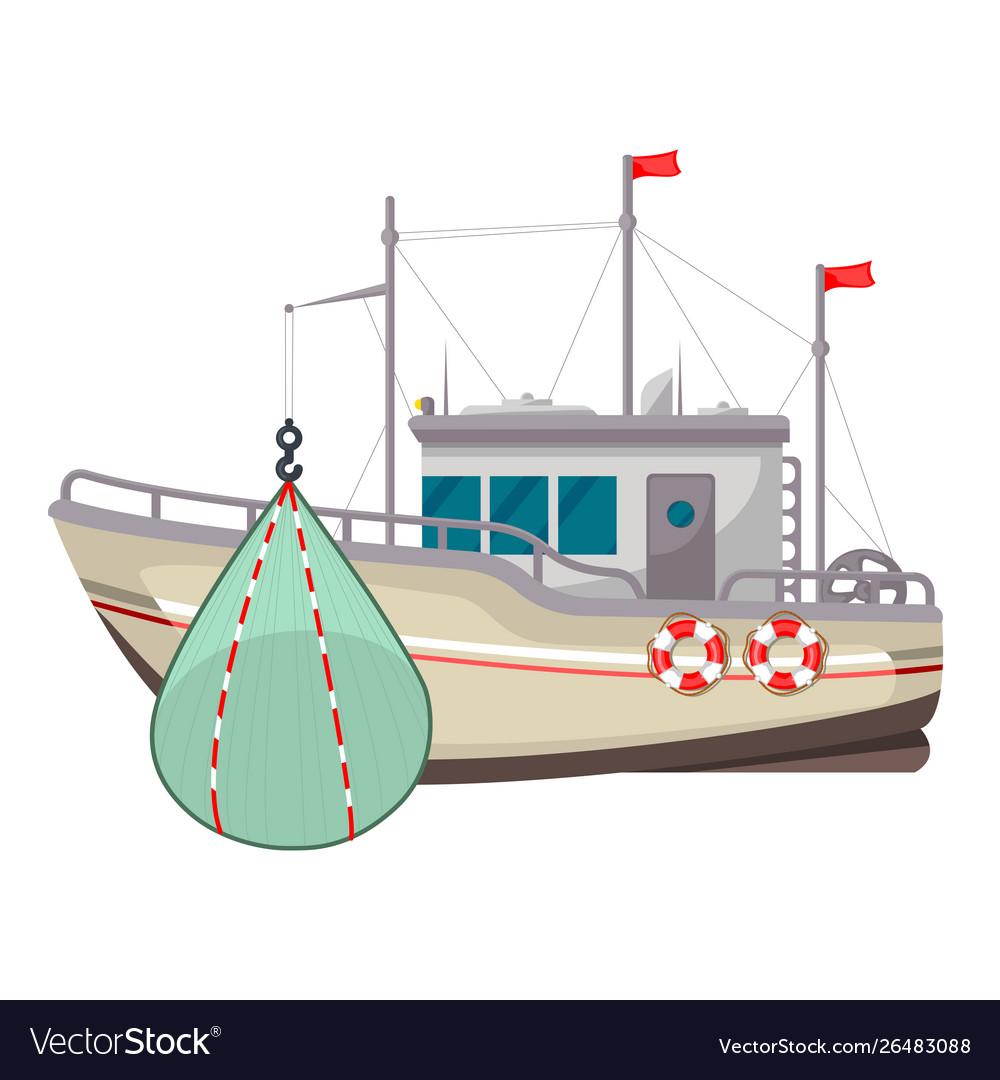 Sustainable fishing
Overfishing
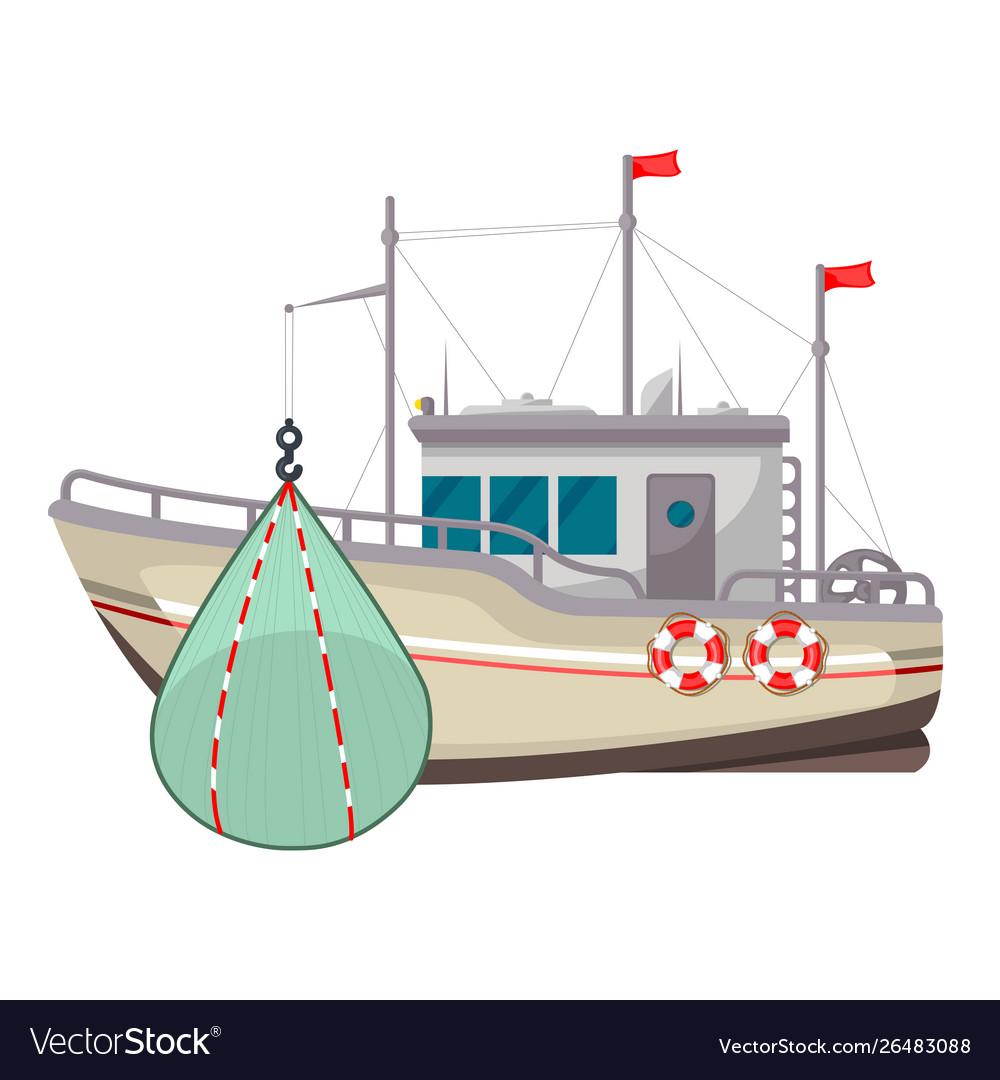 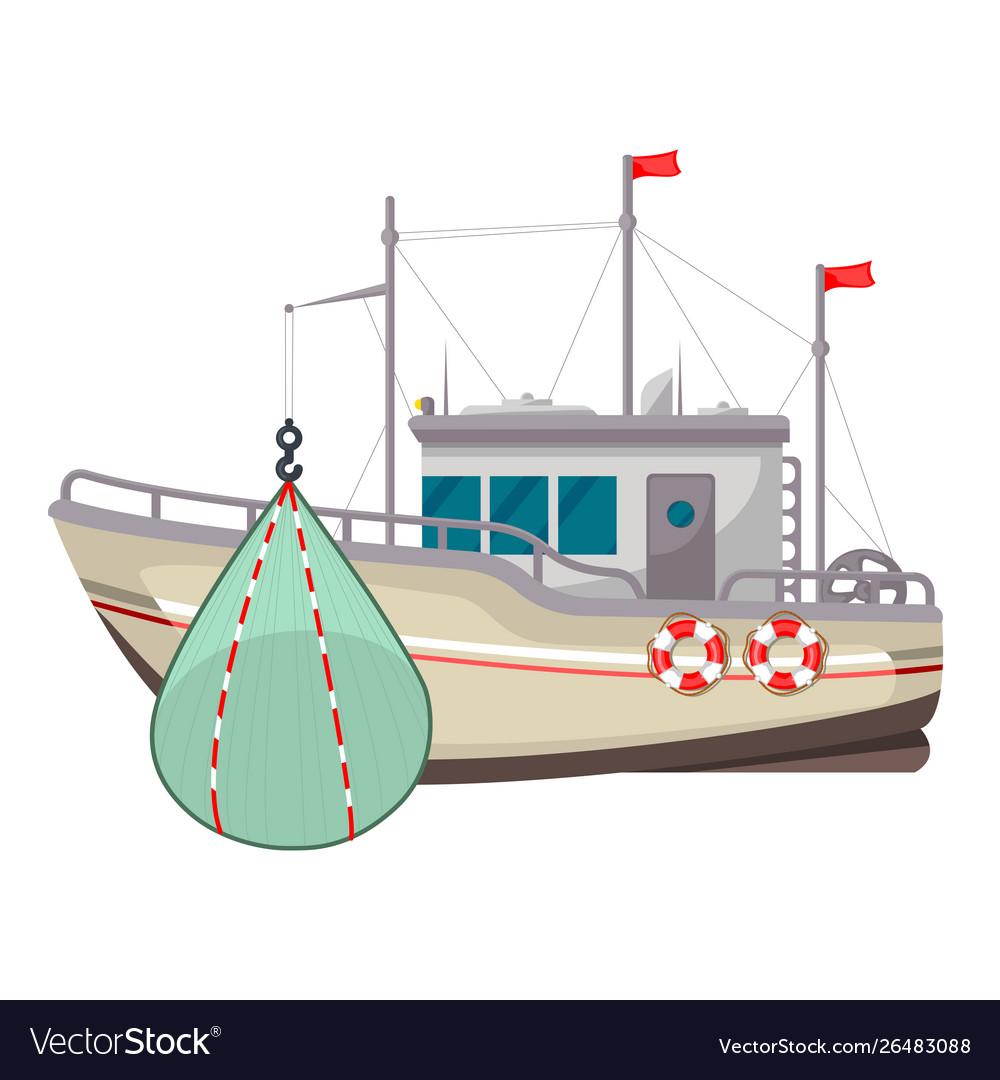 Weak mitigation
Stronger mitigation
Present day
Global mean warming (oC)
[Speaker Notes: The projected changes are not uniform around the world. Some areas are more affected e.g., tropical region.

Decrease in availability of fish threatens nutritional security of some coastal communities, esp in tropical developing country regions such as west Africa and indo-pacific region]
Also, if present-day fish stocks are already fully-exploited, or the fisheries are targeting for higher catches than the present-day
More ambitious target
Maximum catch potential
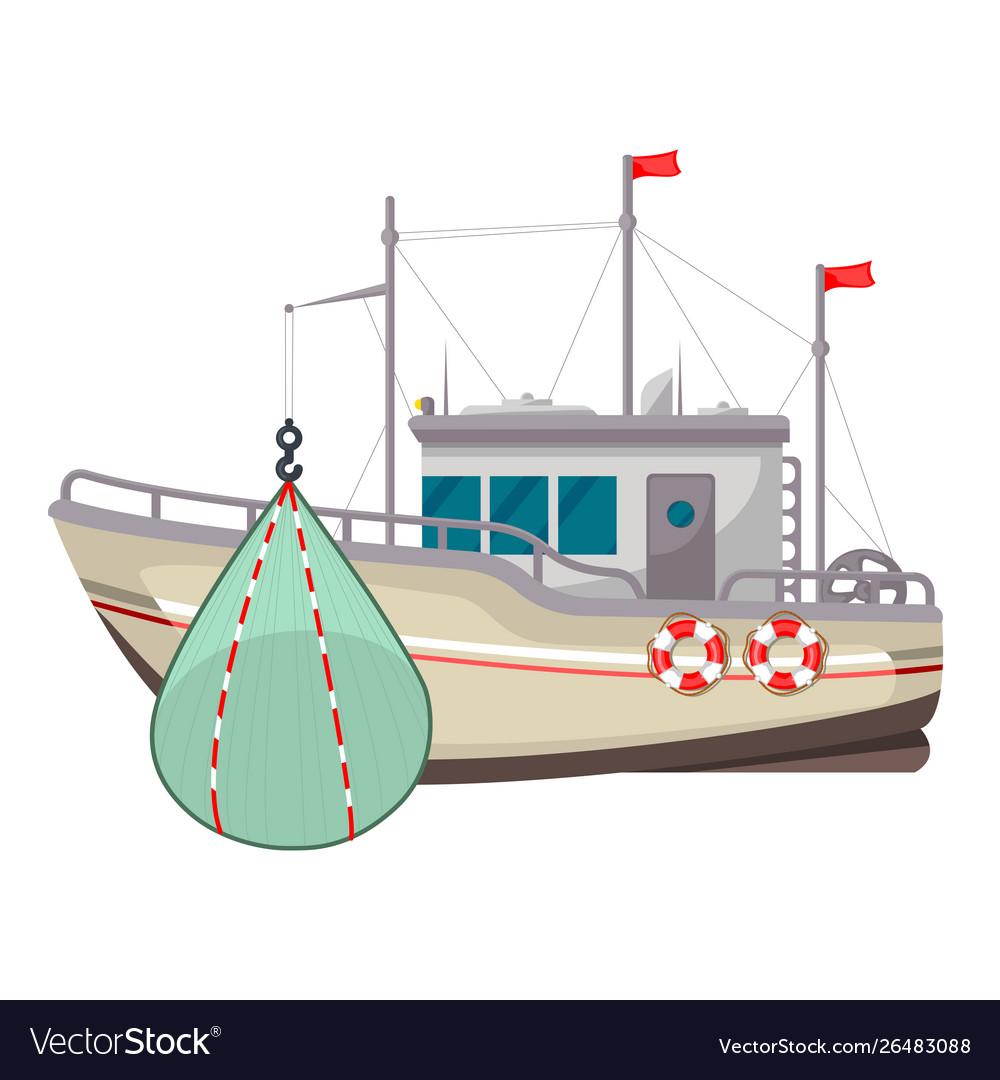 Sustainable fishing
Overfishing
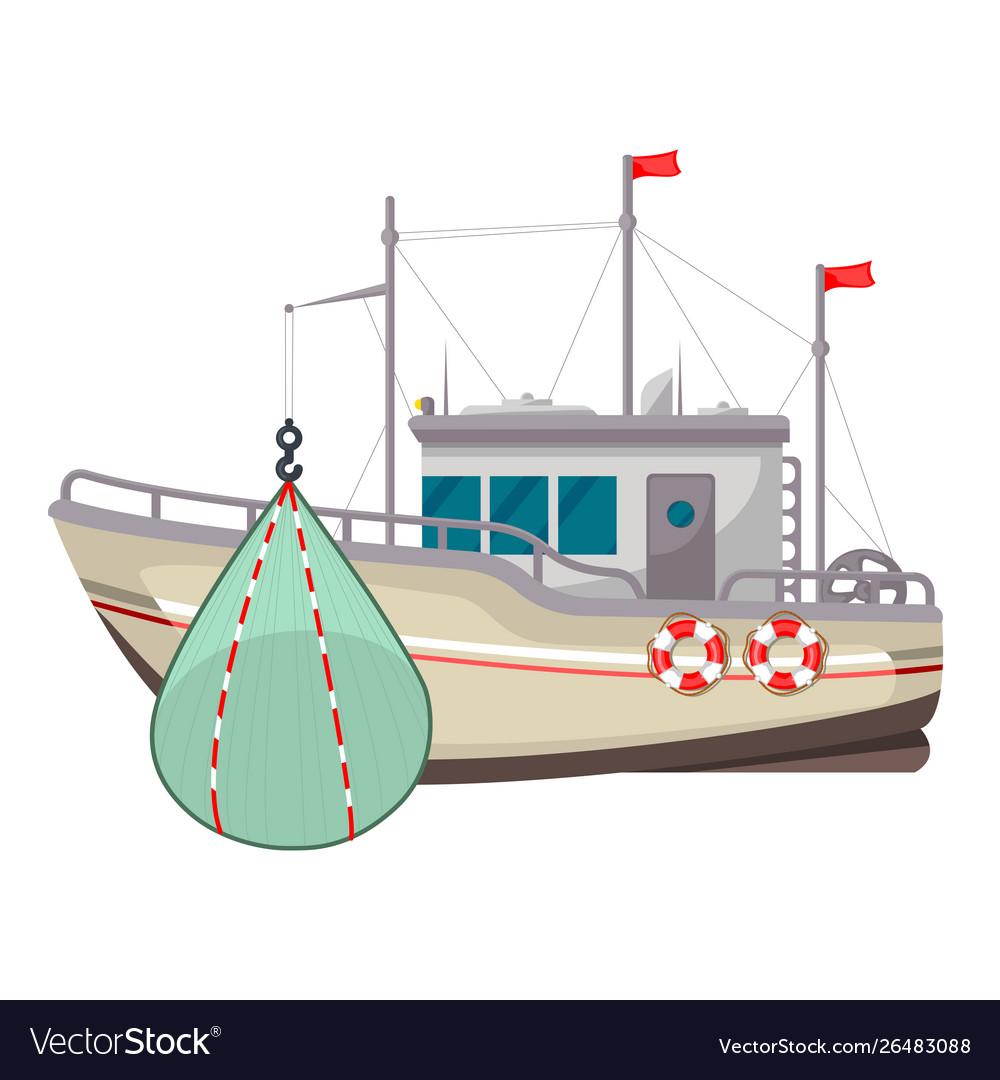 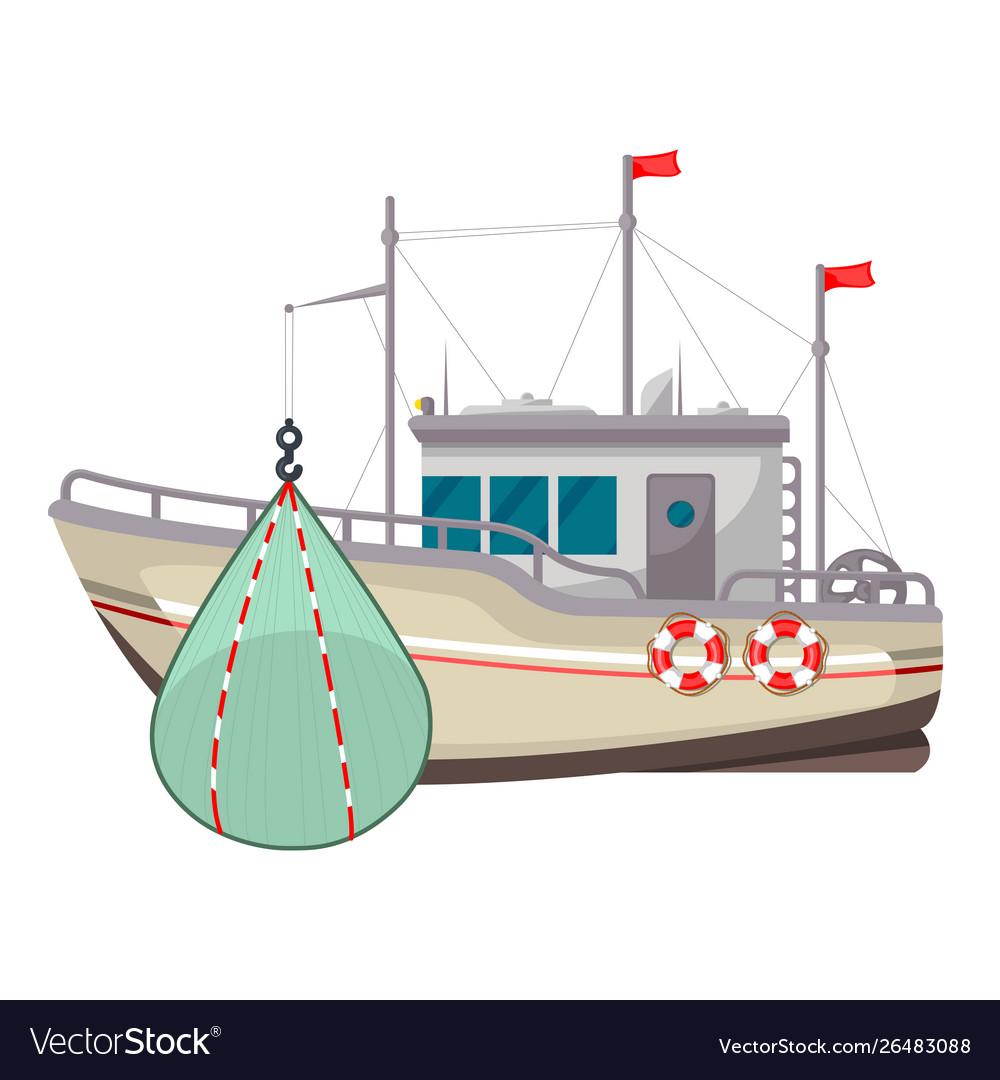 Weak mitigation
Stronger mitigation
Present day
Global mean warming (oC)
[Speaker Notes: The projected changes are not uniform around the world. Some areas are more affected e.g., tropical region.

Decrease in availability of fish threatens nutritional security of some coastal communities, esp in tropical developing country regions such as west Africa and indo-pacific region]
Also, if present-day fish stocks are already fully-exploited, or the fisheries are targeting for higher catches than the present-day
Limit to adaptation
More ambitious target
Maximum catch potential
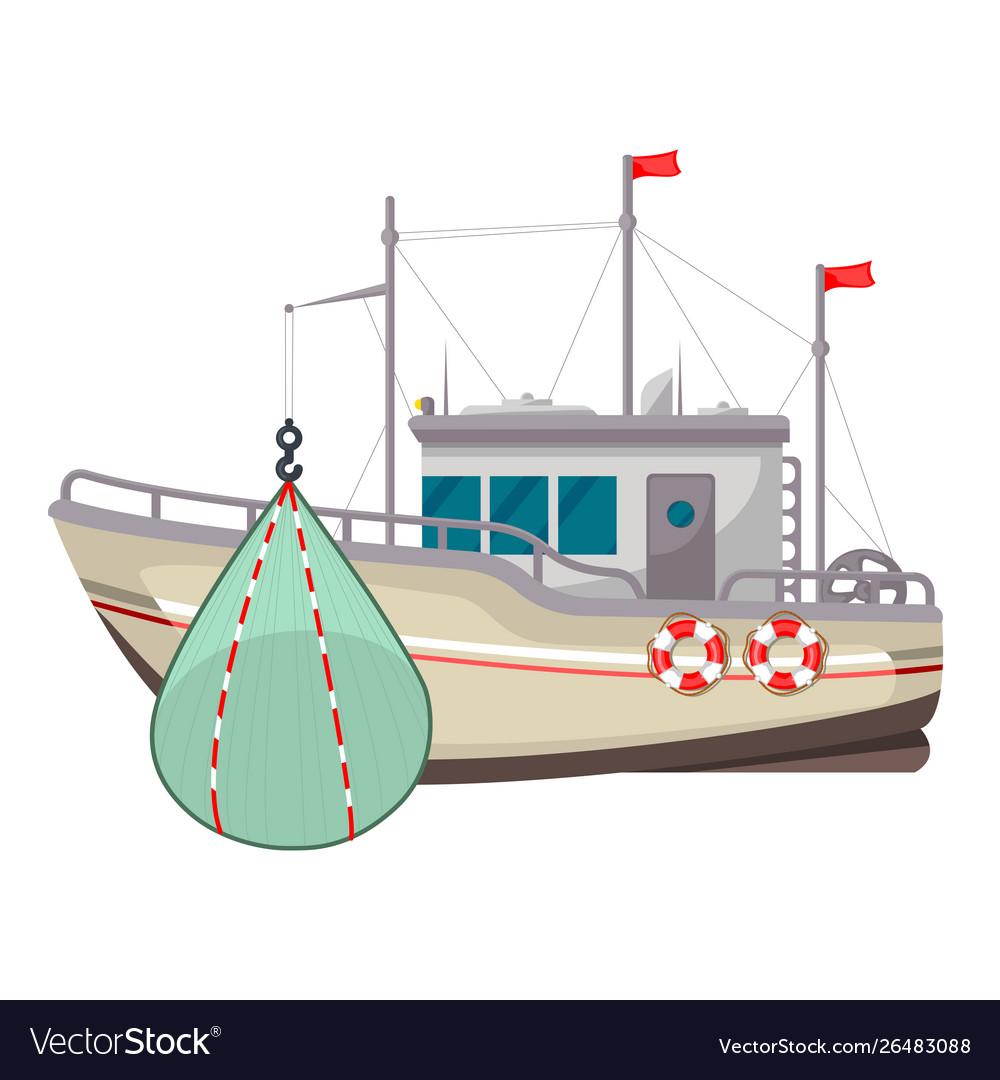 Sustainable fishing
Overfishing
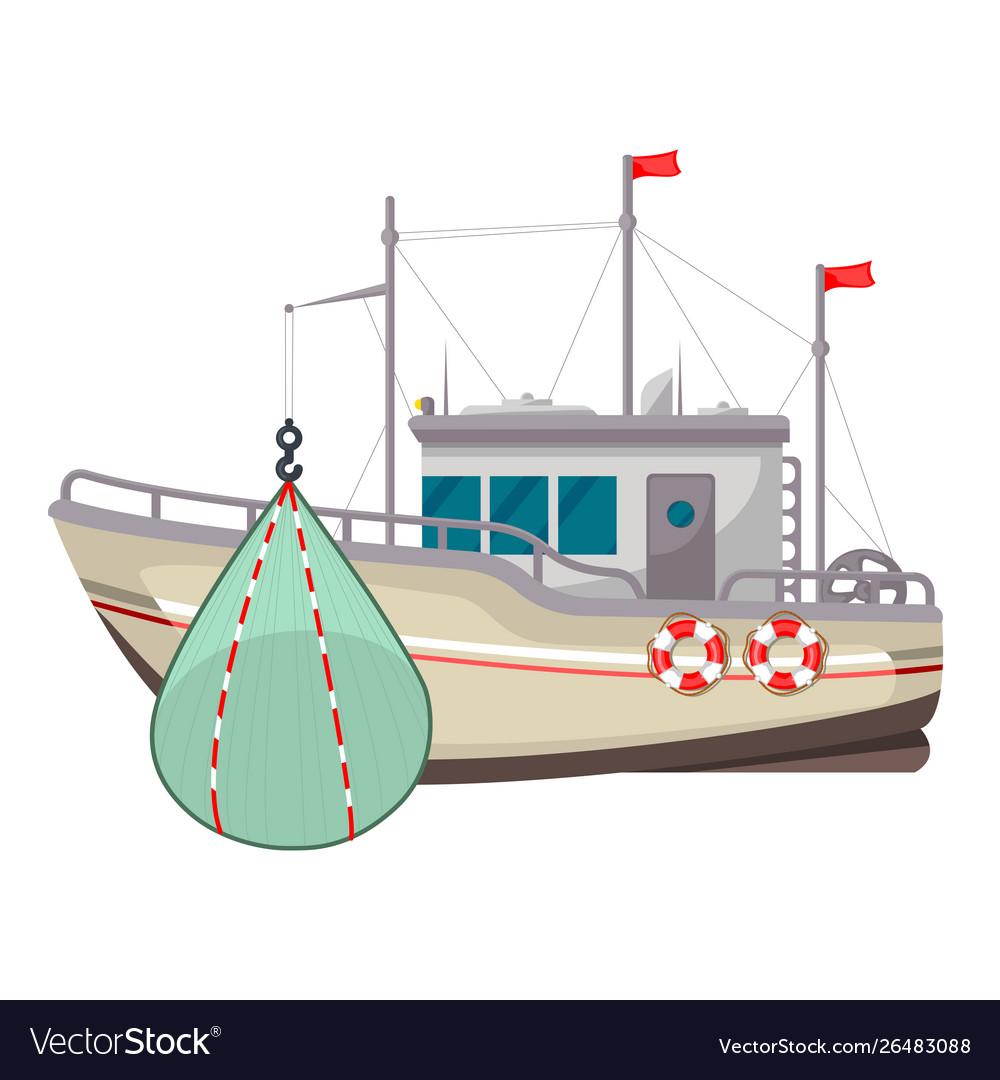 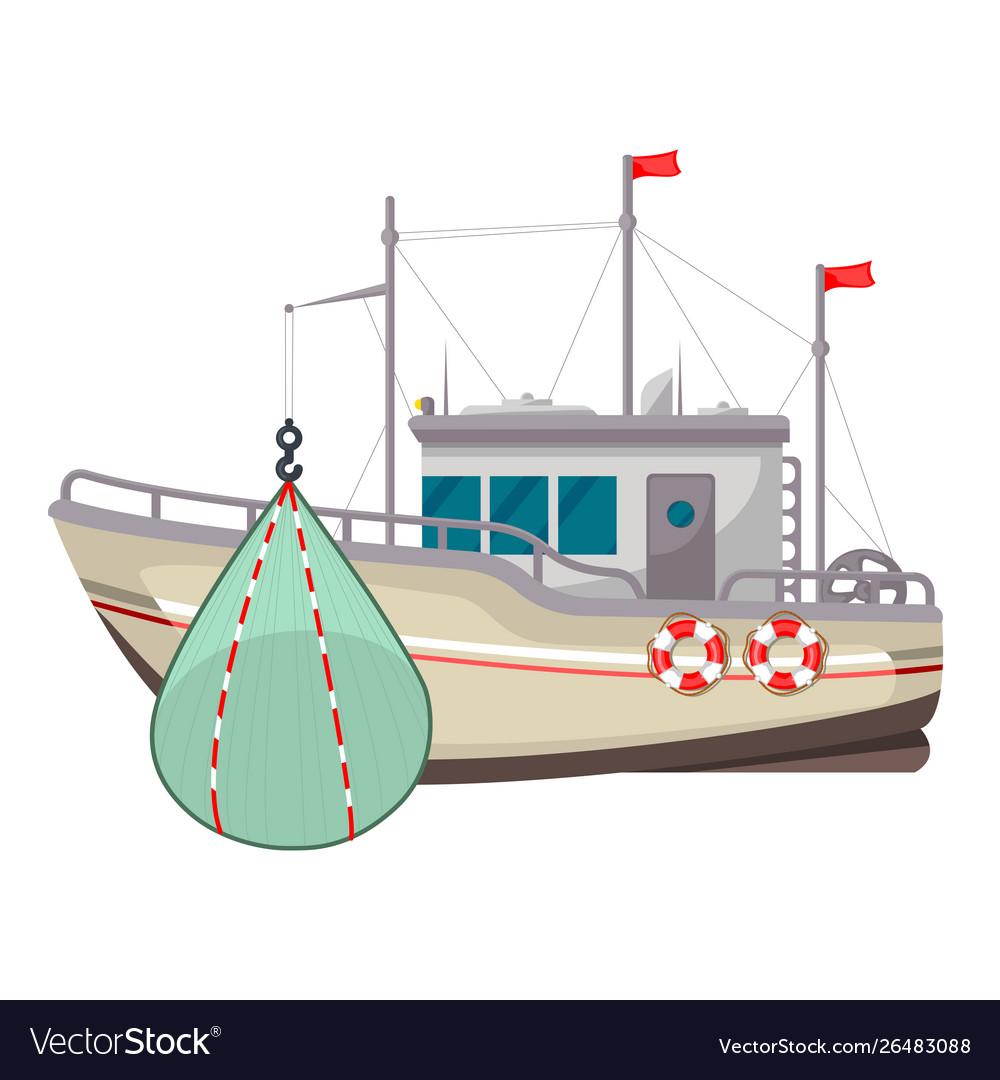 Weak mitigation
Stronger mitigation
Present day
Global mean warming (oC)
[Speaker Notes: The projected changes are not uniform around the world. Some areas are more affected e.g., tropical region.

Decrease in availability of fish threatens nutritional security of some coastal communities, esp in tropical developing country regions such as west Africa and indo-pacific region]
There will be stronger limit to adaptation to achieve its target and more ambitious climate mitigation is need.
Limit to adaptation
More ambitious target
Maximum catch potential
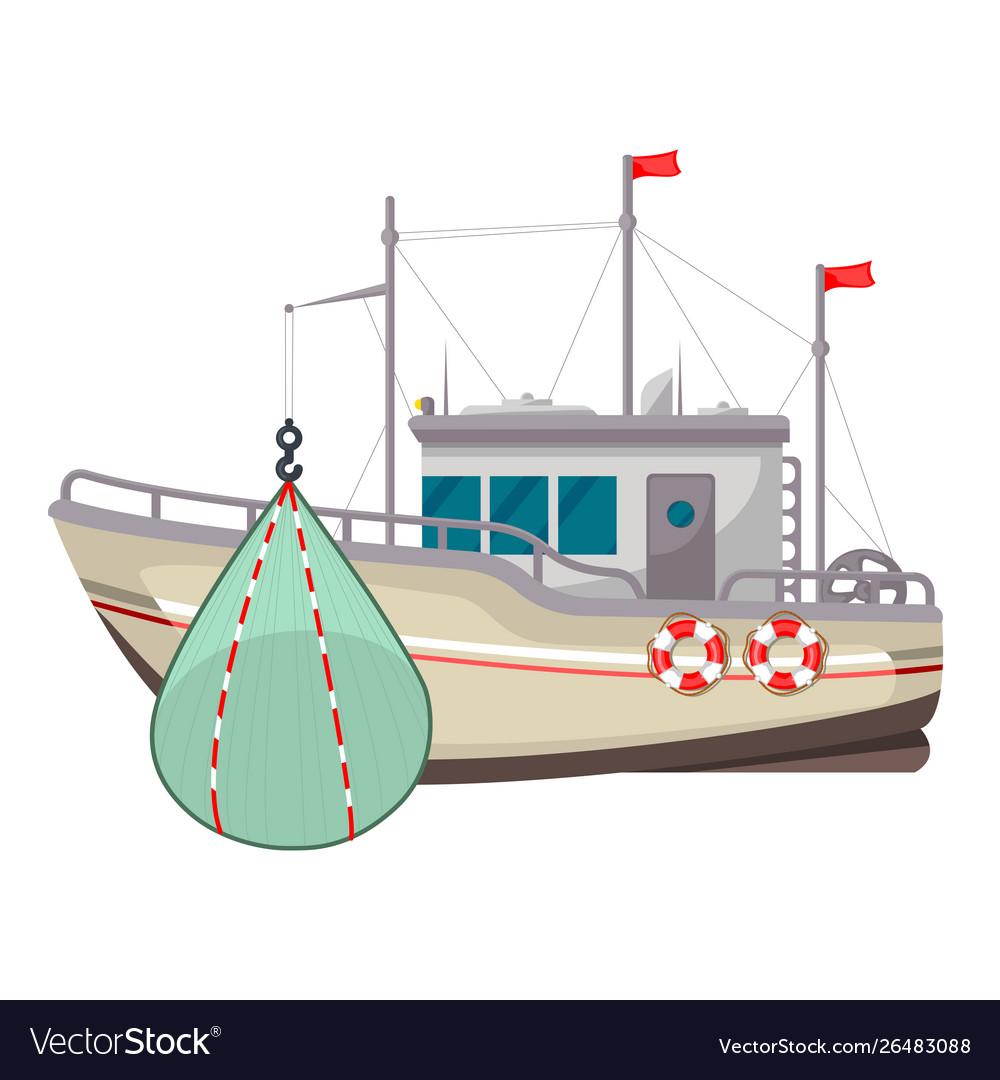 Sustainable fishing
Overfishing
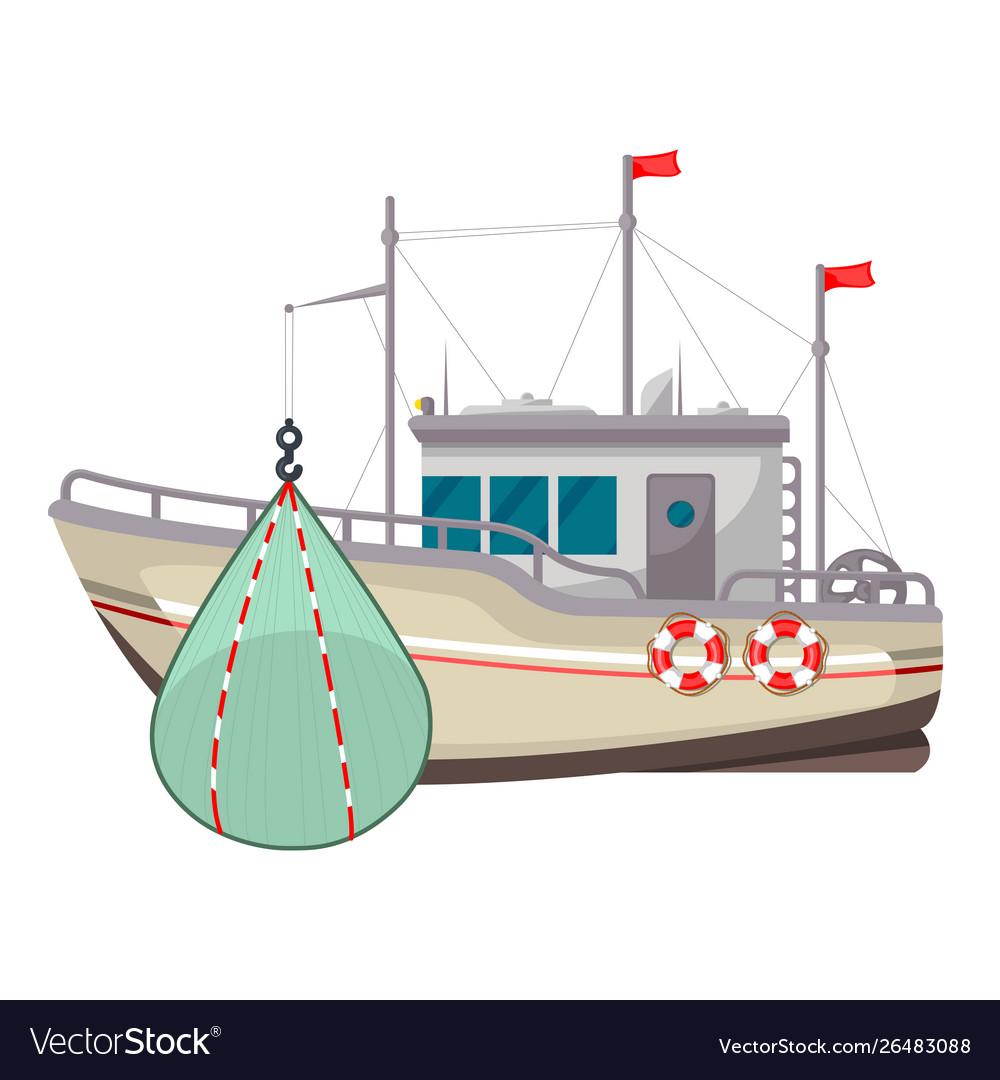 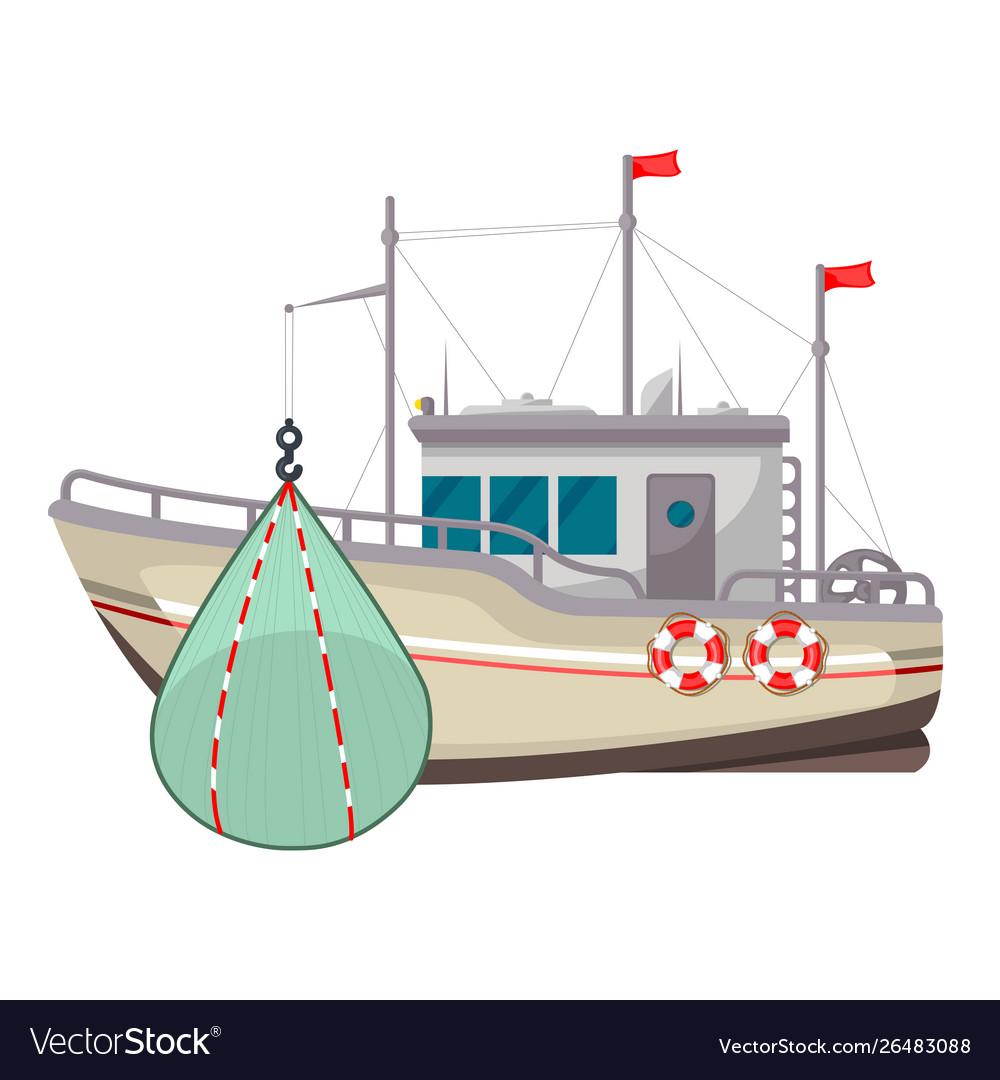 Weak mitigation
Stronger mitigation
Present day
Global mean warming (oC)
[Speaker Notes: The projected changes are not uniform around the world. Some areas are more affected e.g., tropical region.

Decrease in availability of fish threatens nutritional security of some coastal communities, esp in tropical developing country regions such as west Africa and indo-pacific region]
There will be stronger limit to adaptation to achieve its target and more ambitious climate mitigation is need.
Limit to adaptation
More ambitious target
Maximum catch potential
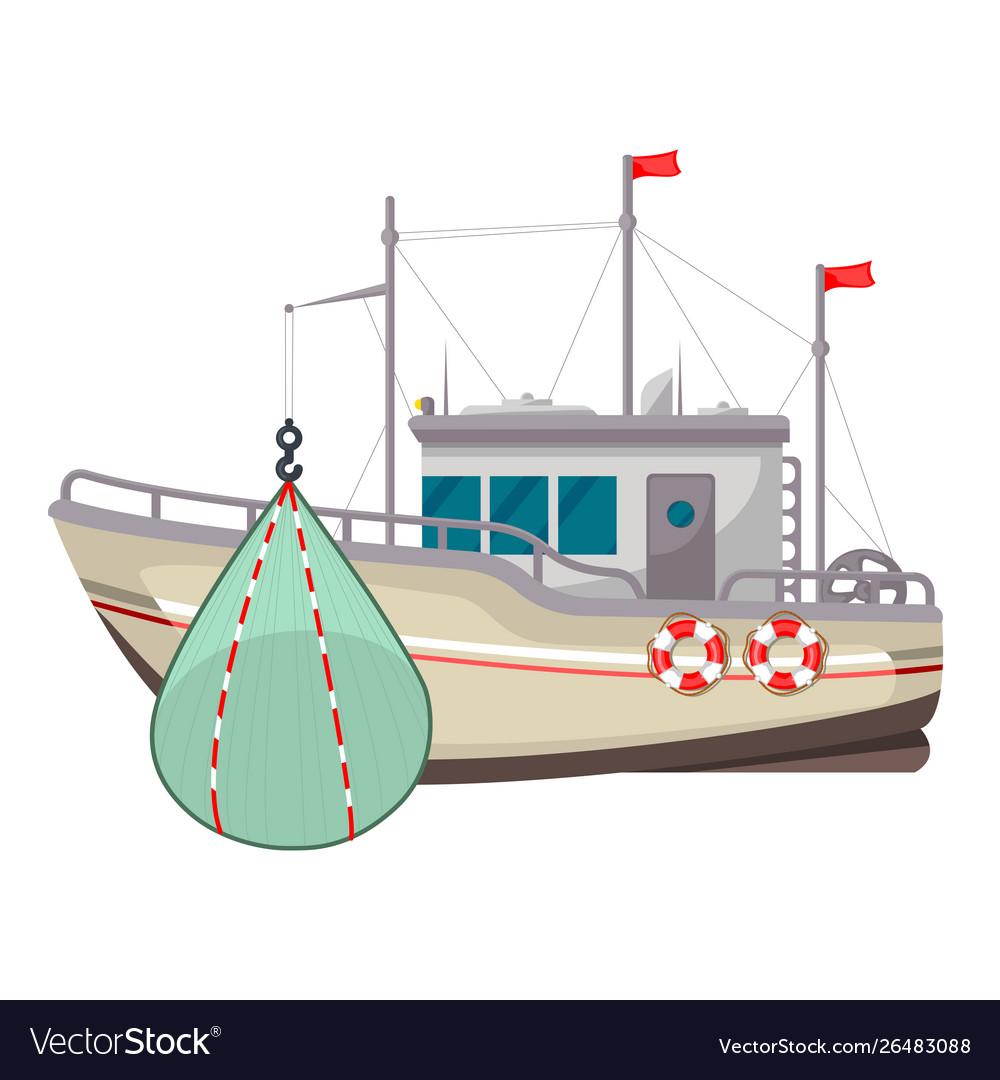 Sustainable fishing
Overfishing
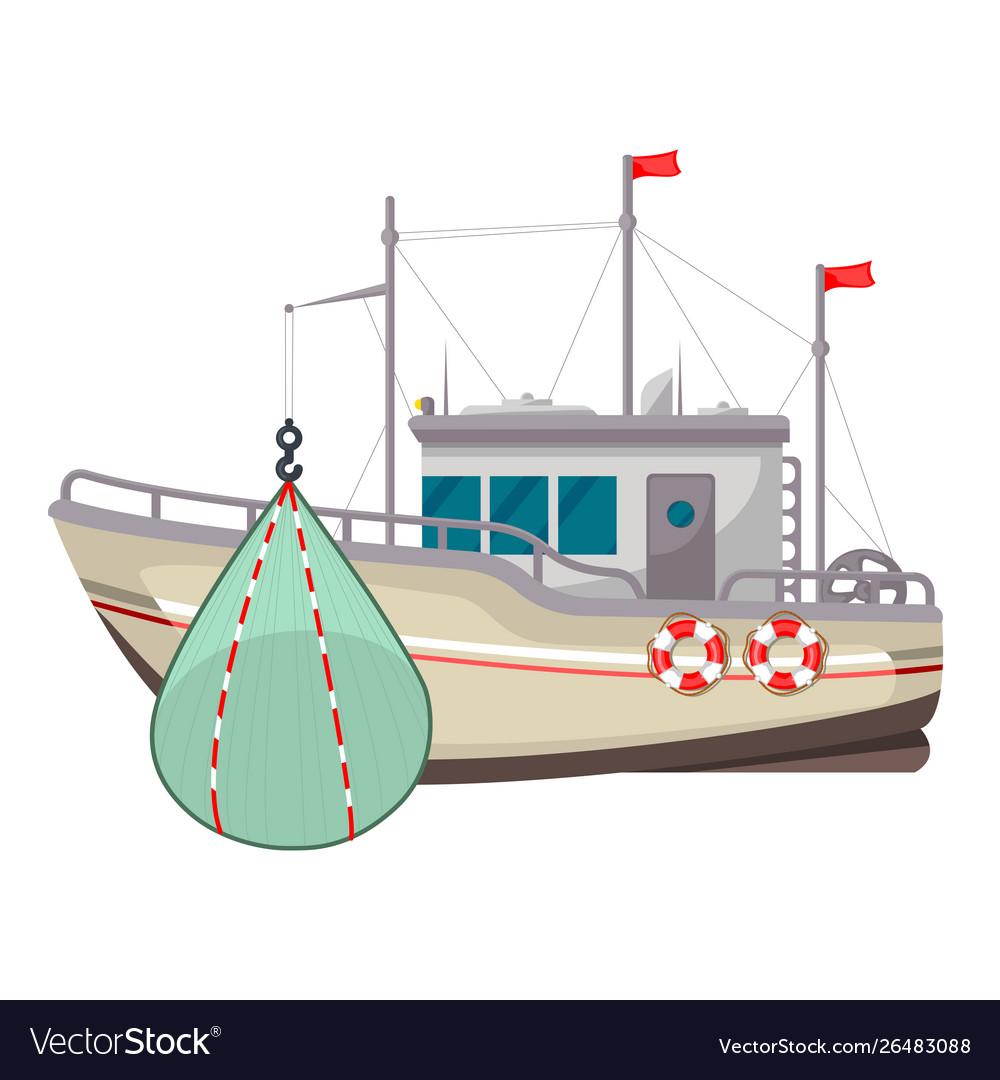 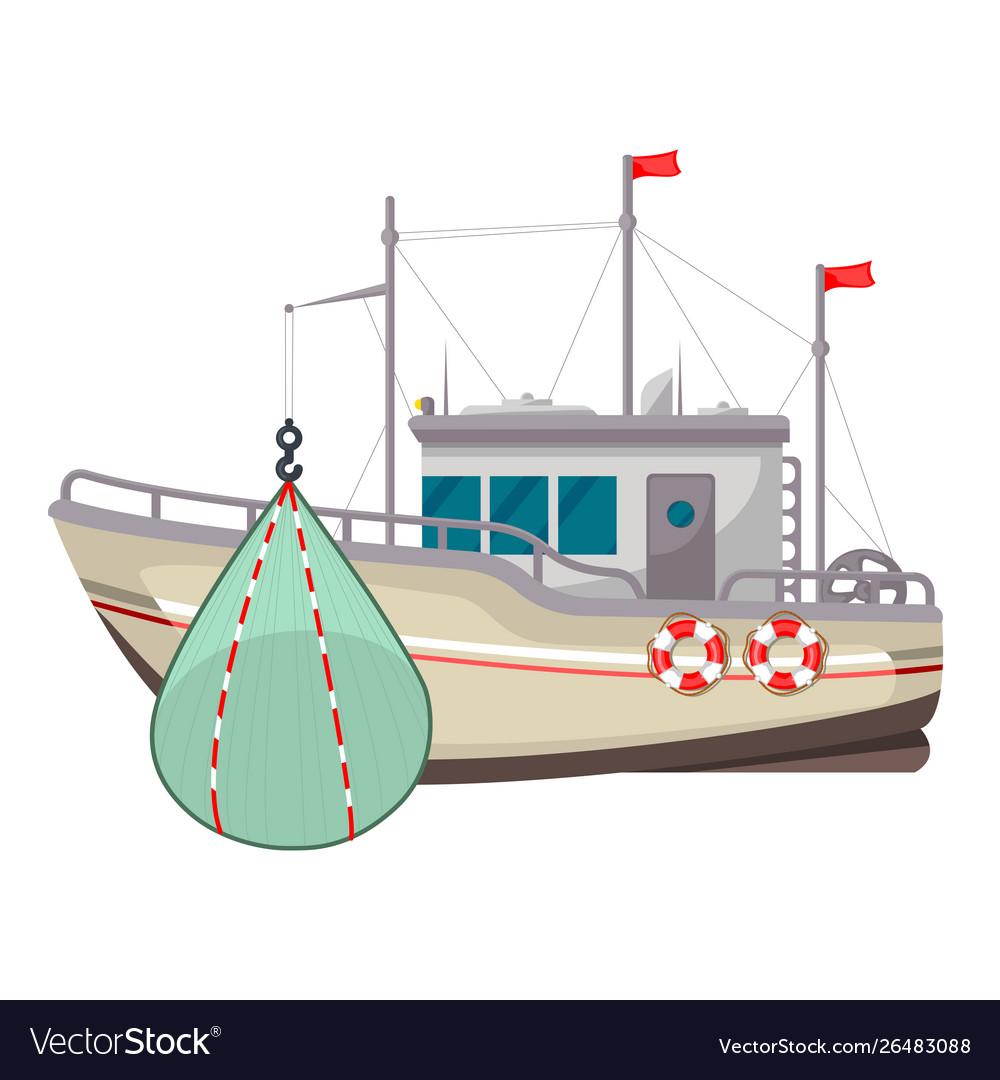 Weak mitigation
Stronger mitigation
Present day
Global mean warming (oC)
[Speaker Notes: The projected changes are not uniform around the world. Some areas are more affected e.g., tropical region.

Decrease in availability of fish threatens nutritional security of some coastal communities, esp in tropical developing country regions such as west Africa and indo-pacific region]
Limit to adaptation and the level of un-adapted impacts are bigger for more climate-sensitive fishereis
Limit to adaptation
Maximum catch potential
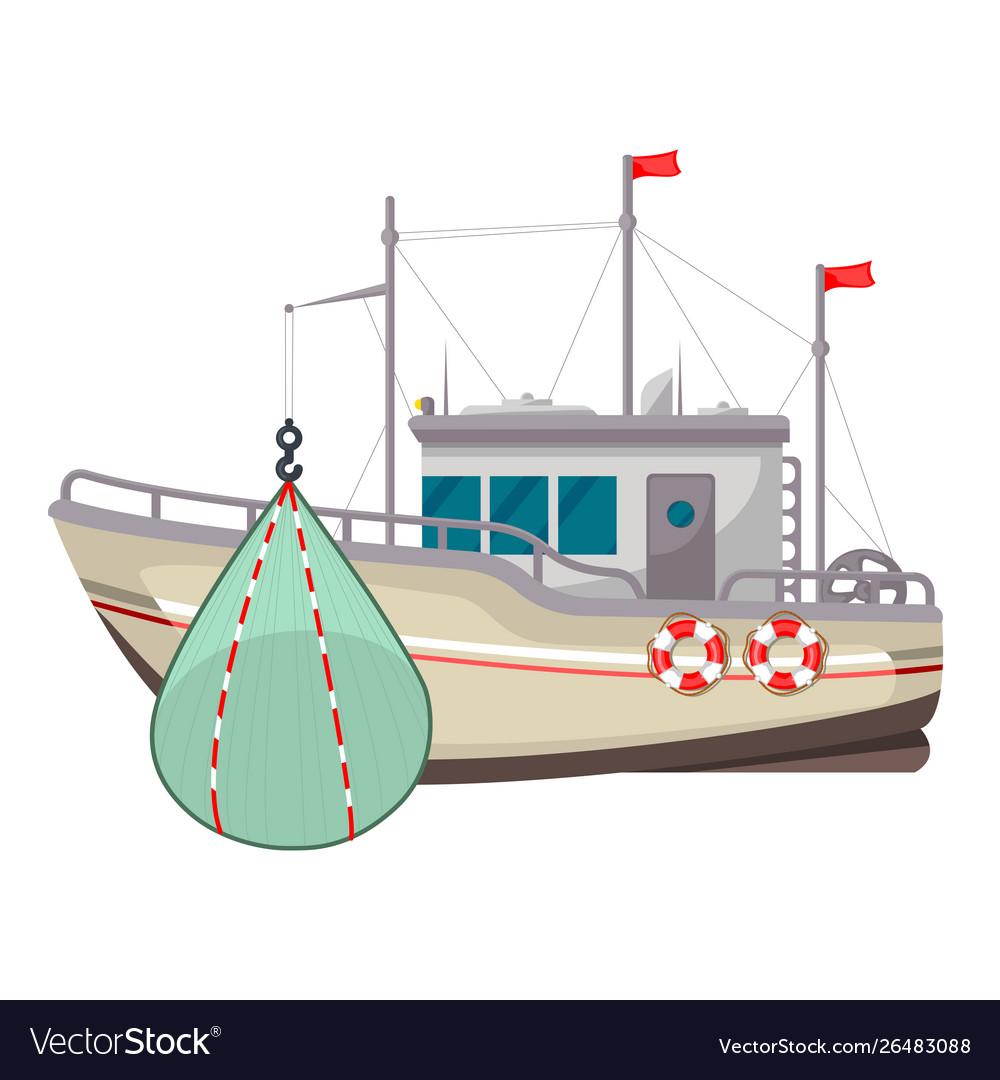 Sustainable fishing
Overfishing
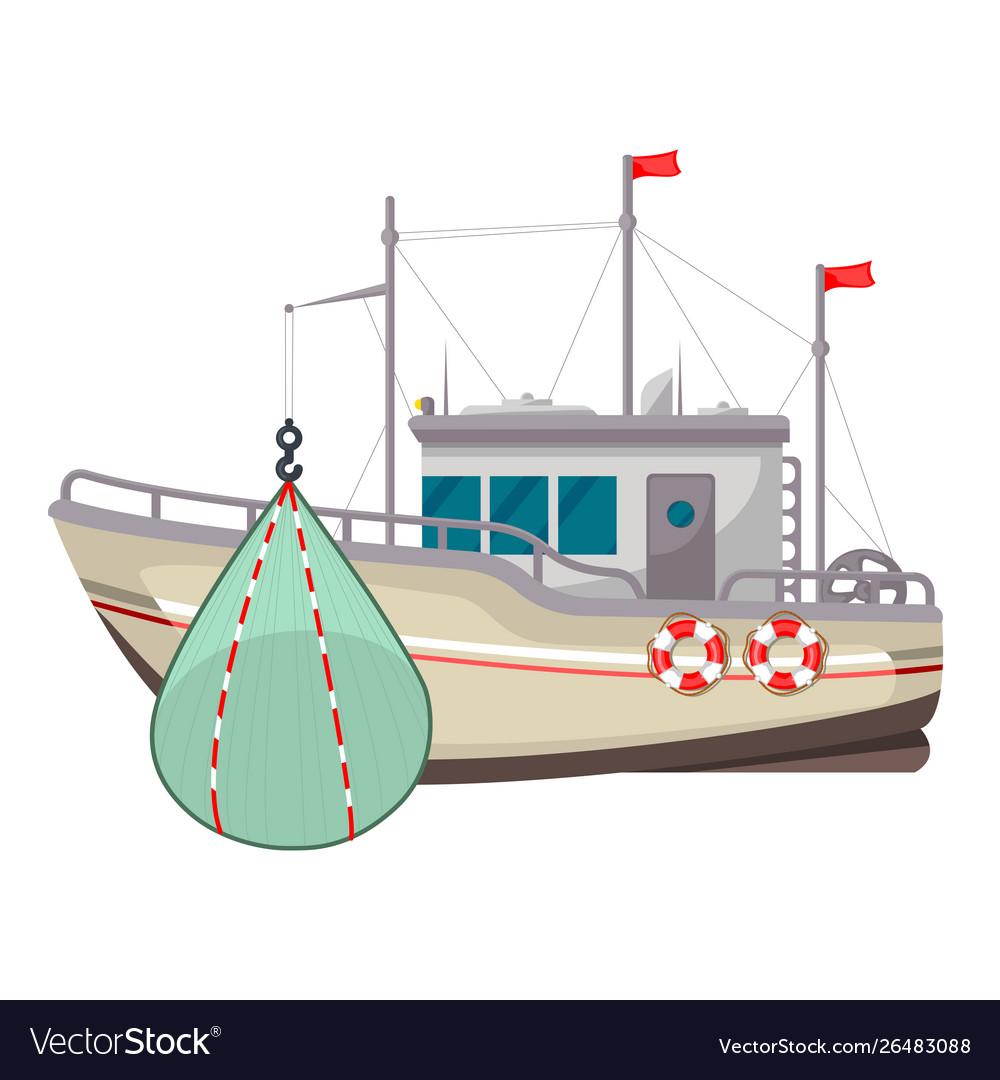 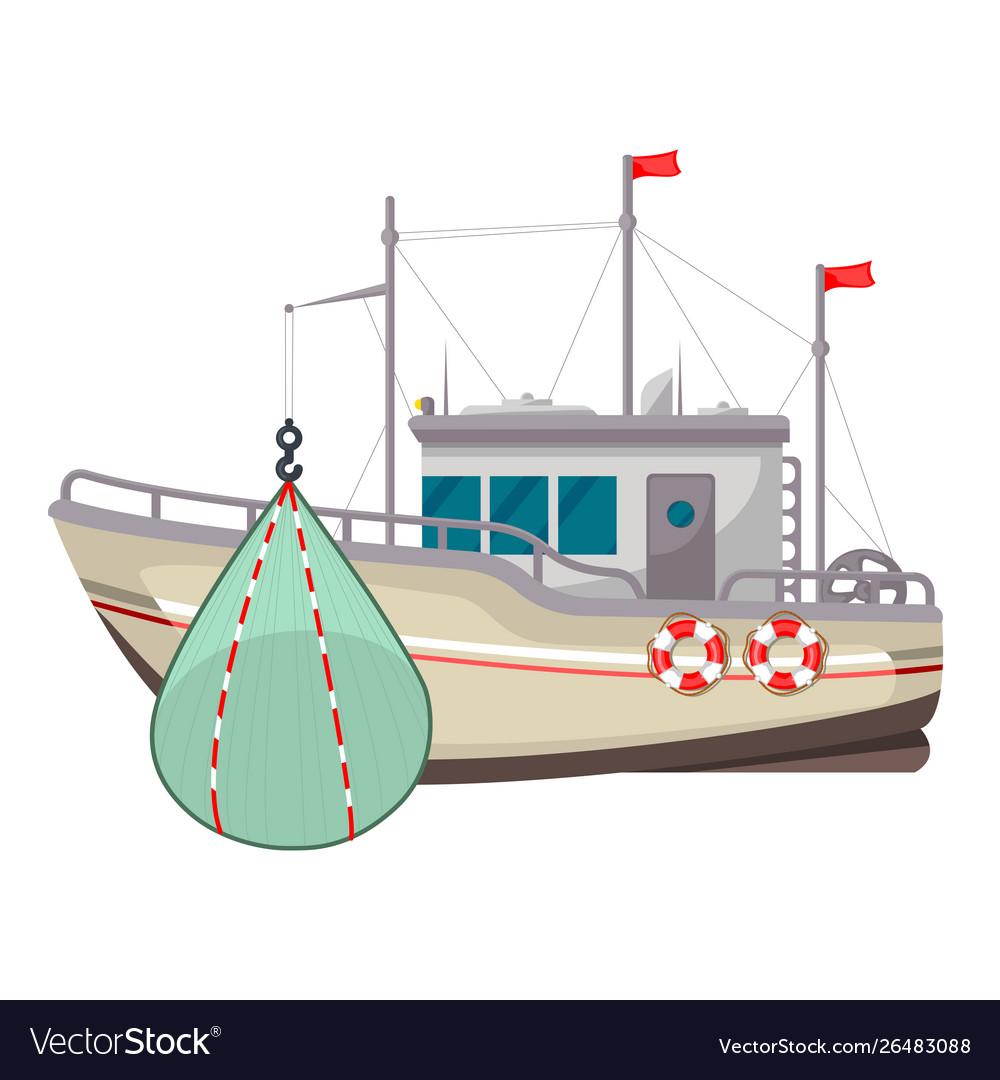 Weak mitigation
Stronger mitigation
Present day
Global mean warming (oC)
[Speaker Notes: The projected changes are not uniform around the world. Some areas are more affected e.g., tropical region.

Decrease in availability of fish threatens nutritional security of some coastal communities, esp in tropical developing country regions such as west Africa and indo-pacific region]
Limit to adaptation and the level of un-adapted impacts are bigger for more climate-sensitive fishereis
Limit to adaptation
Un-adapted impacts
Maximum catch potential
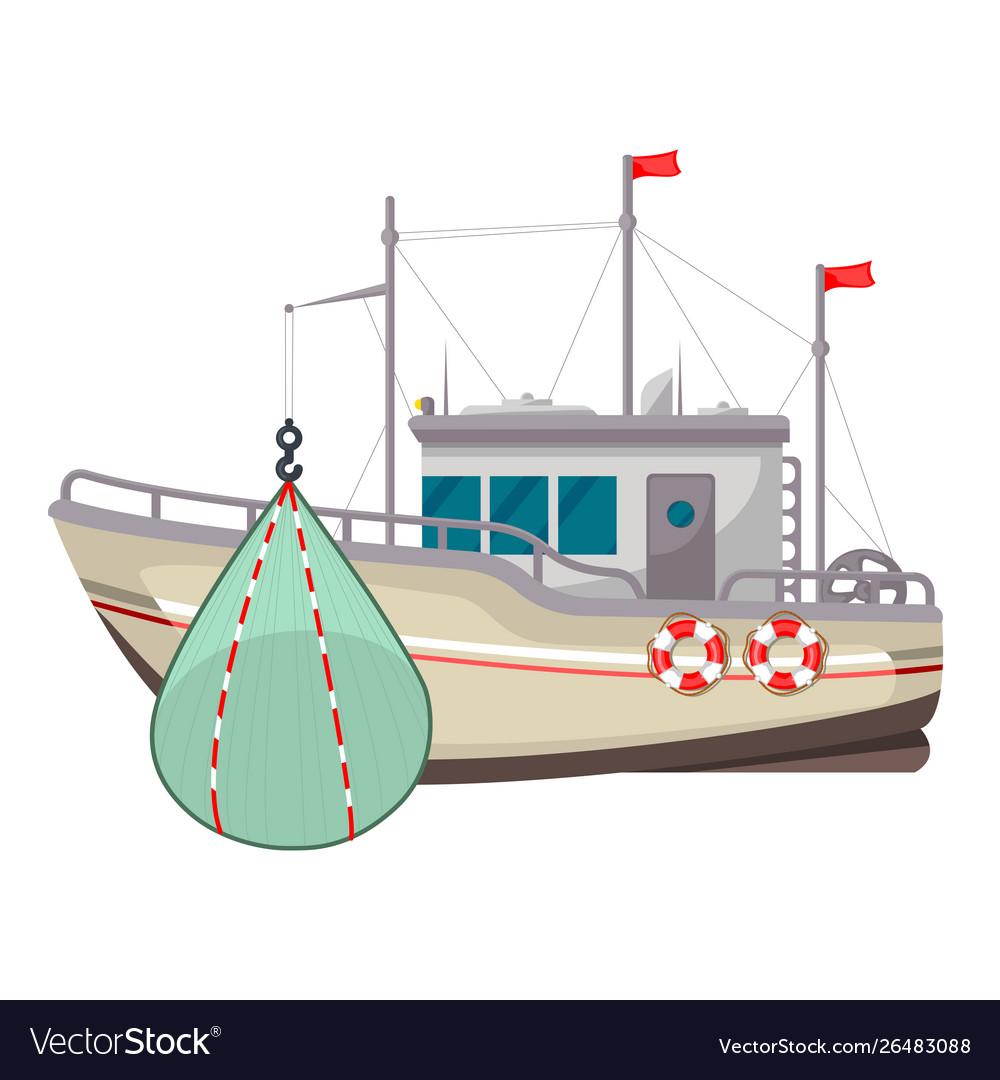 Sustainable fishing
Overfishing
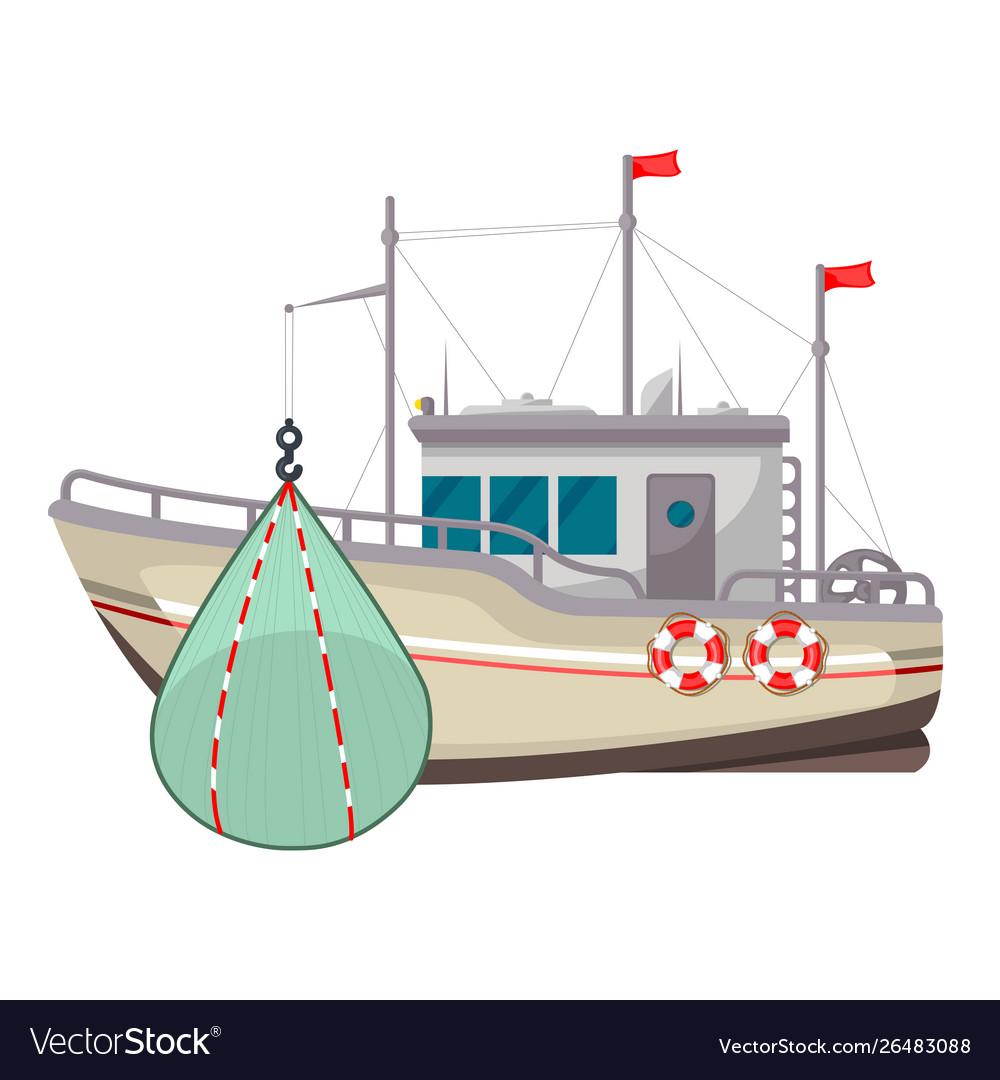 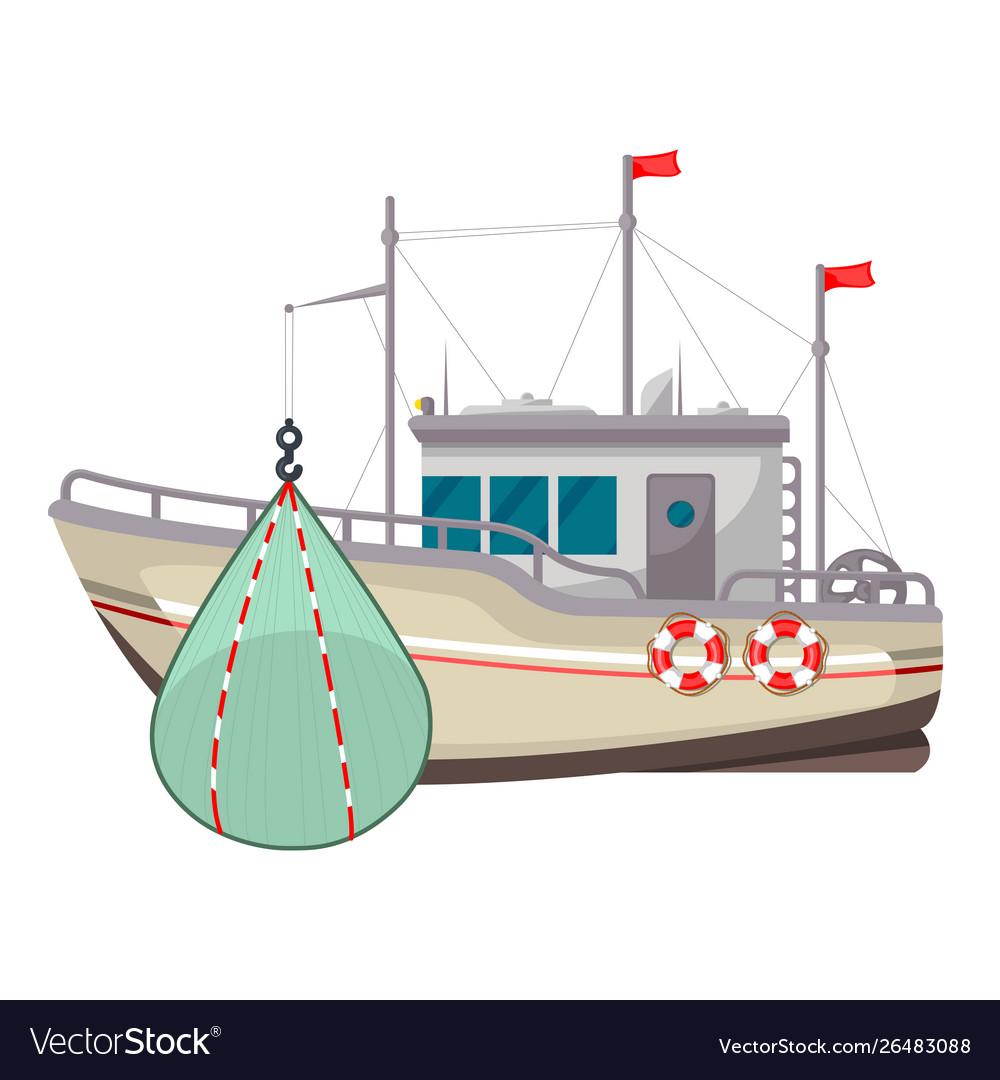 Weak mitigation
Stronger mitigation
Present day
Global mean warming (oC)
[Speaker Notes: The projected changes are not uniform around the world. Some areas are more affected e.g., tropical region.

Decrease in availability of fish threatens nutritional security of some coastal communities, esp in tropical developing country regions such as west Africa and indo-pacific region]
Modelling and data analysis
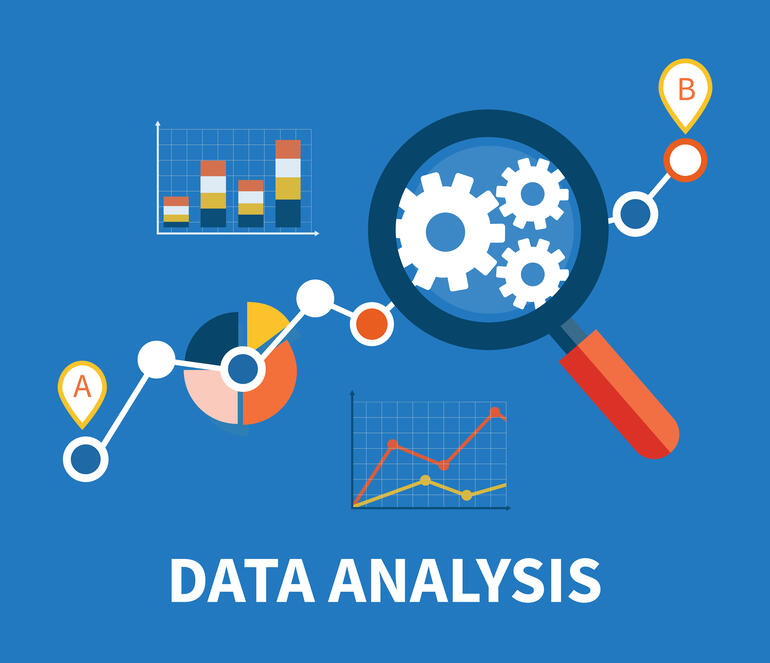 Source: https://www.techrepublic.com/article/why-your-data-analysis-may-be-doomed-from-the-start/
[Speaker Notes: The projected changes are not uniform around the world. Some areas are more affected e.g., tropical region.

Decrease in availability of fish threatens nutritional security of some coastal communities, esp in tropical developing country regions such as west Africa and indo-pacific region]
Global catches are ~90% of the maximum catch potential; ‘dynamic’ fisheries management at maximum sustainable yield (MSY) can adapt to 3.5-4.0 oC warming relative to pre-industrial level
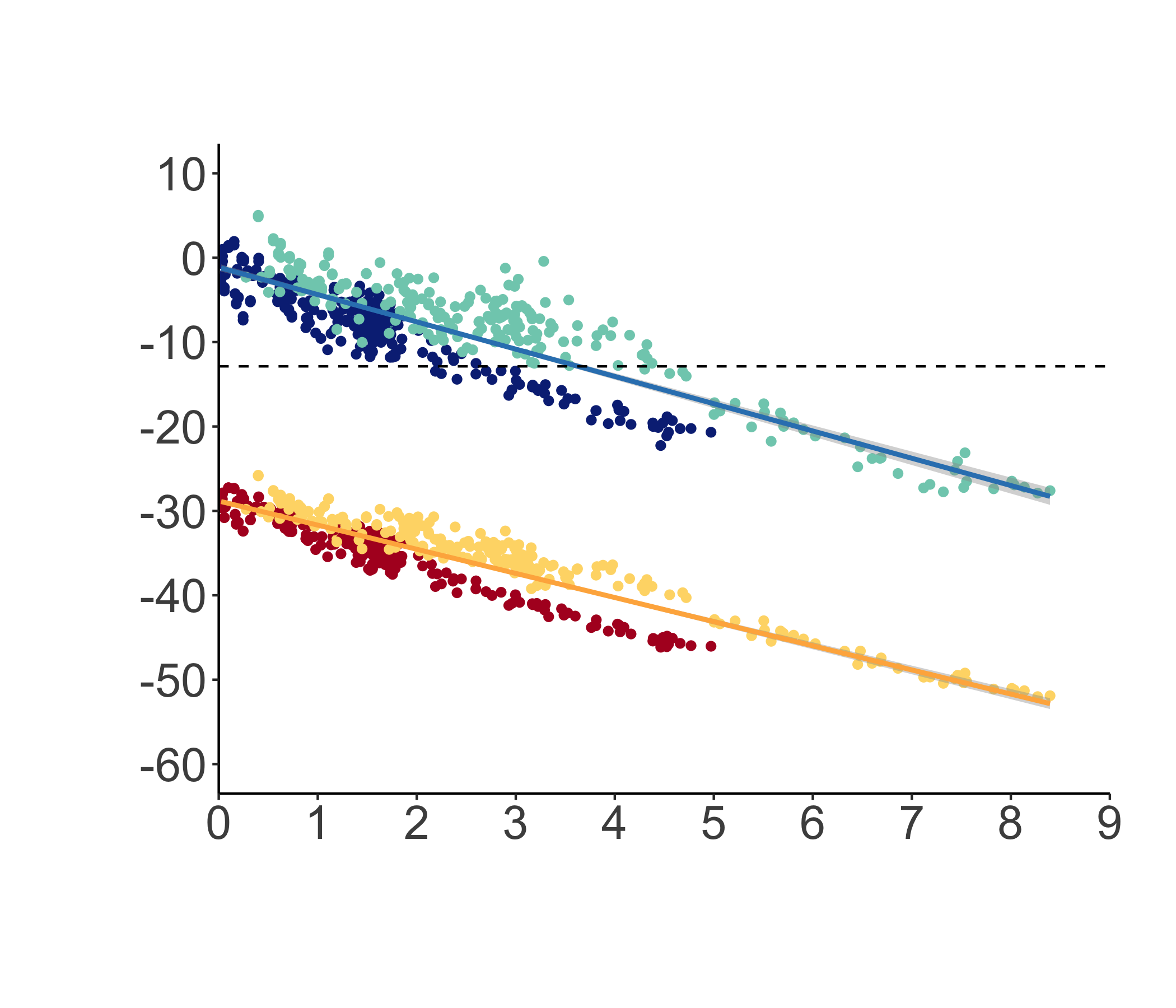 Limit to adaptation
Change in catch potential (%)
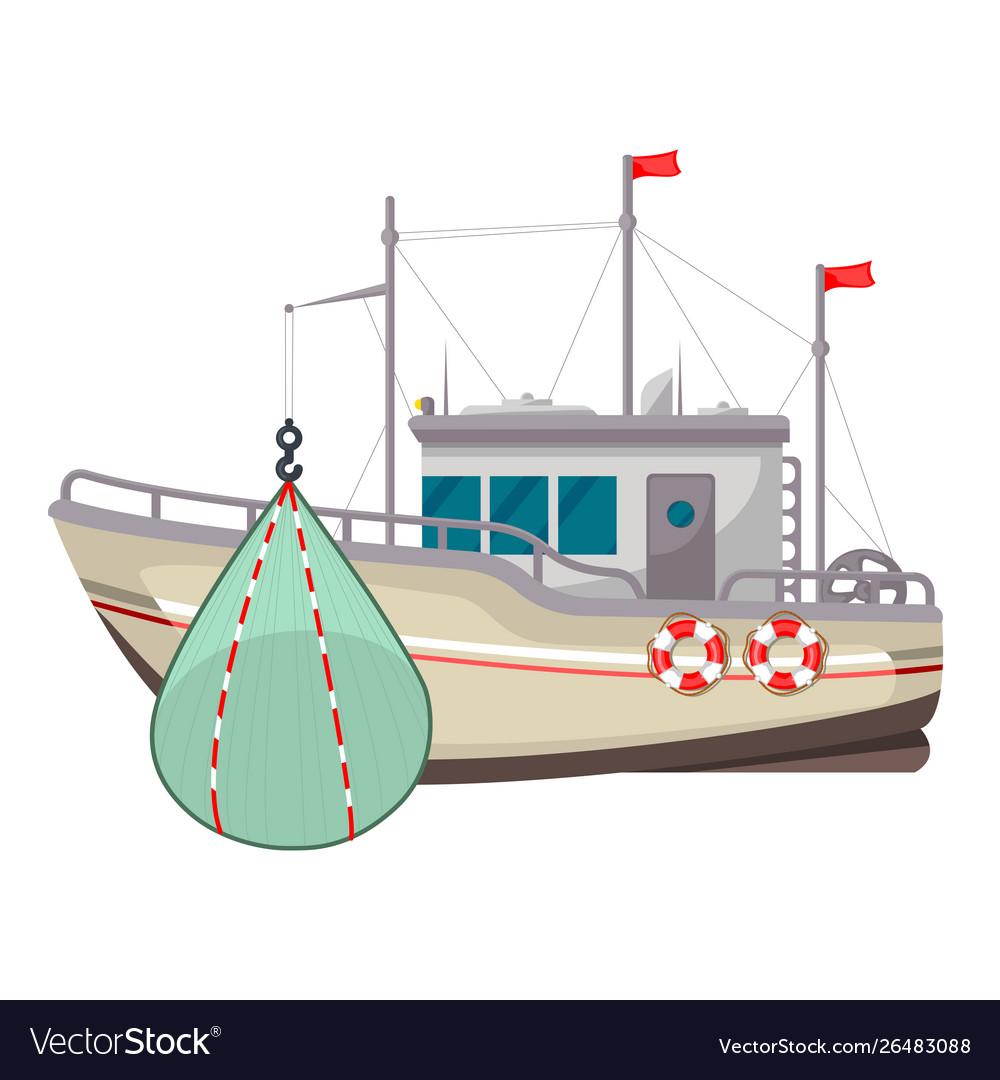 Fishing at MSY
2 x fishing required for MSY
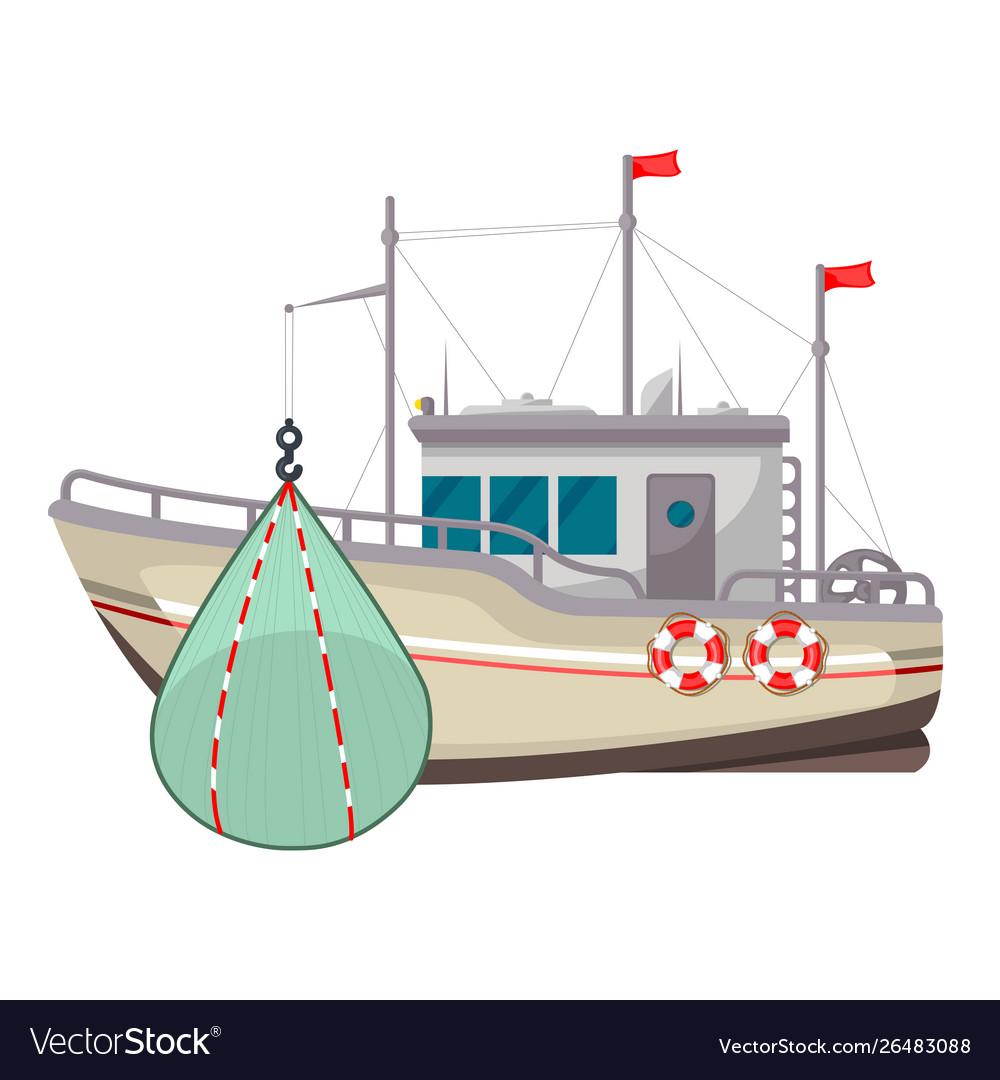 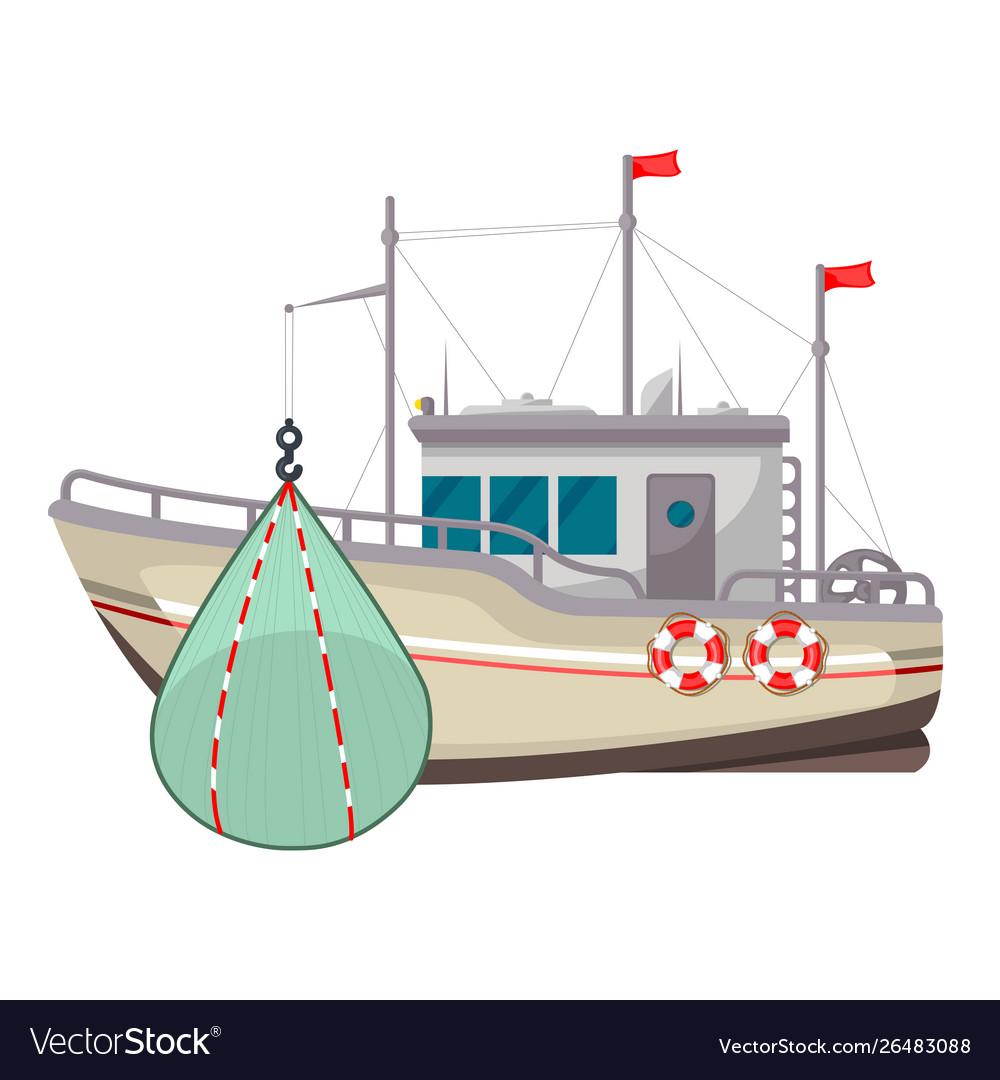 Present day
Global mean warming (oC)
Cheung et al. (in prep.)
[Speaker Notes: In fact, if we look at the changes in catch potential by region, some of the “winners” in ocean warming may become “losers” if ocean acidification and dexoygenation are considered. In the global map that I show you earlier, the North Atlantic is shown to be a winder. These are the different region in the Northeast Atlantic, such as the Barent Sea, Greenland, Nowegainsea, North Sea, Baltic Sea. The back bar represent no acidication effect while the white bar represent high impact of ocean acidification and deoxygenation. For example, if you look at the Celtic Shelft, warming only is expectd to lead to a slight increase in potential catch and acidificiation and deoxygenation are expected to turn the region to a loss in potential catch in the future.]
Fisheries in tropical region e.g., Indo-Pacific Ocean are projected to be most heavily impacted by climate change.
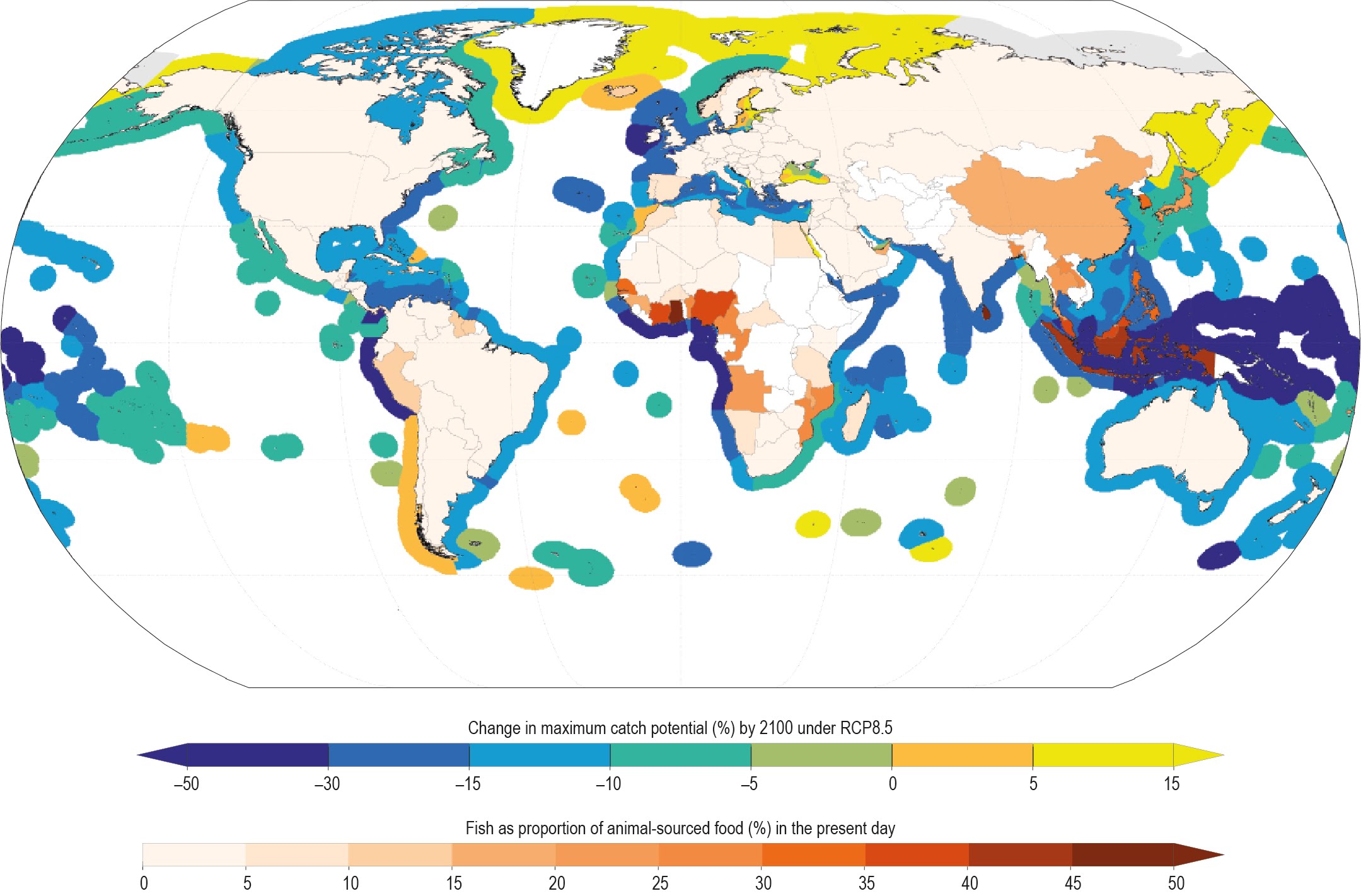 Change in maximum catch potential (%) by 2100 under RCP8.5
Fish as proportion of animal-sourced food (%) in present day
Bindoff, Cheung et al. (2019) IPCC SROCC
[Speaker Notes: The projected changes are not uniform around the world. Some areas are more affected e.g., tropical region.

Decrease in availability of fish threatens nutritional security of some coastal communities, esp in tropical developing country regions such as west Africa and indo-pacific region]
Indo-Pacific regions: achieving the Paris Agreement (limiting warming to 1.5 oC) and sustainable fisheries are necessary to maintain current fisheries production
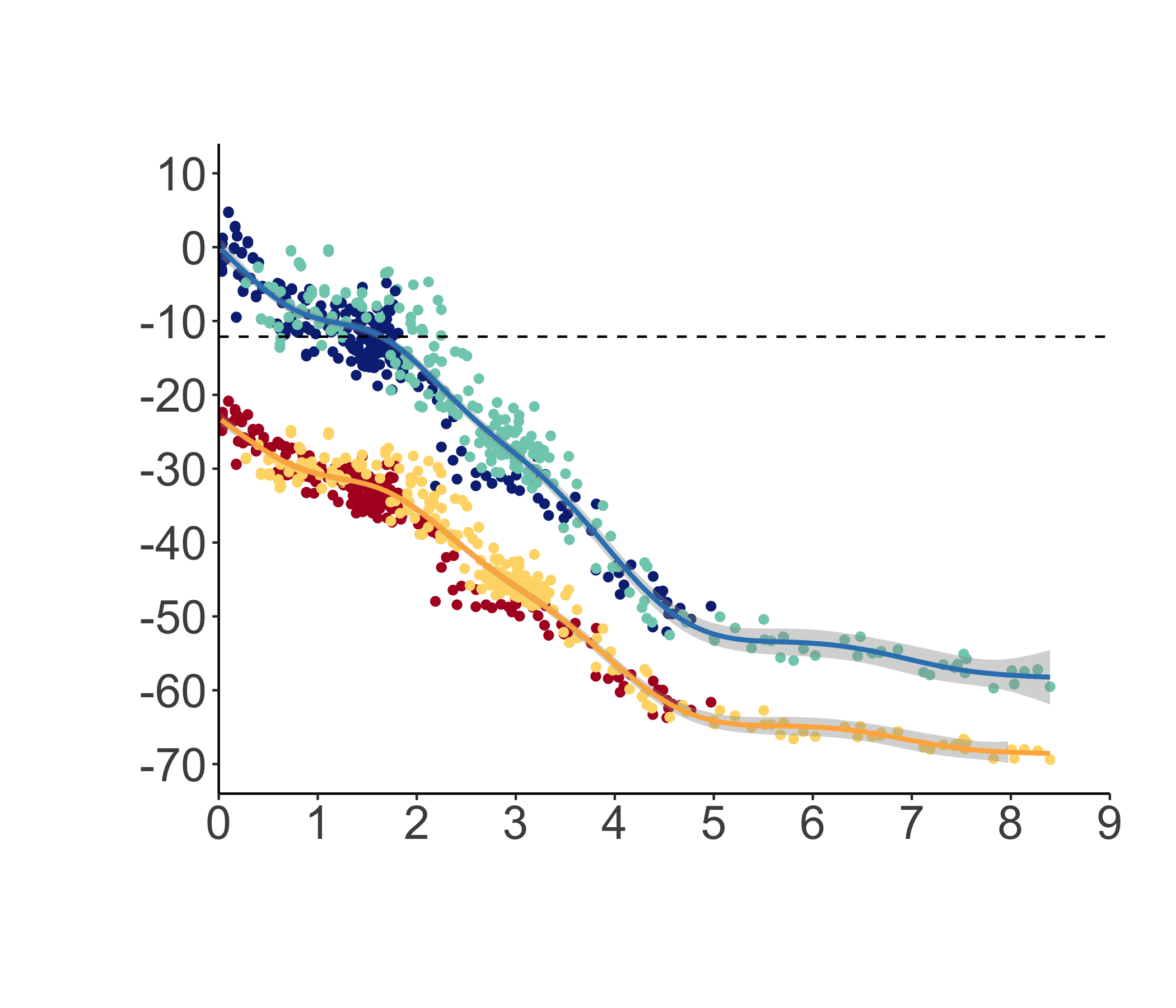 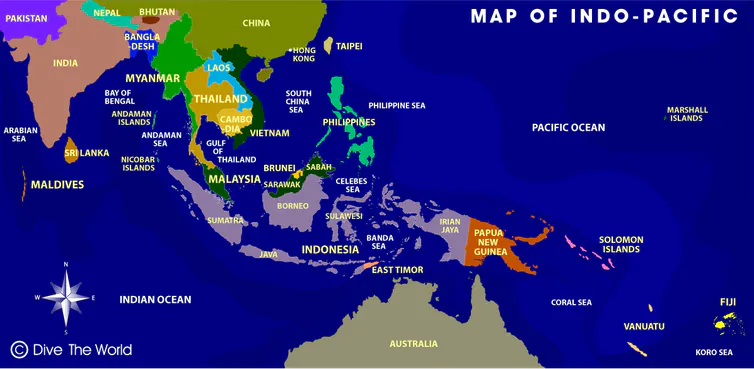 Limit to adaptation
Change in catch potential (%)
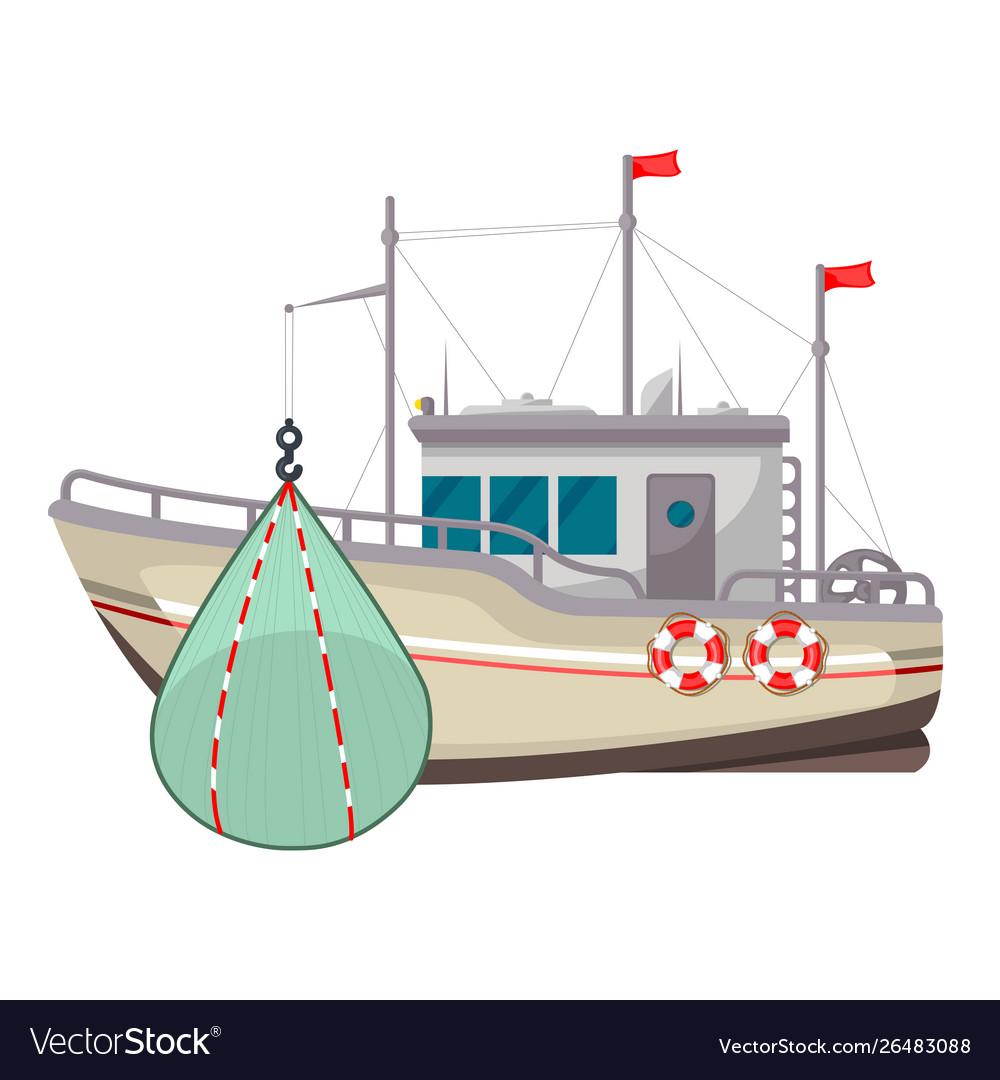 Fishing at MSY
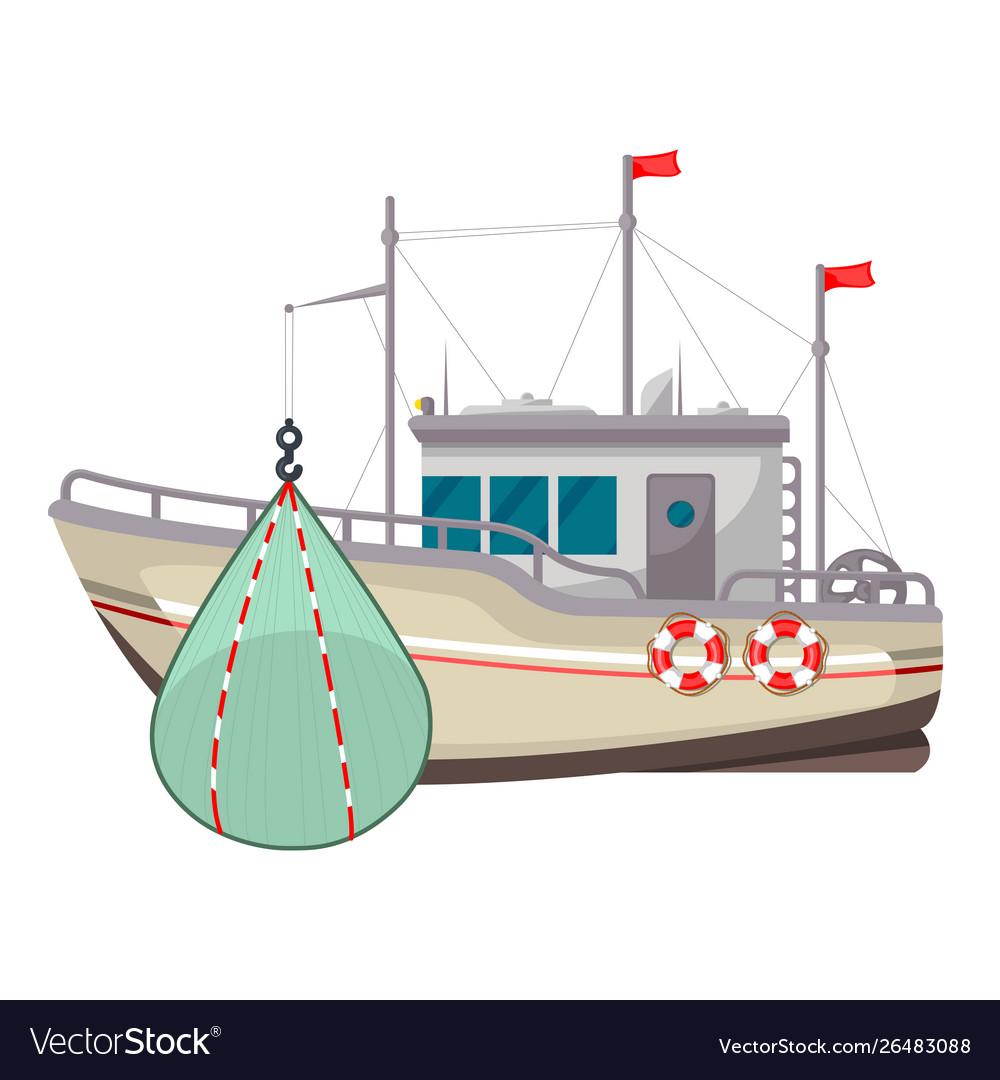 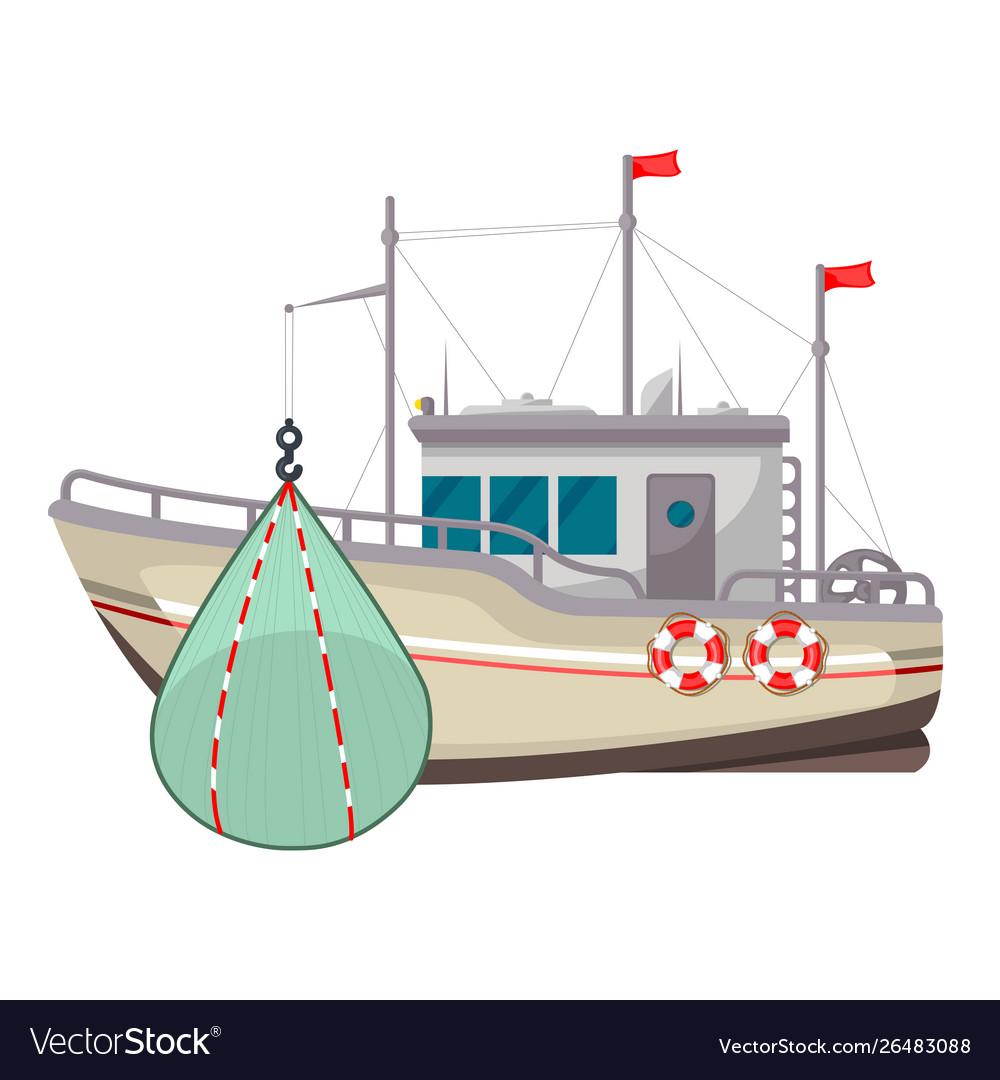 2 x fishing required for MSY
Present day
Global mean warming (oC)
Cheung et al. (in prep.)
[Speaker Notes: In fact, if we look at the changes in catch potential by region, some of the “winners” in ocean warming may become “losers” if ocean acidification and dexoygenation are considered. In the global map that I show you earlier, the North Atlantic is shown to be a winder. These are the different region in the Northeast Atlantic, such as the Barent Sea, Greenland, Nowegainsea, North Sea, Baltic Sea. The back bar represent no acidication effect while the white bar represent high impact of ocean acidification and deoxygenation. For example, if you look at the Celtic Shelft, warming only is expectd to lead to a slight increase in potential catch and acidificiation and deoxygenation are expected to turn the region to a loss in potential catch in the future.]
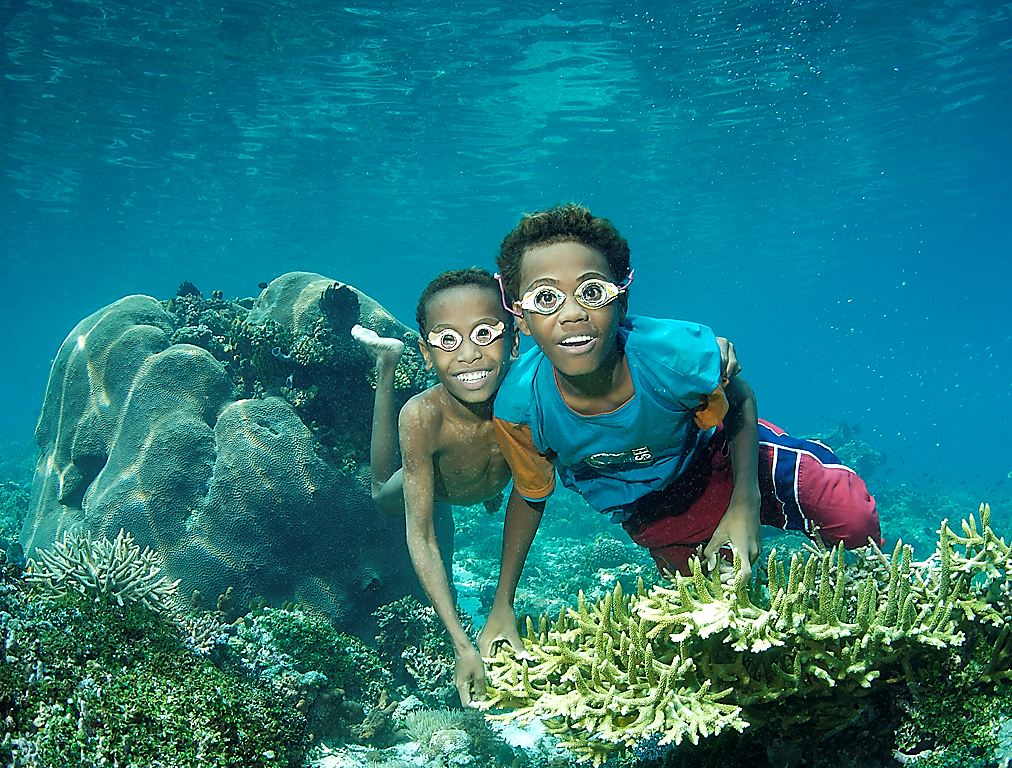 PORTFOLIO OF SOLUTIONS IS NEEDED
Summary
Eliminating overfishing is a ‘no regret’ climate solution i.e., with strong co-benefits;

Important to recognize the limits to adaptation, particularly in tropical regions;

Portfolio of solutions are necessary, including strong mitigation through transformation to low carbon society, sustainable fisheries management and other nature-based solutions.
Thank you

All the collaborators
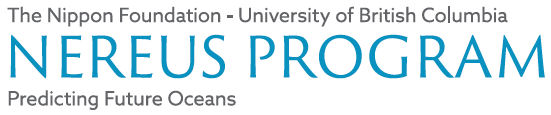 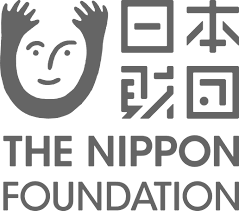 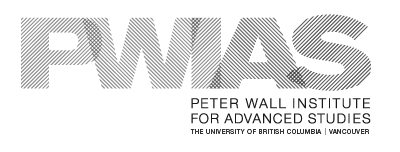 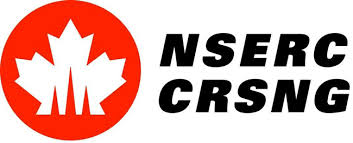 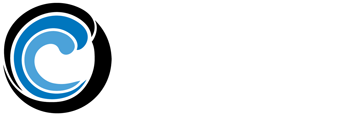 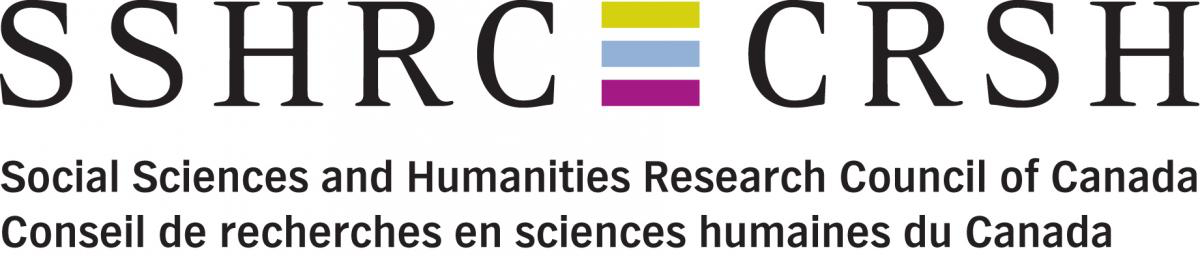 What does CO2 emission do to the ocean?
Ocean warming has more than doubled; 

Marine heatwaves have doubled in frequency; 

Ocean acidification is intensifying as more CO2, is absorbed; 

Oxygen minimum zones expanded by 3-8%;
Sea surface temperature
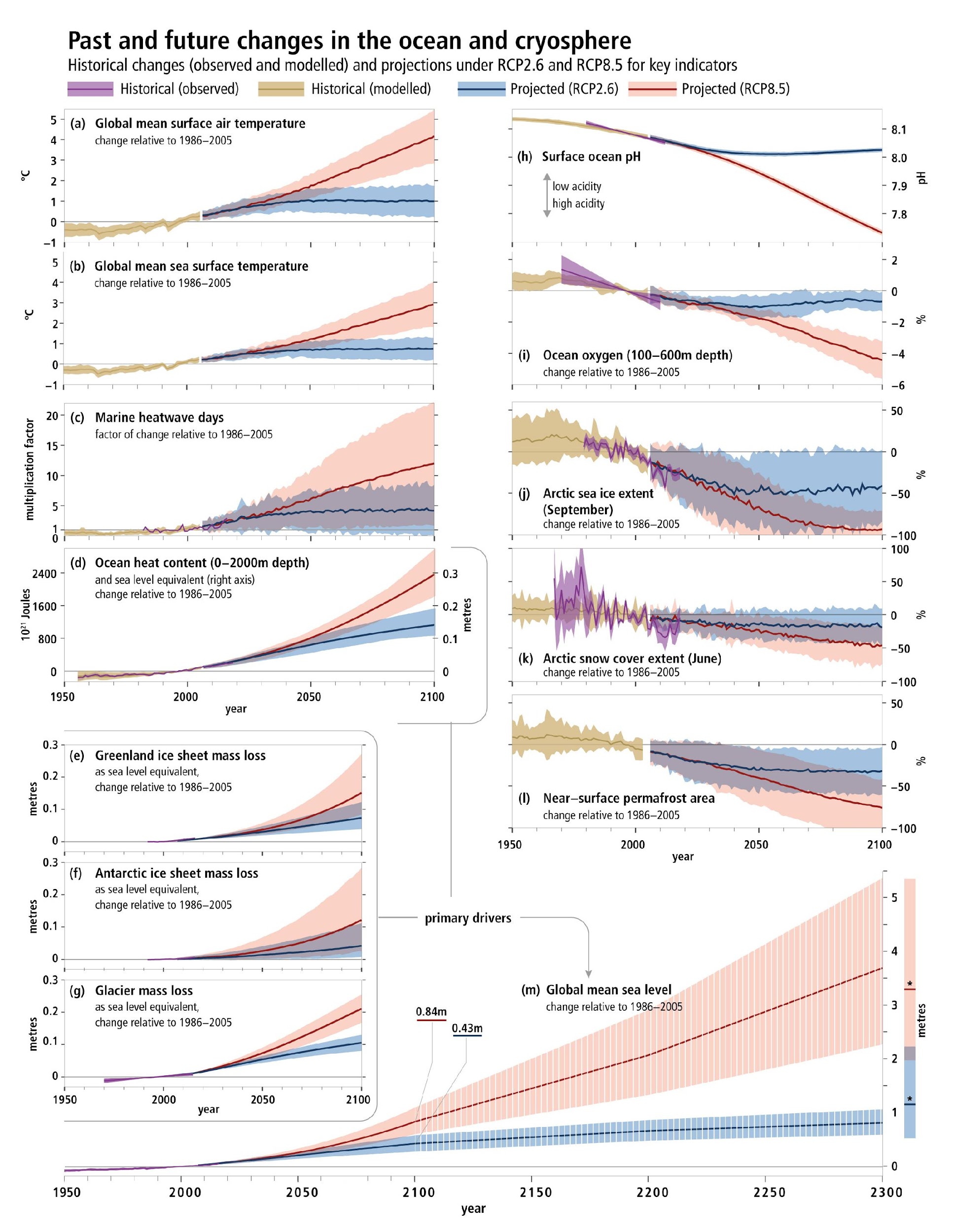 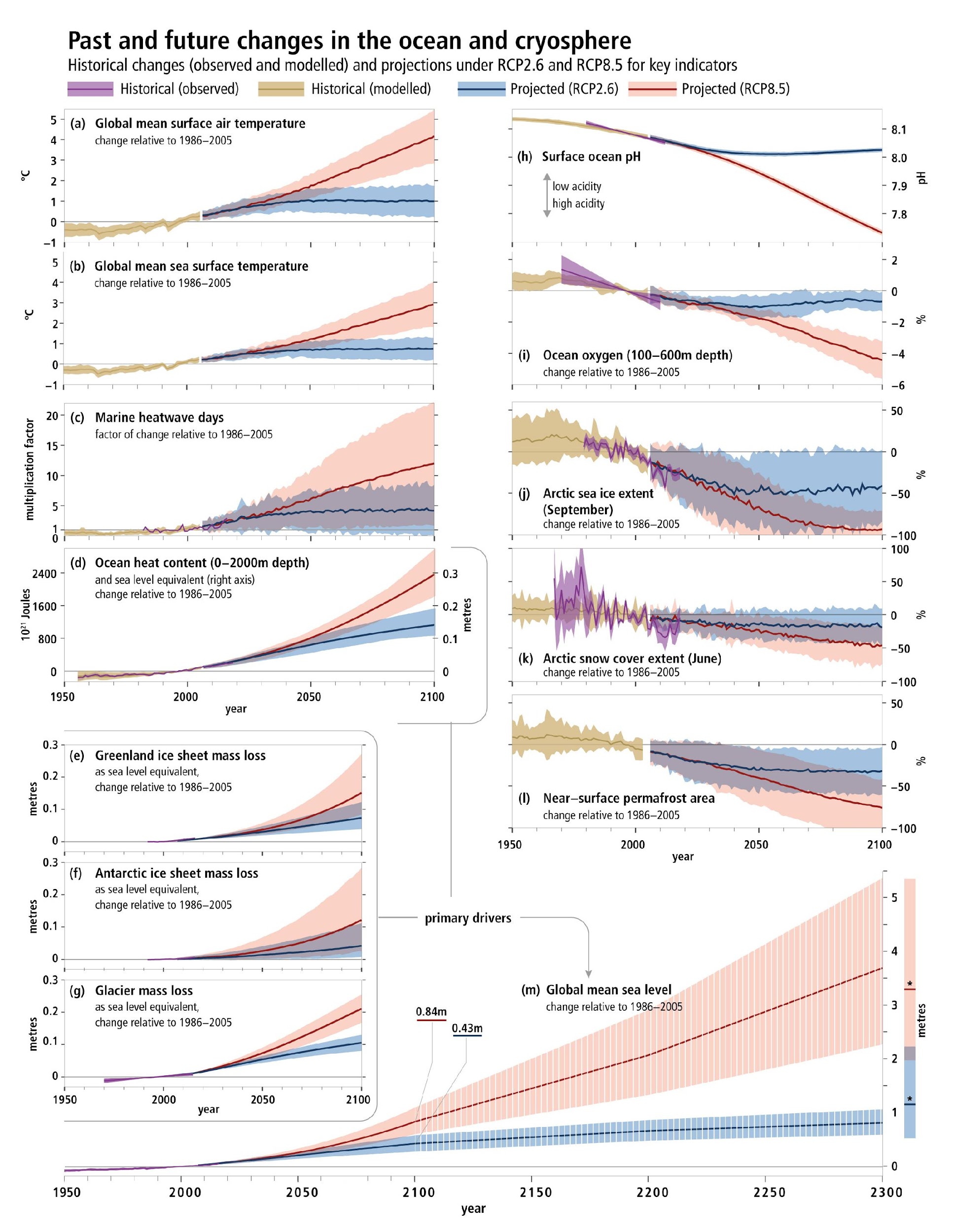 Ocean acidification
Marine heatwaves
Oxygen content
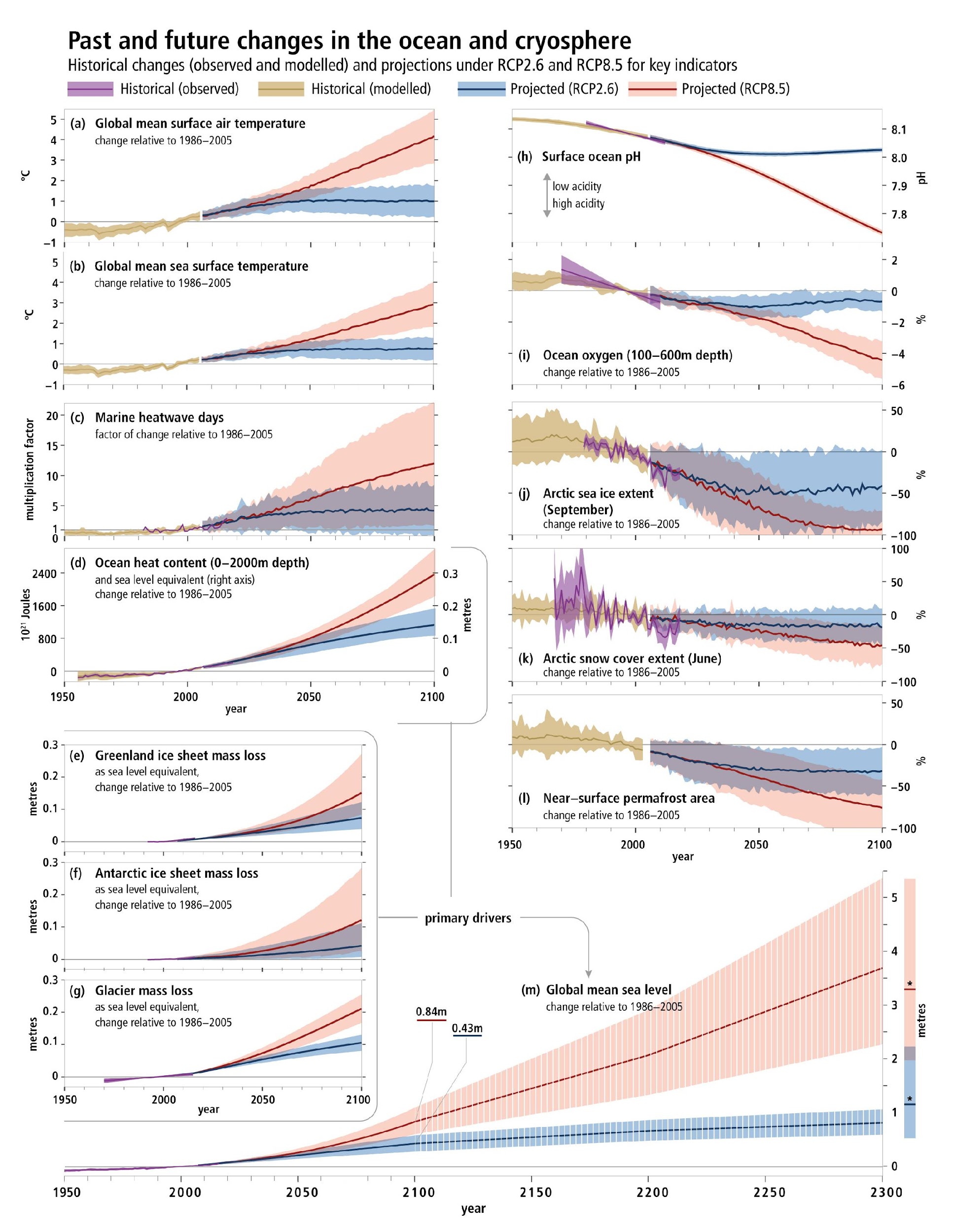 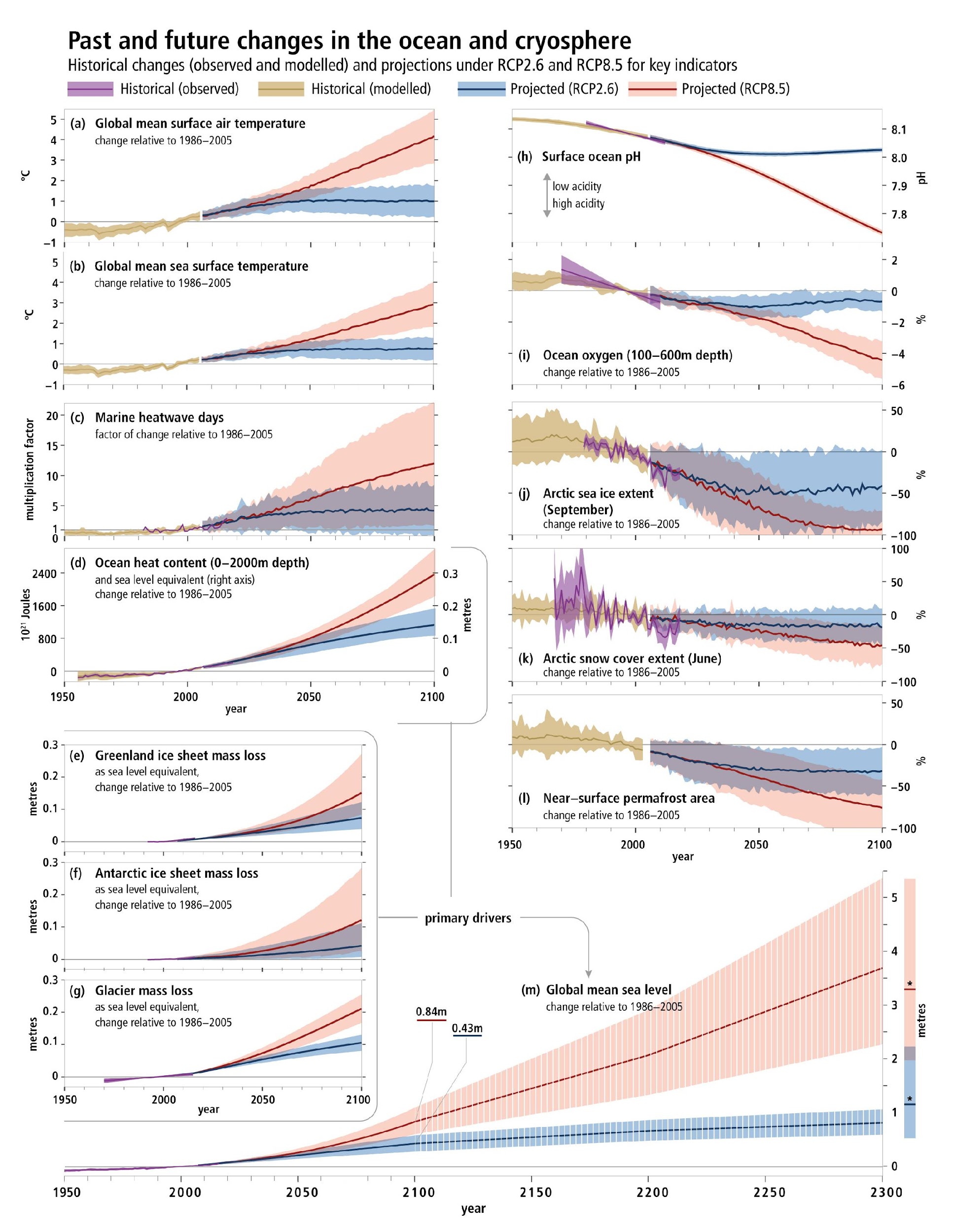 Year
IPCC (2019) SROCC SPM
Other climate benefits from stock rebuilding, e.g., restoring carbon sequestration potential of large pelagic predators
43.5% of the carbon extracted by fishing large ocean predators comes from areas that would be economically unprofitable without ‘harmful’ fisheries subsidies.
CO2
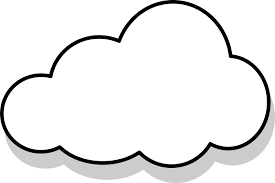 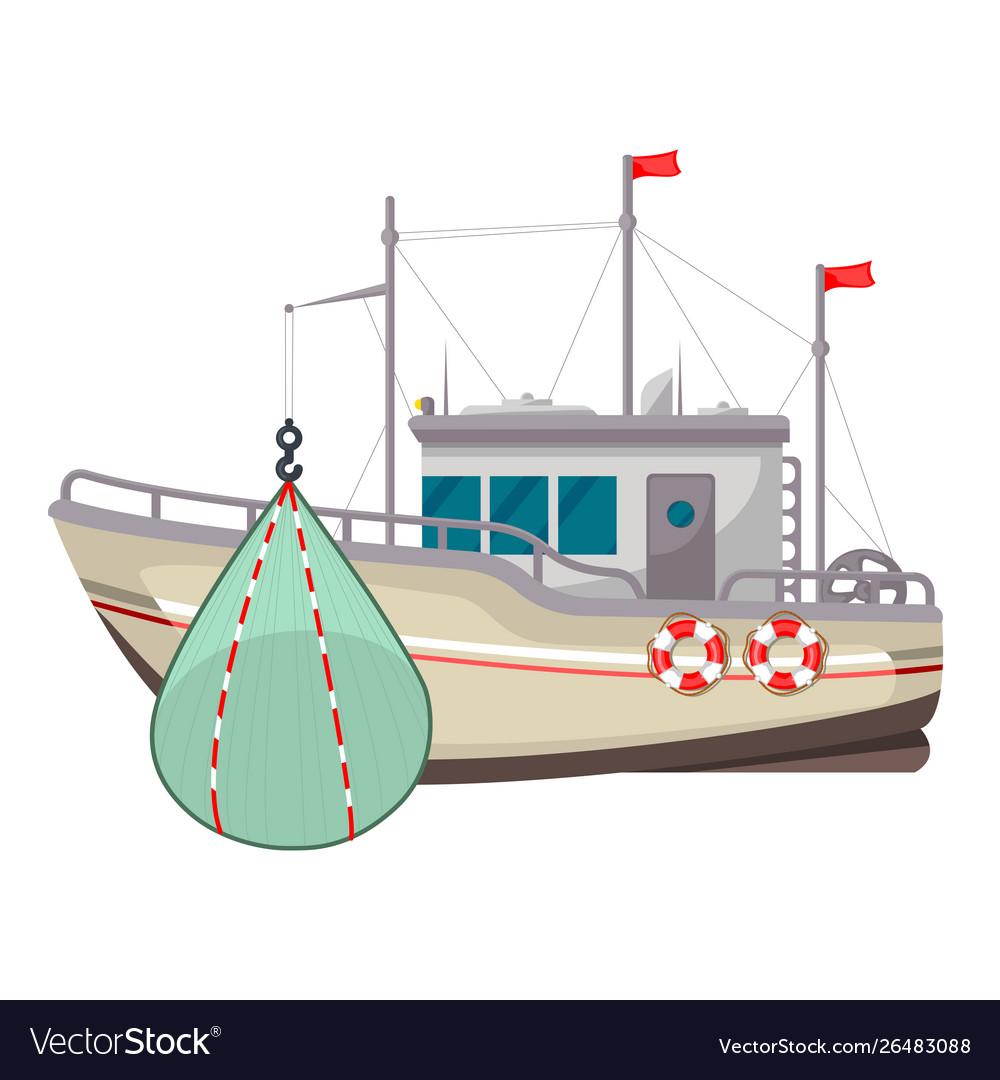 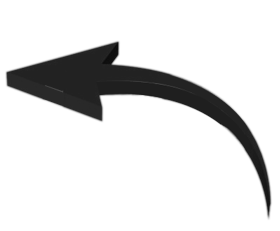 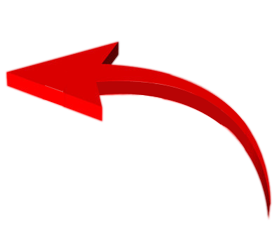 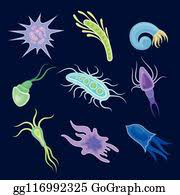 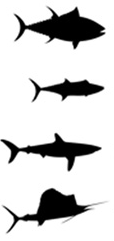 Plankton
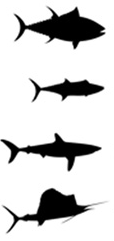 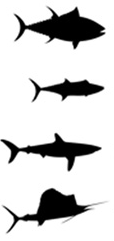 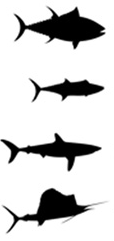 Dead body
(Carbon)
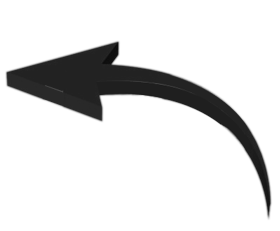 X
Mariani, Cheung…Mouillot (2020).. Sci. Adv. 6 (2020), doi:10.1126/sciadv.abb4848.